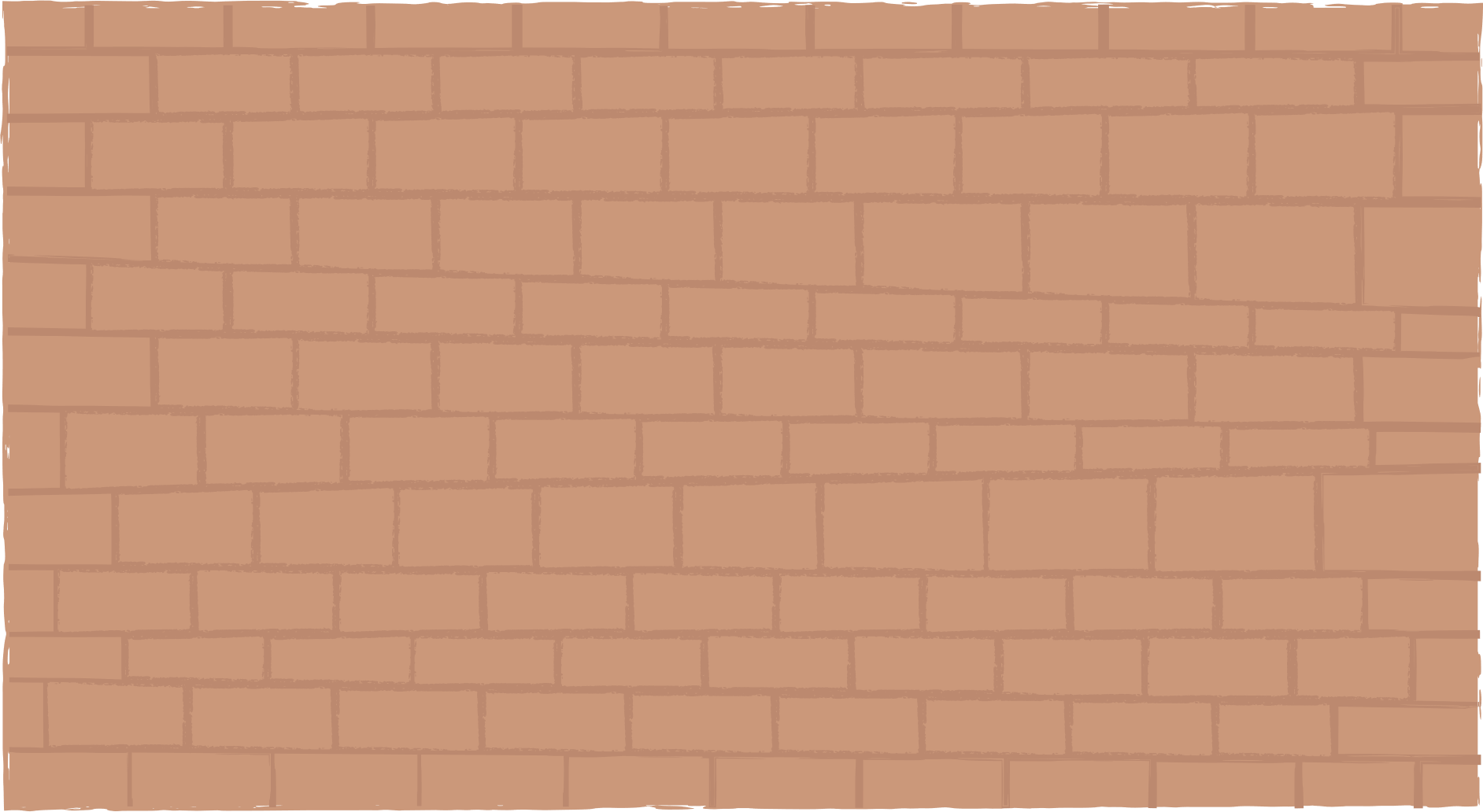 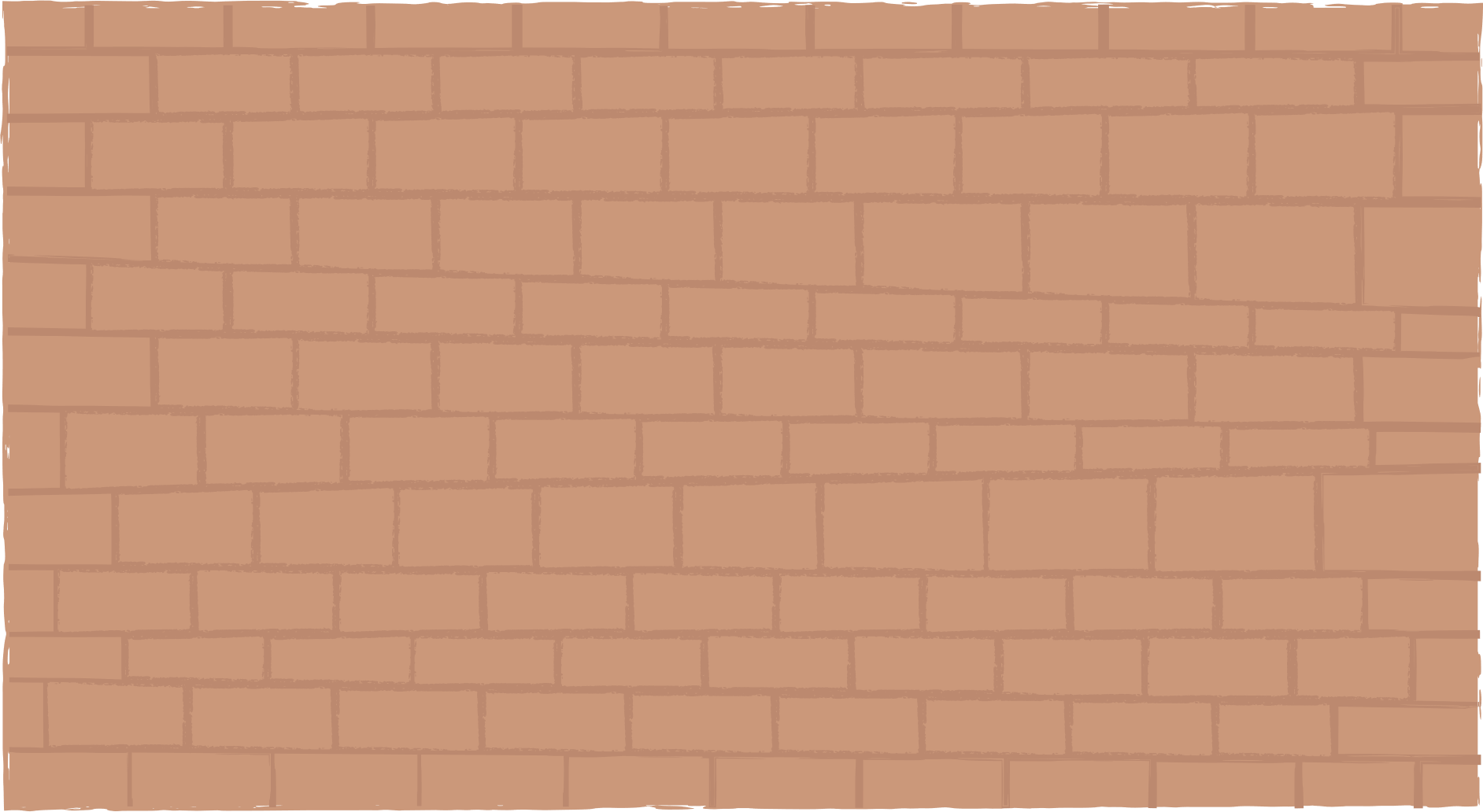 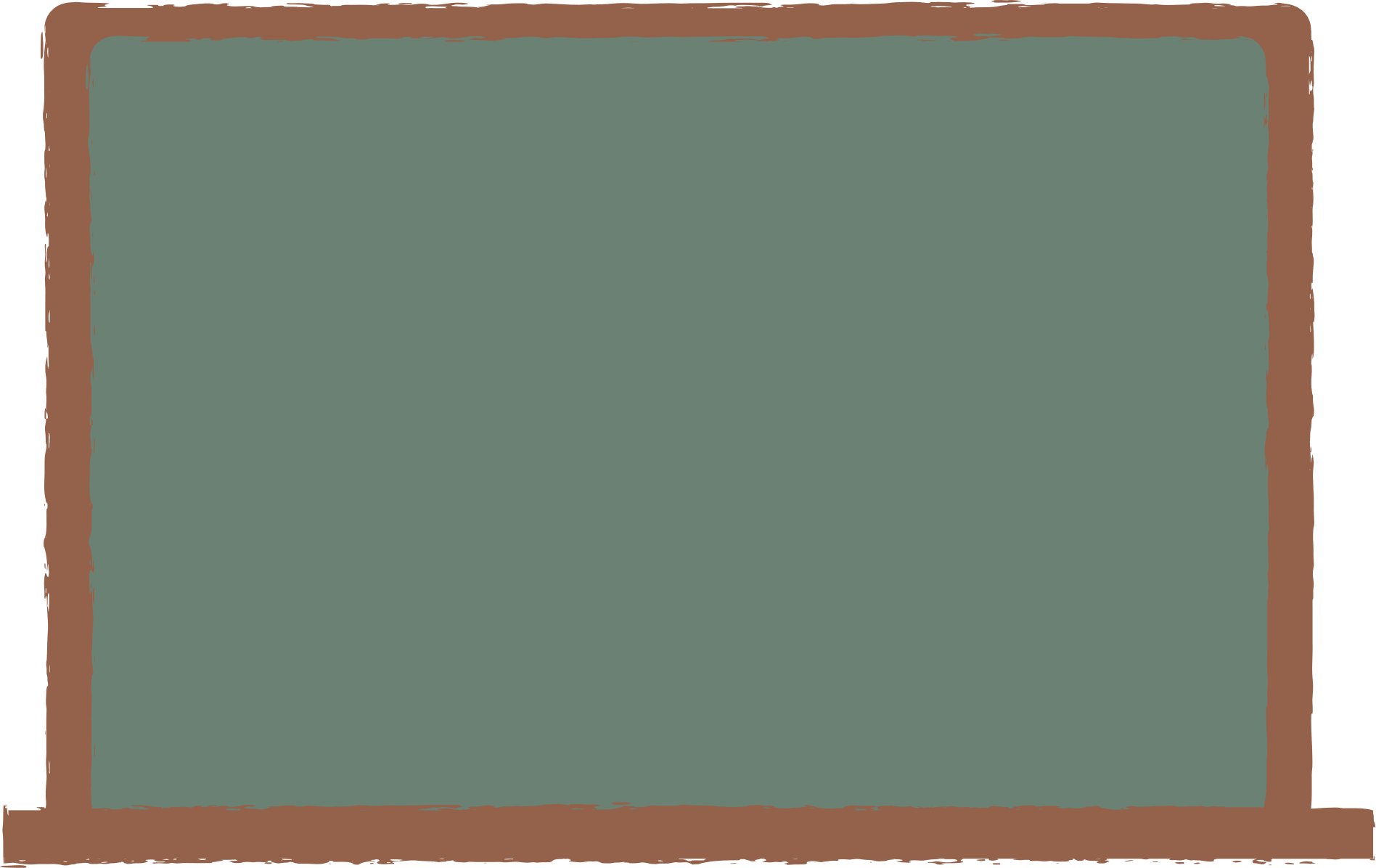 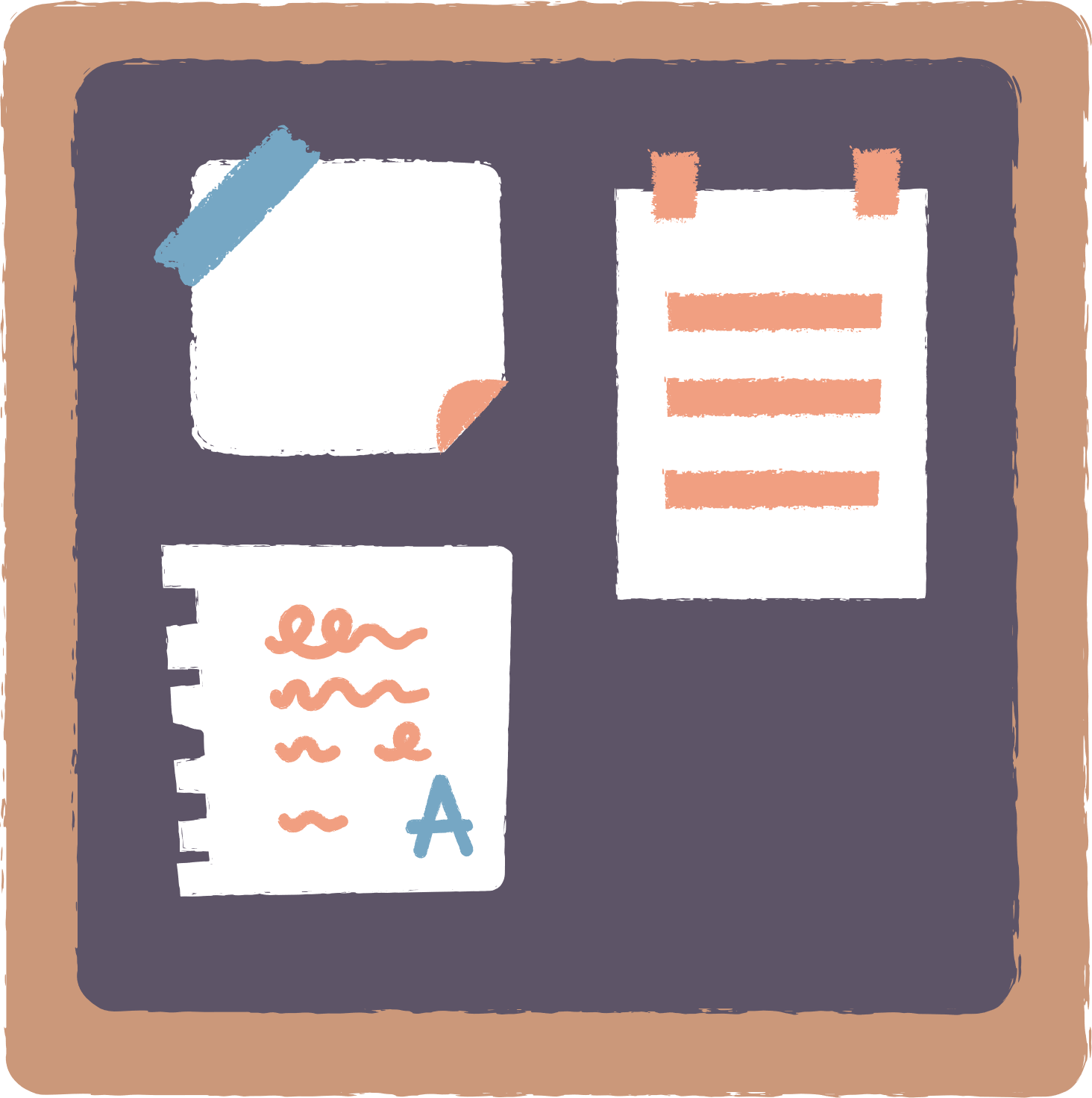 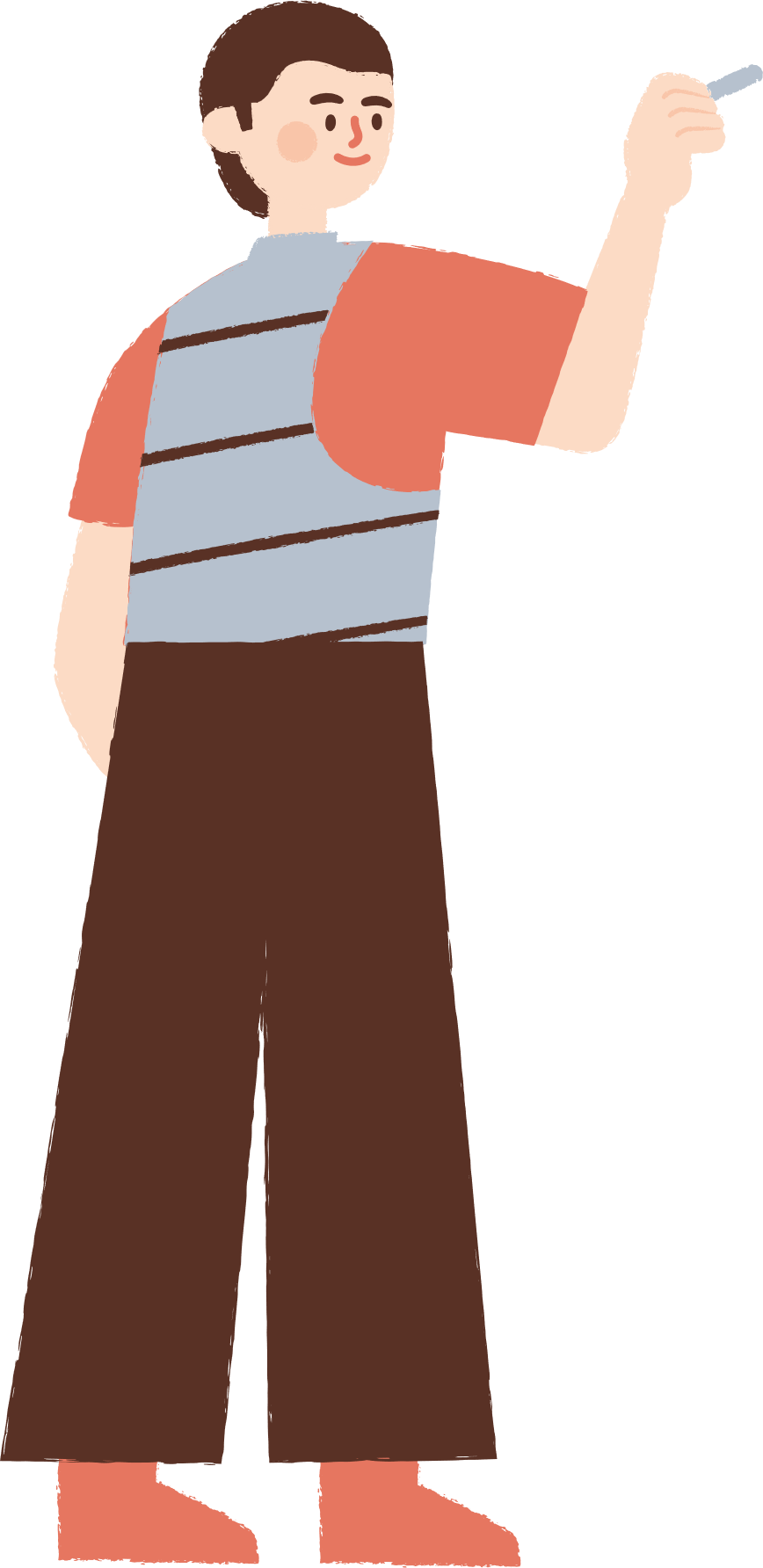 CHÀO MỪNG CÁC EM
ĐÃ ĐẾN VỚI BÀI HỌC 
HÔM NAY!
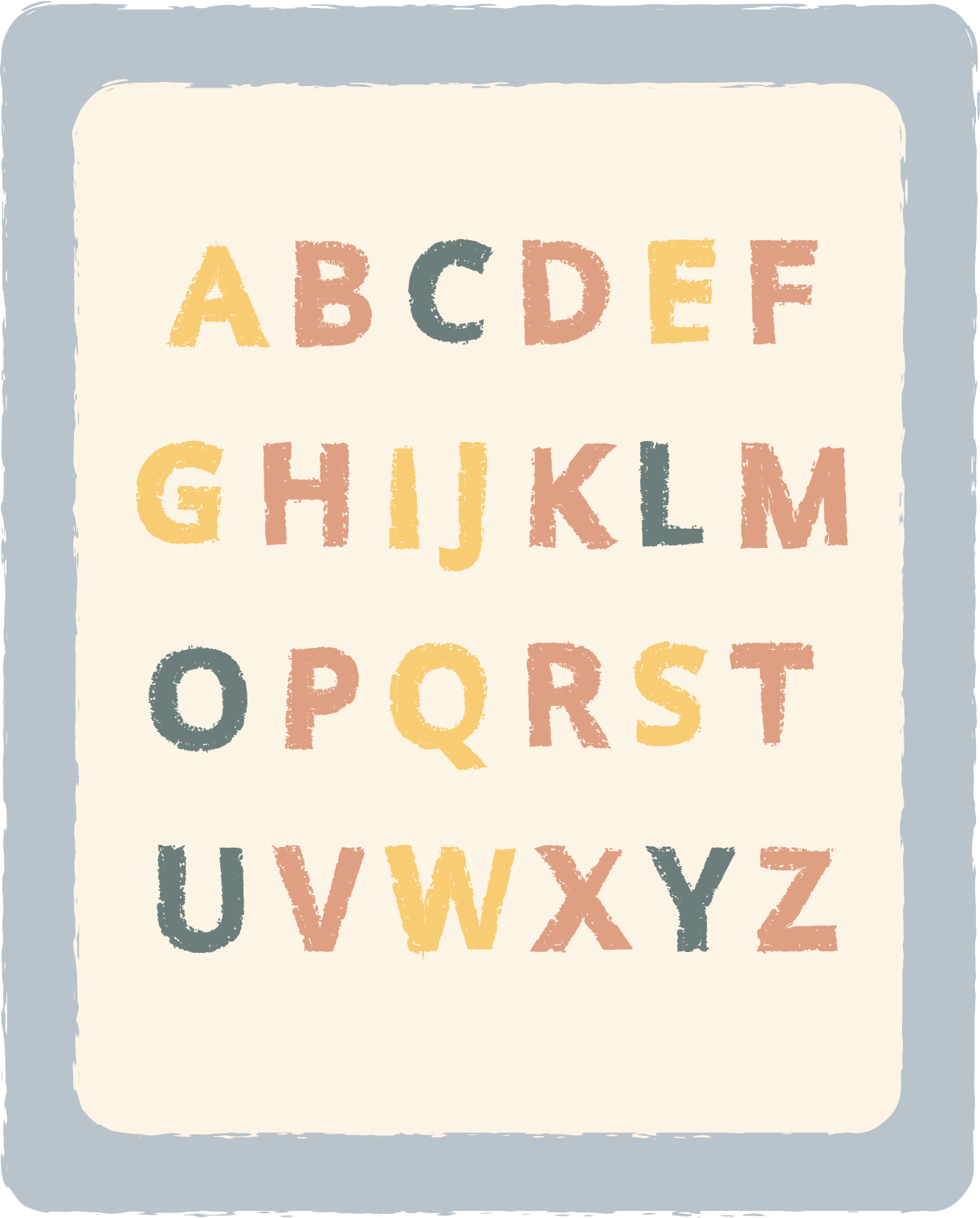 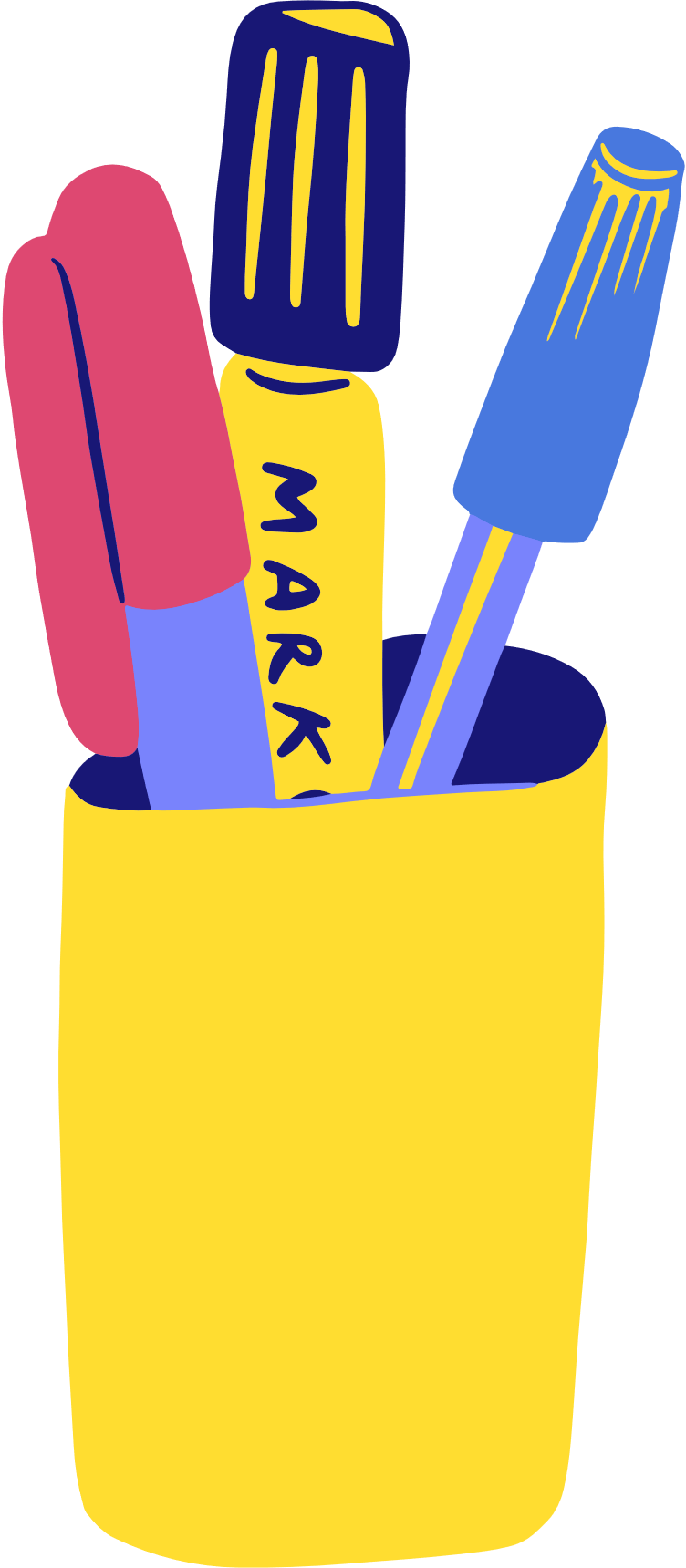 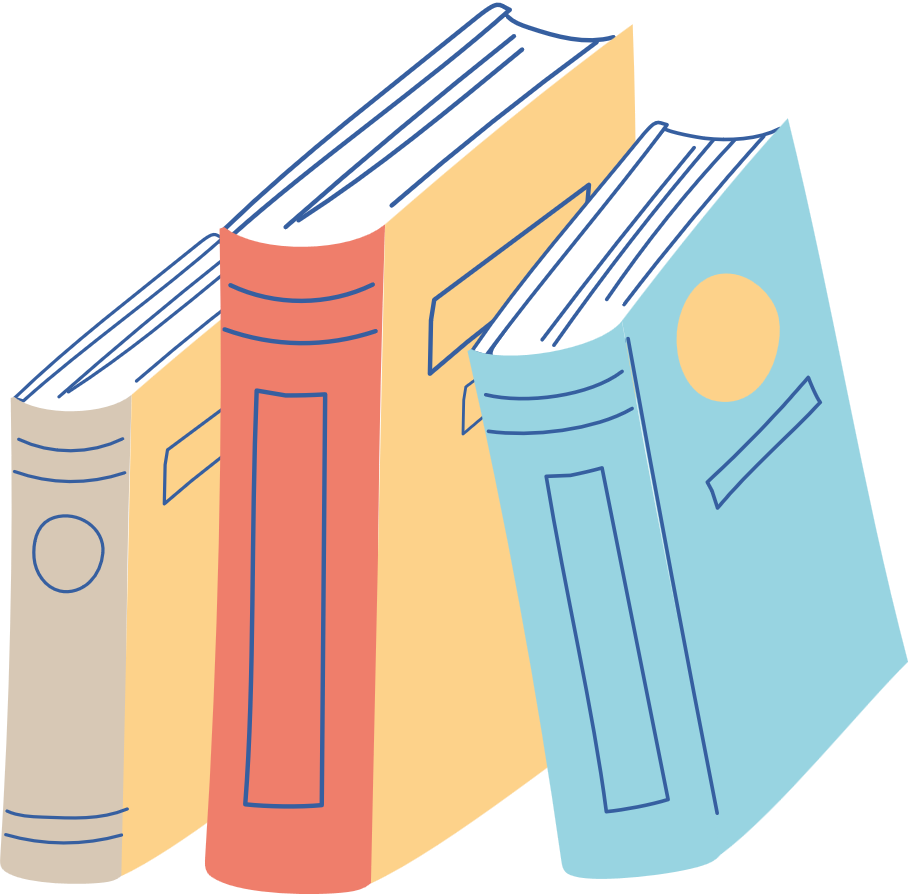 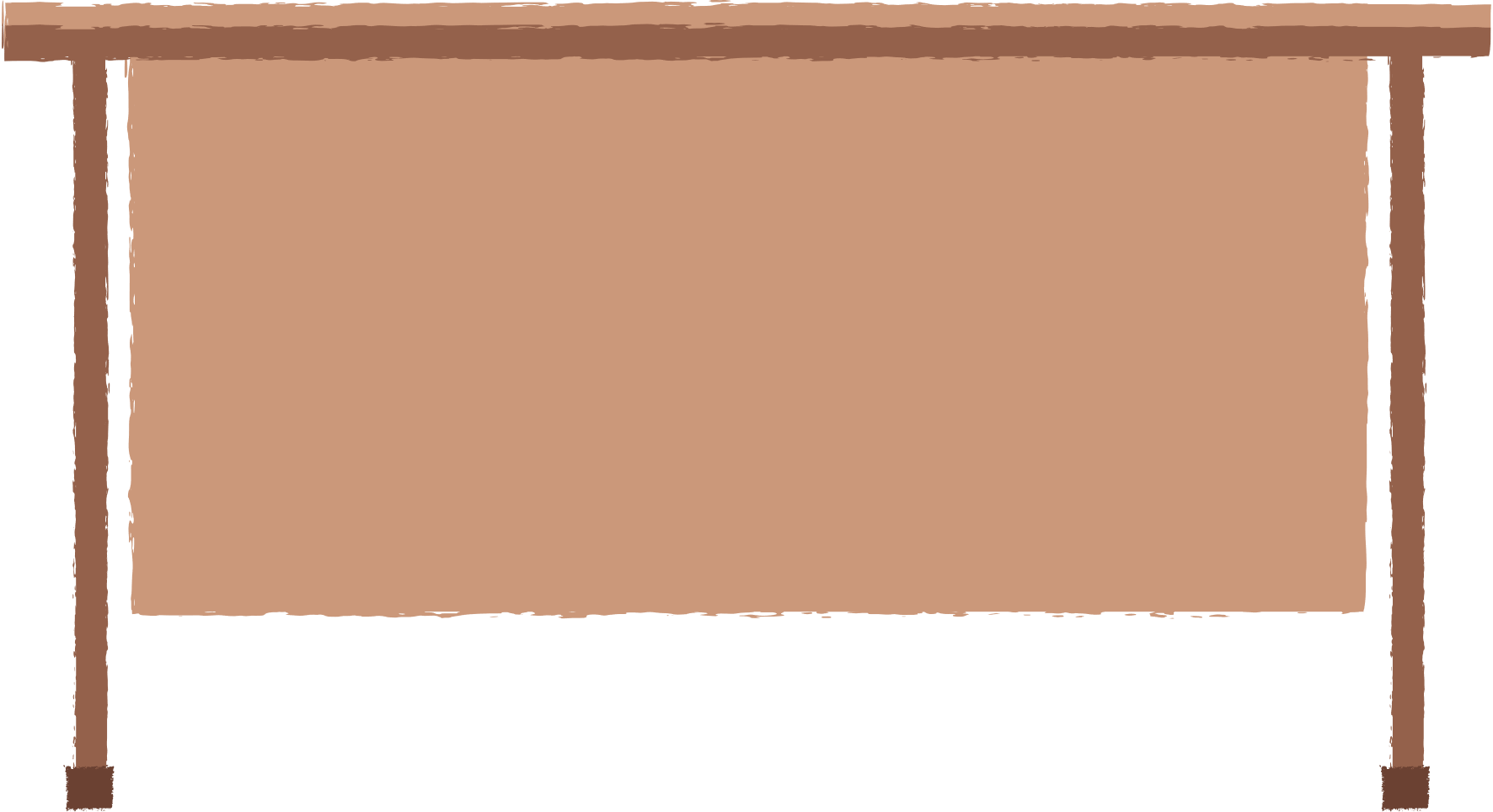 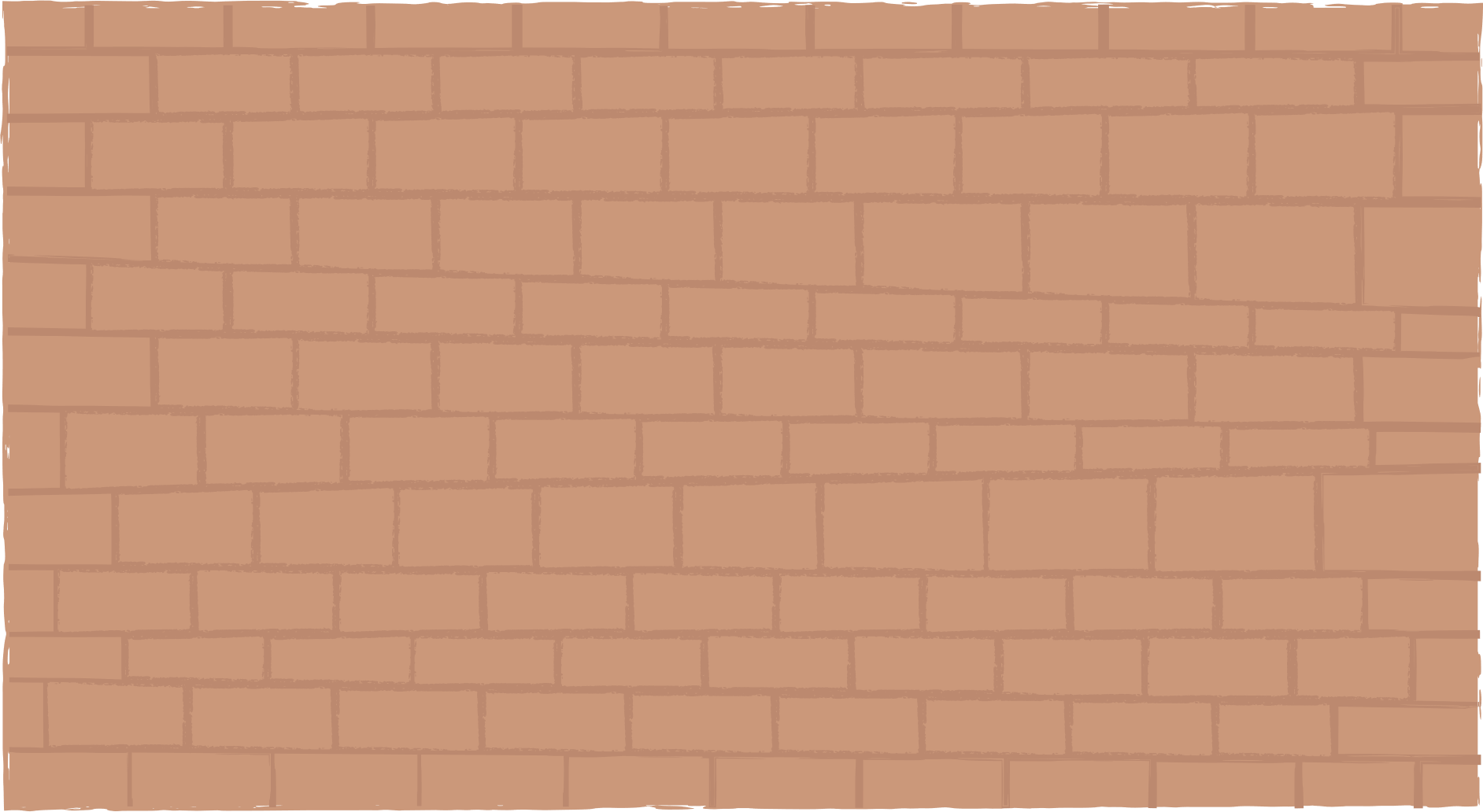 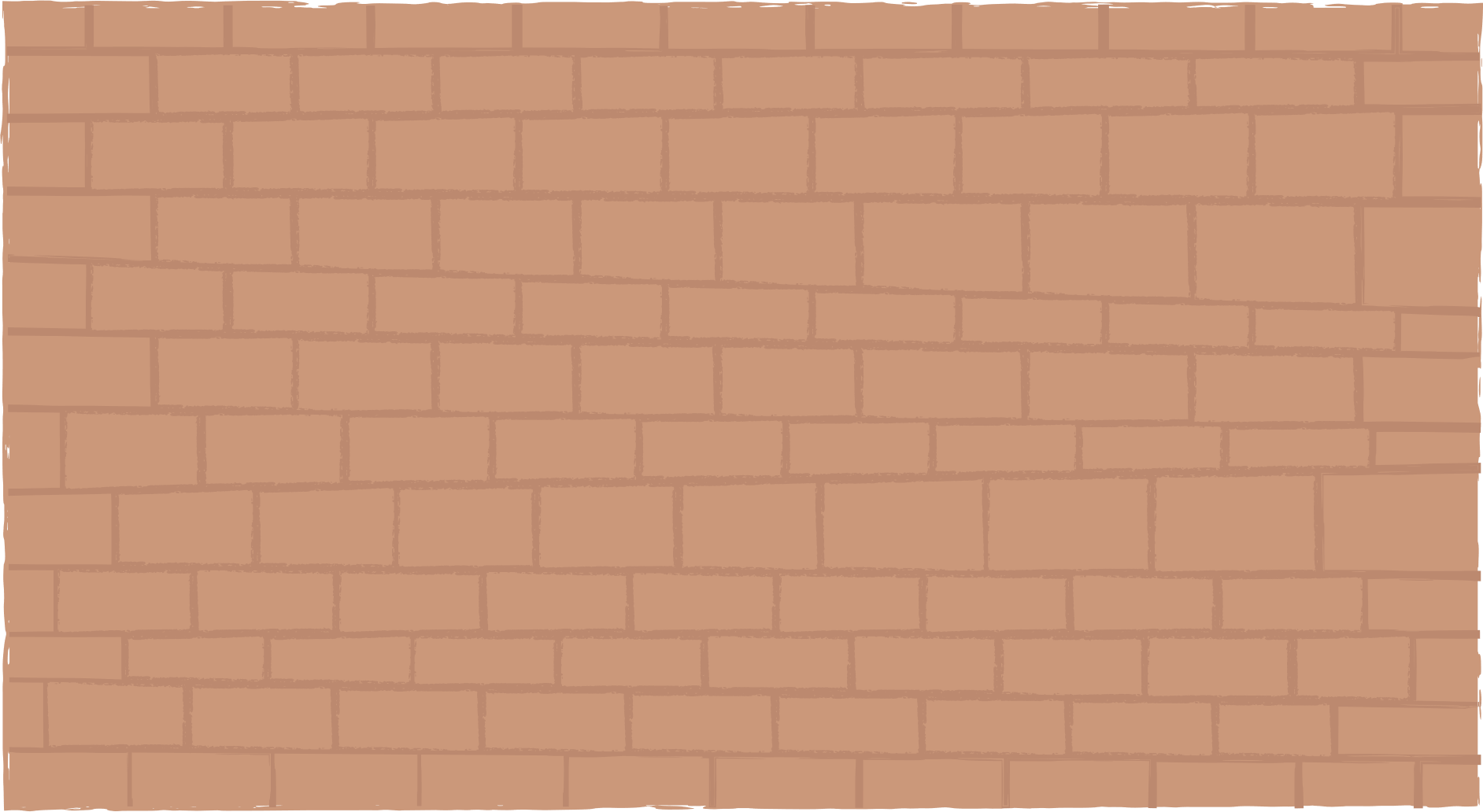 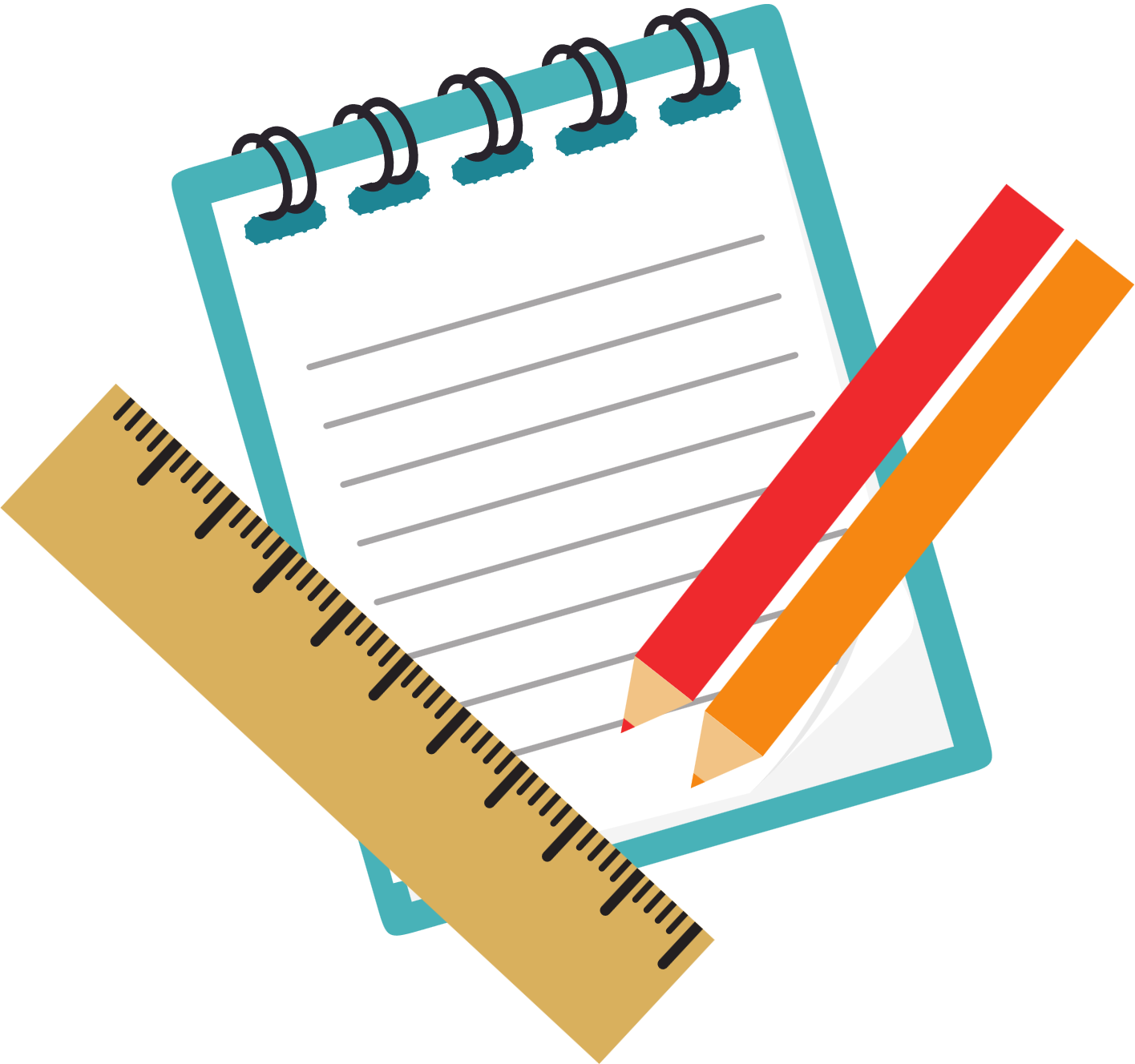 KHỞI ĐỘNG
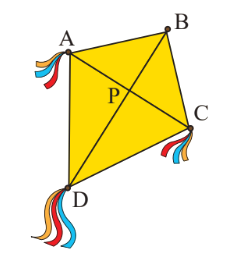 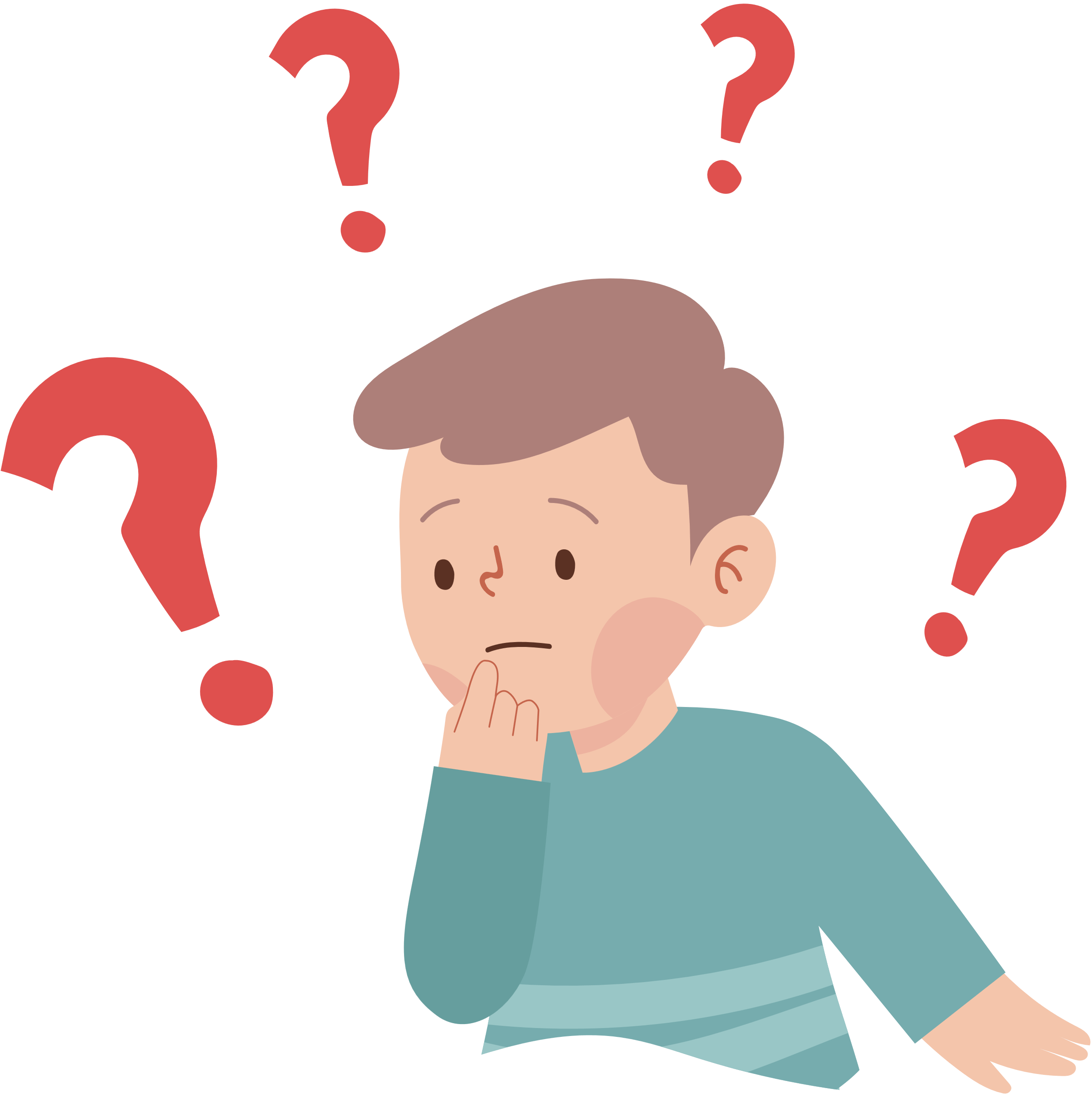 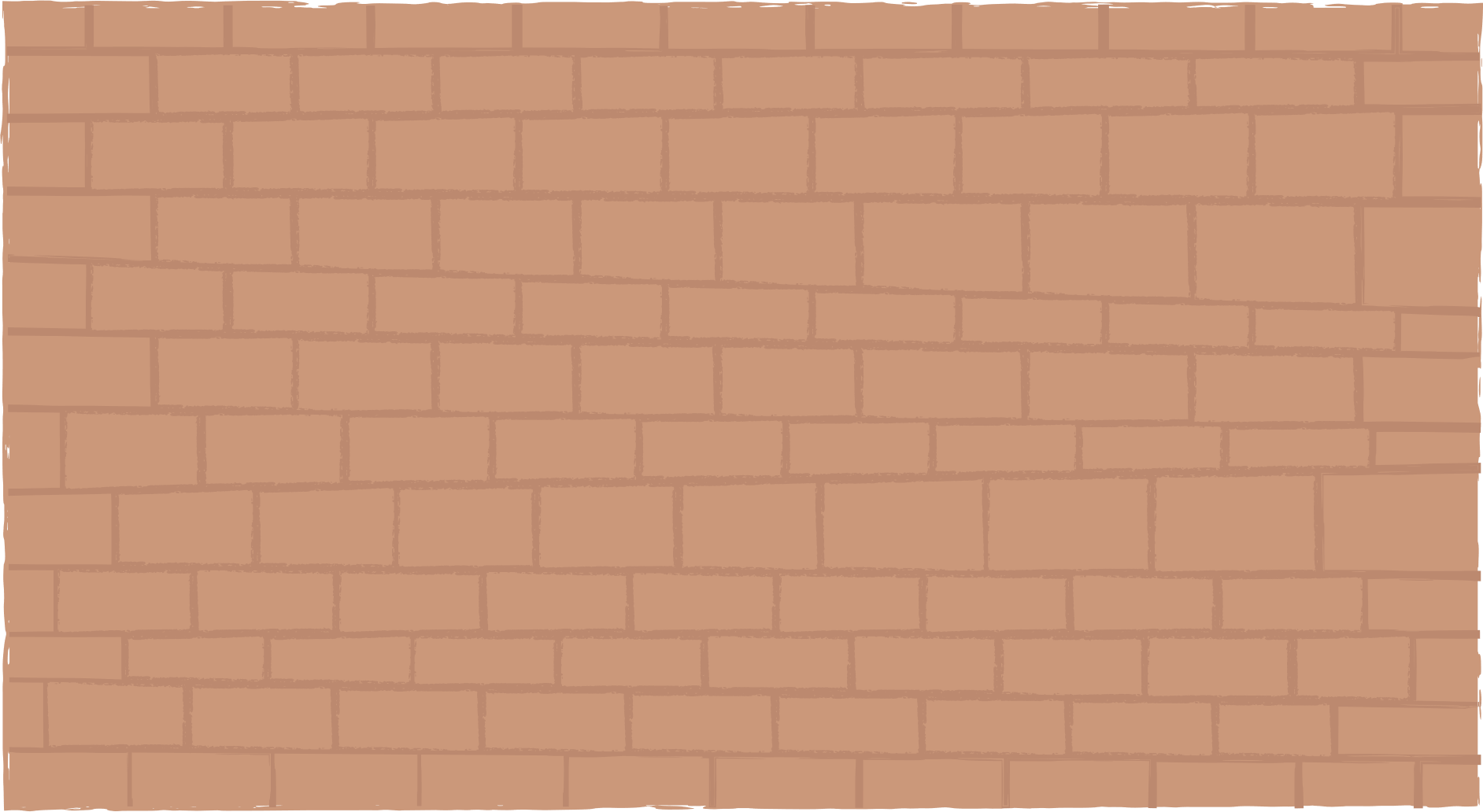 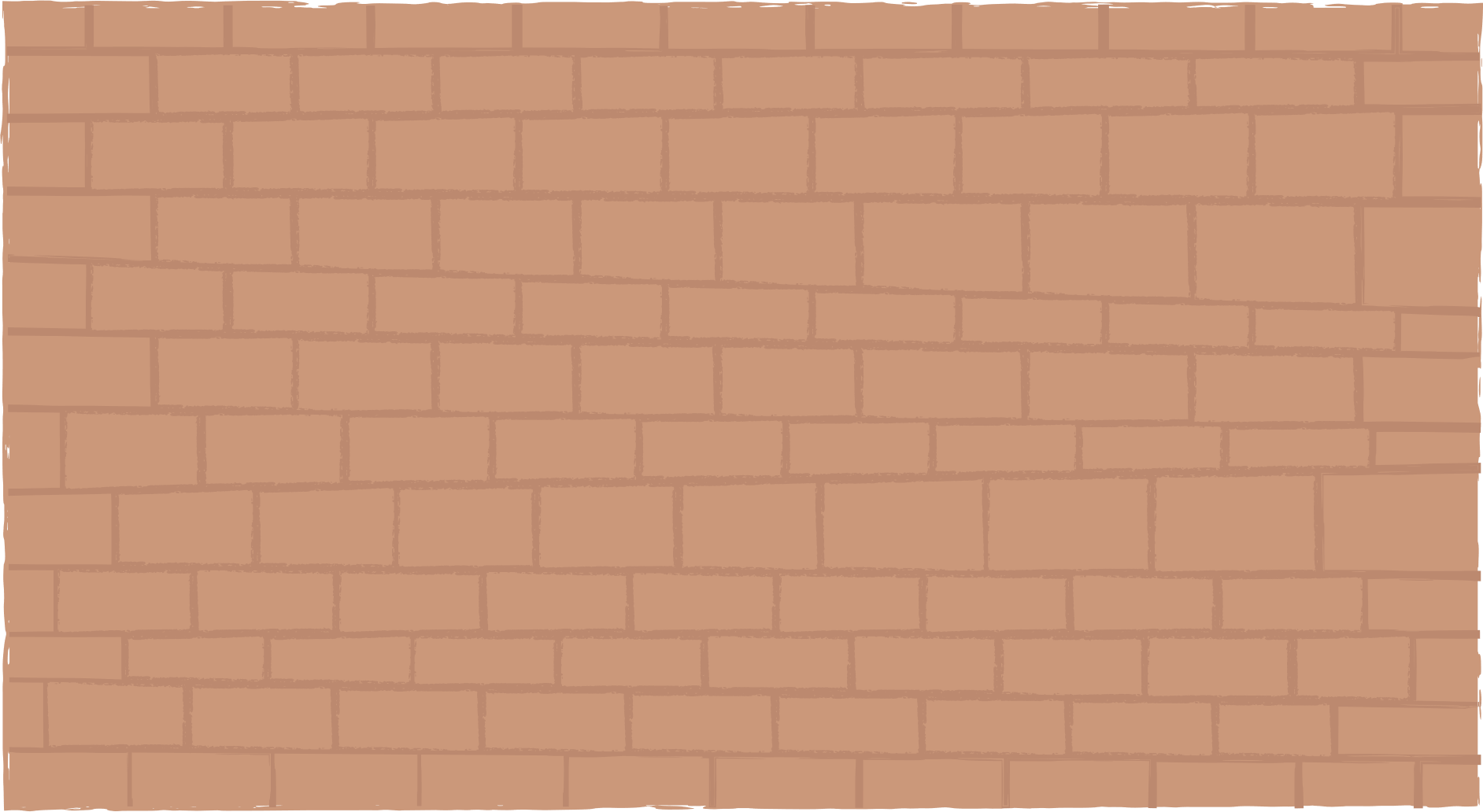 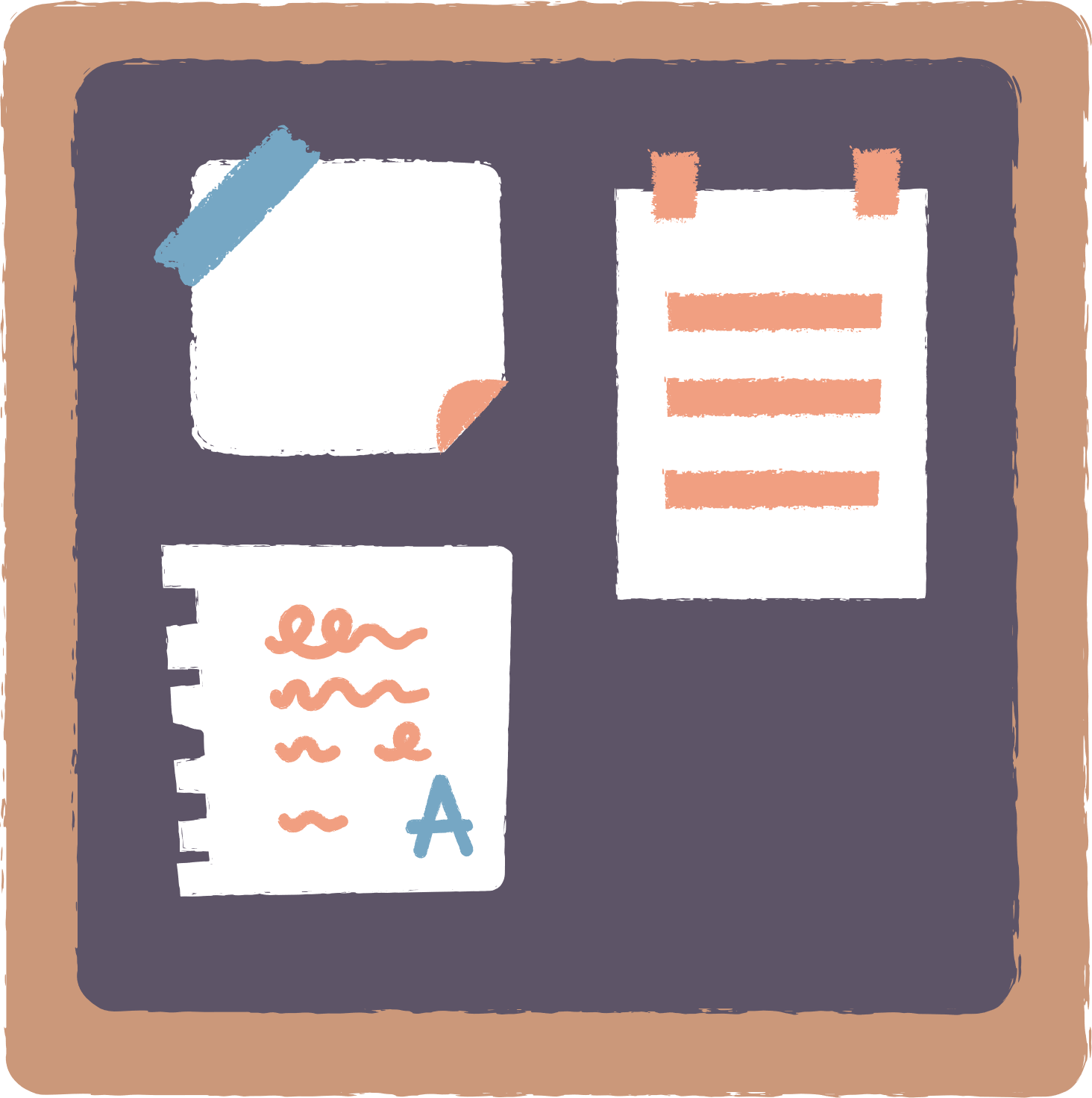 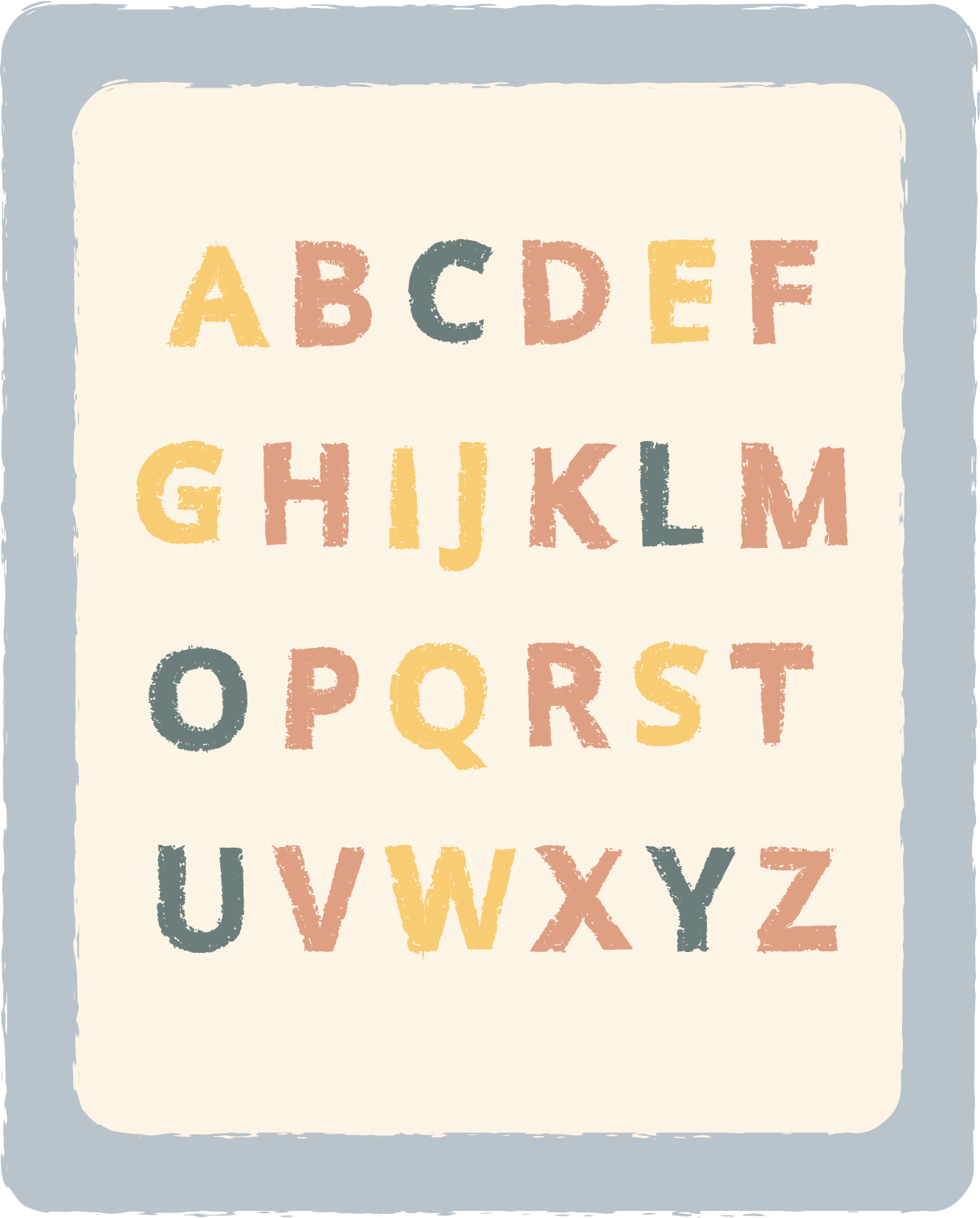 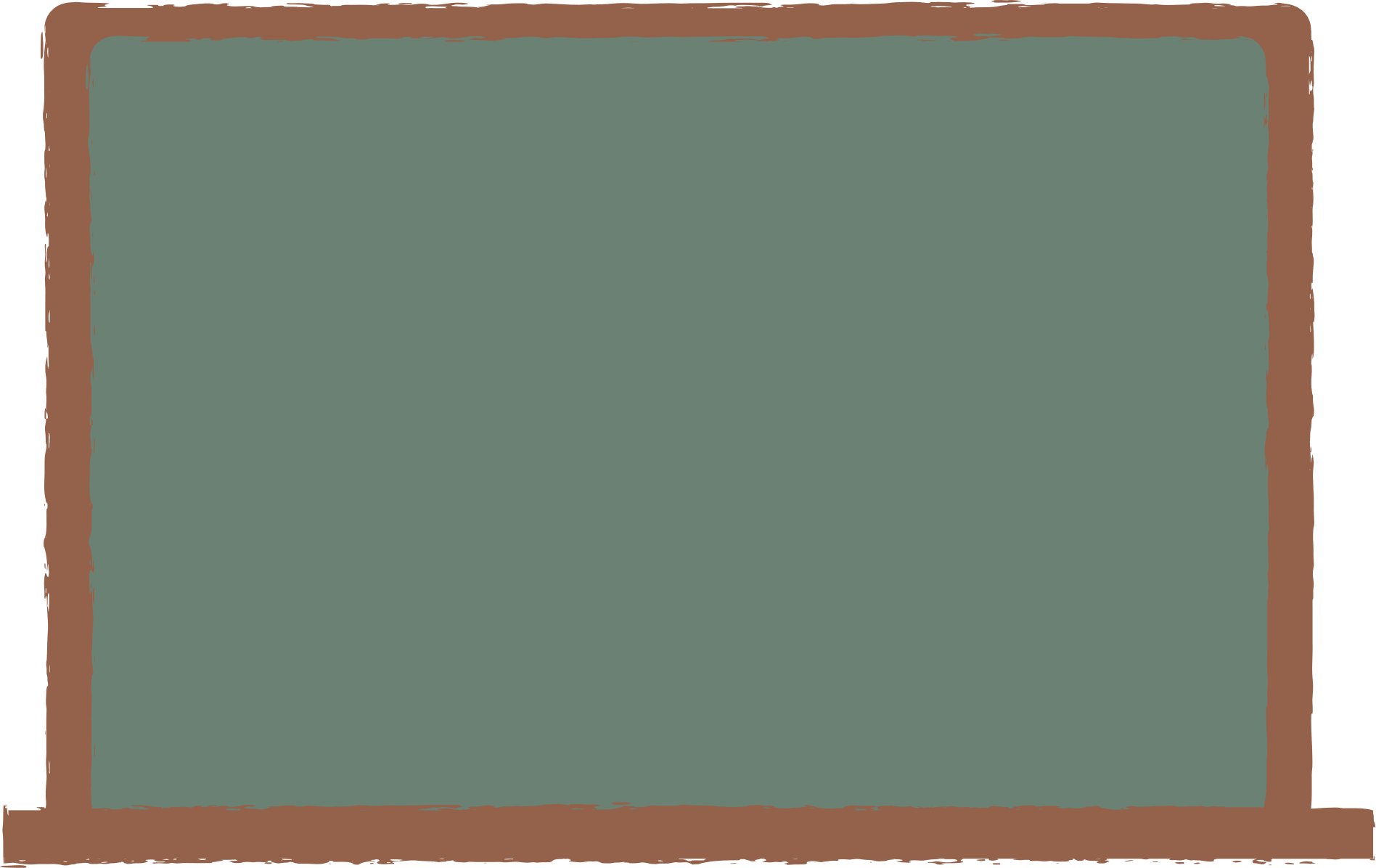 CHƯƠNG 4: 
GÓC VÀ ĐƯỜNG THẲNG
SONG SONG
BÀI 2: TIA PHÂN GIÁC
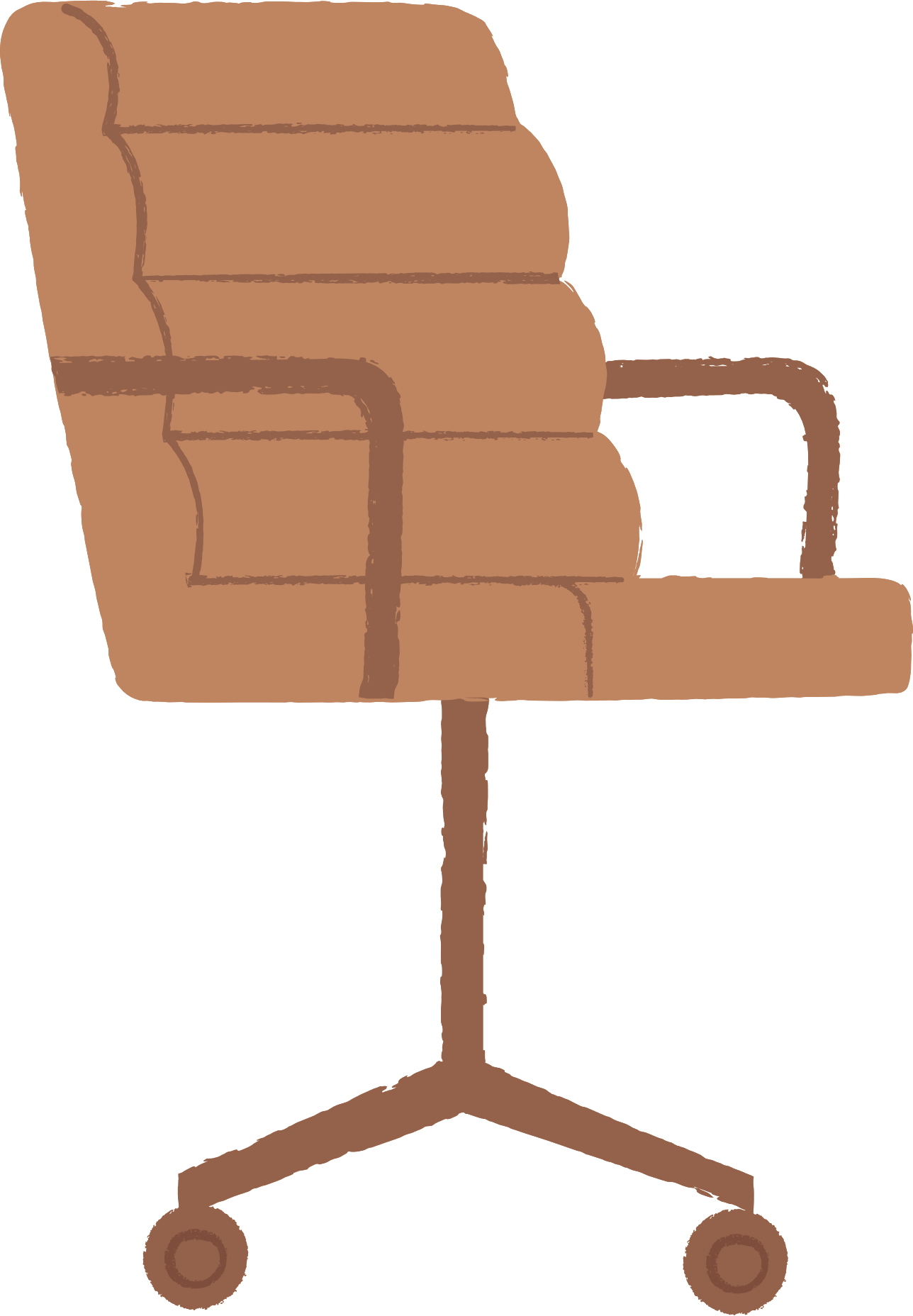 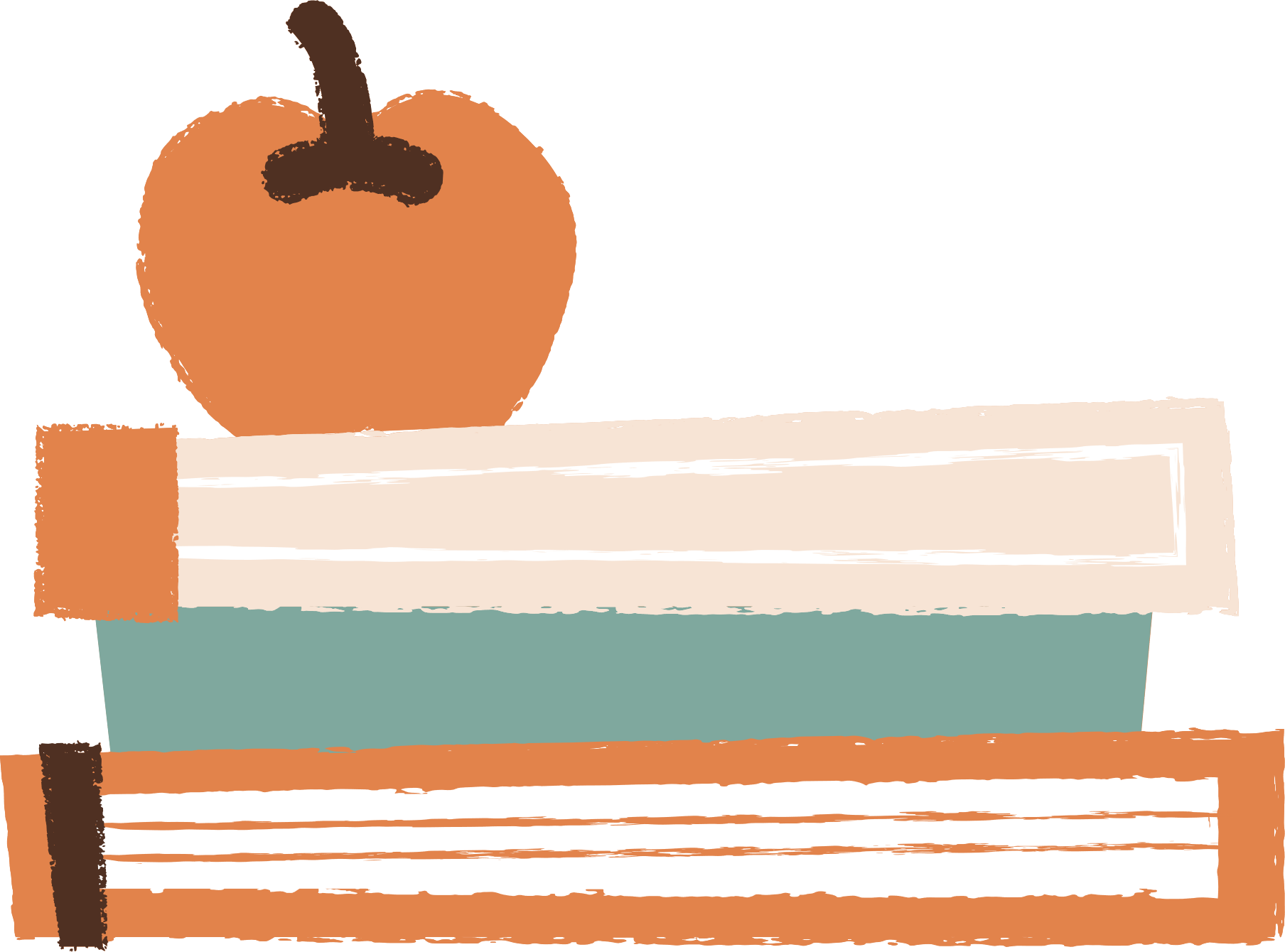 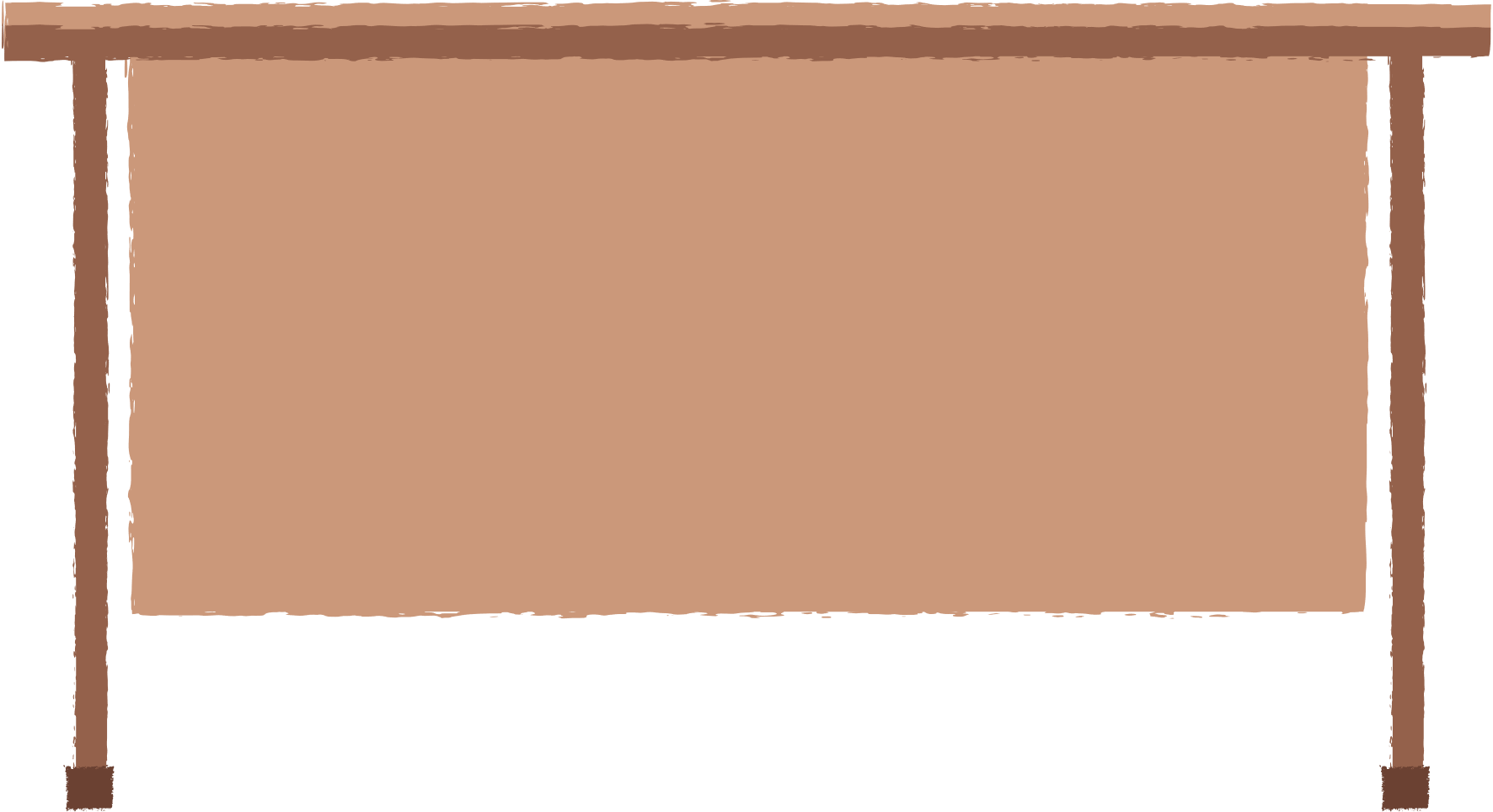 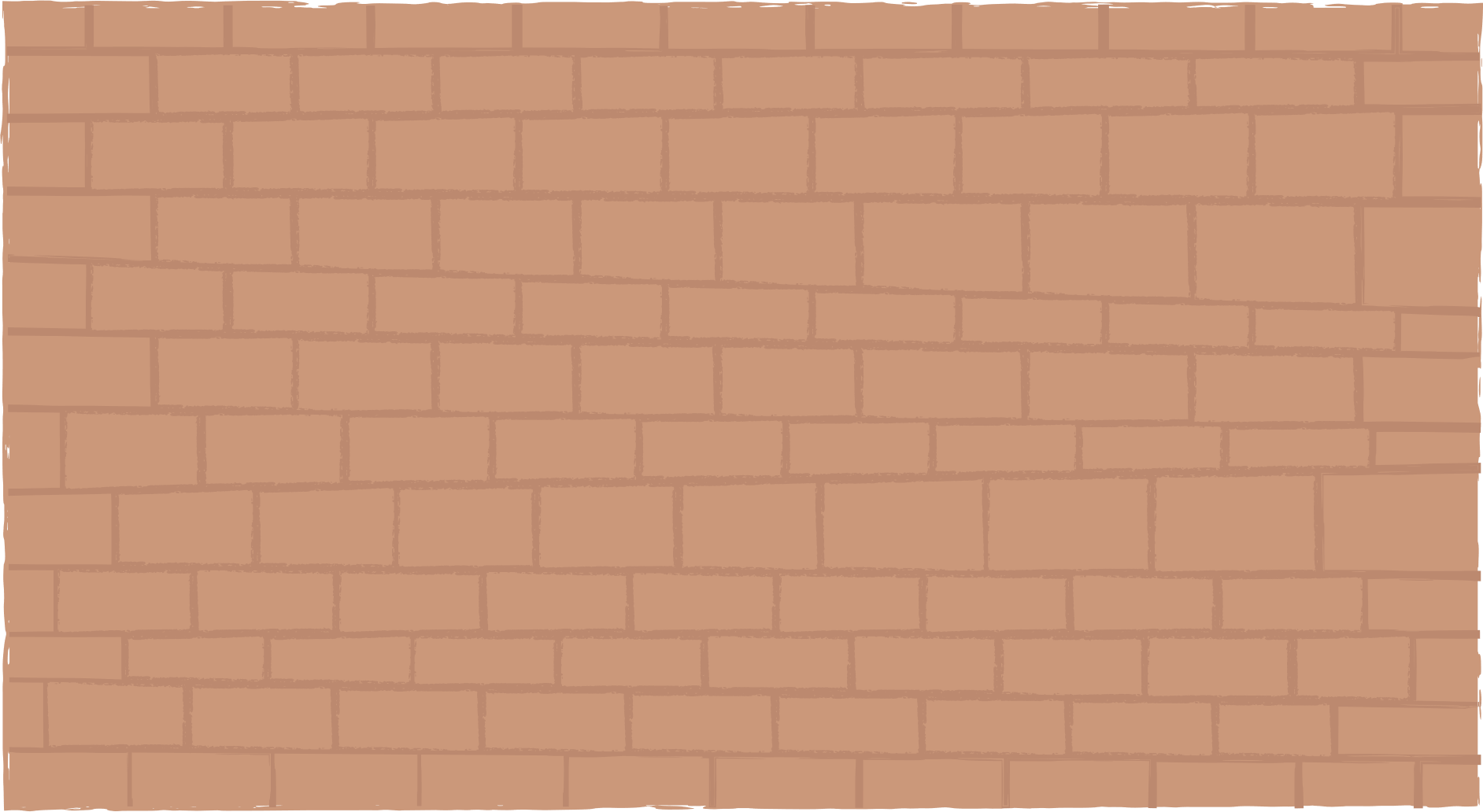 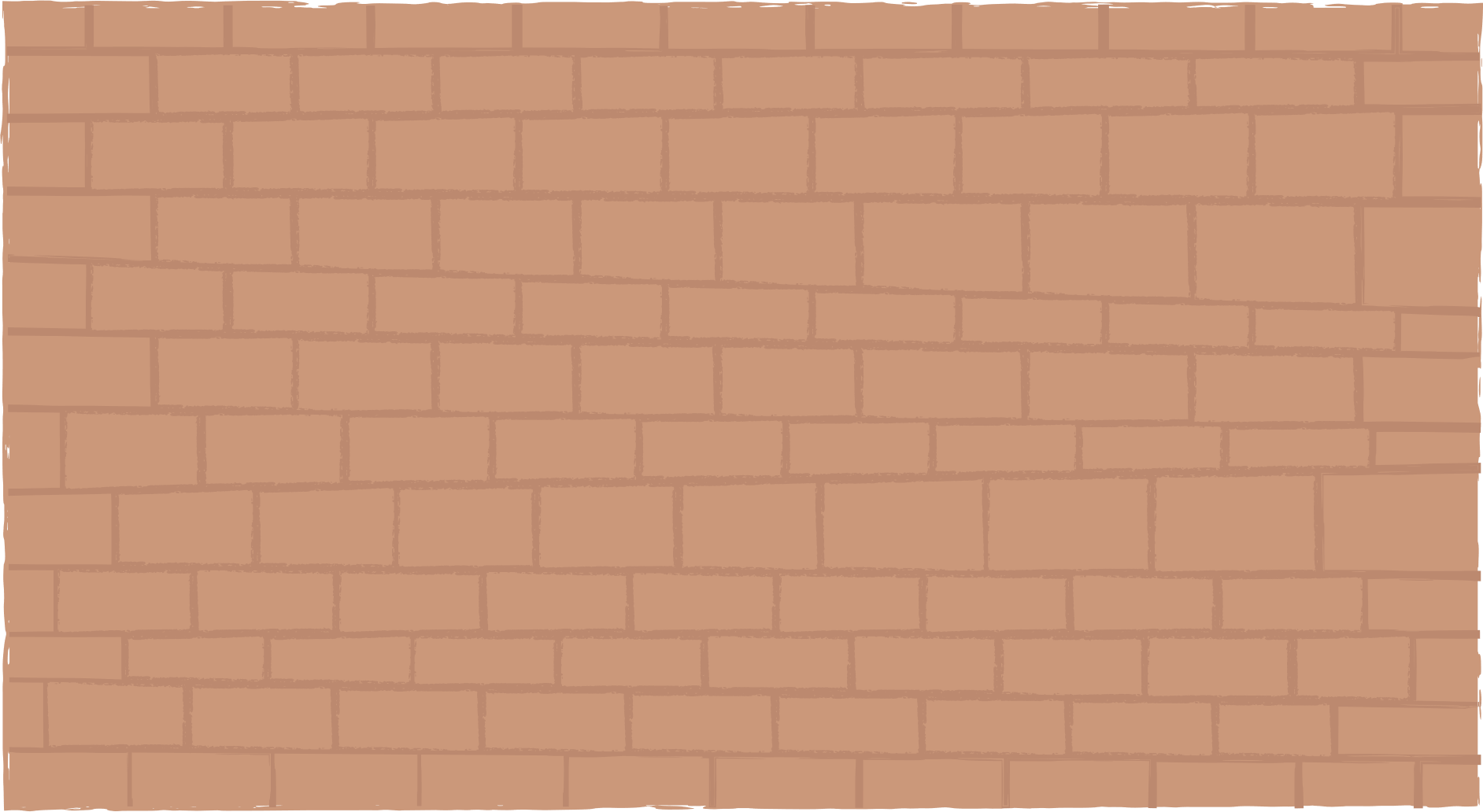 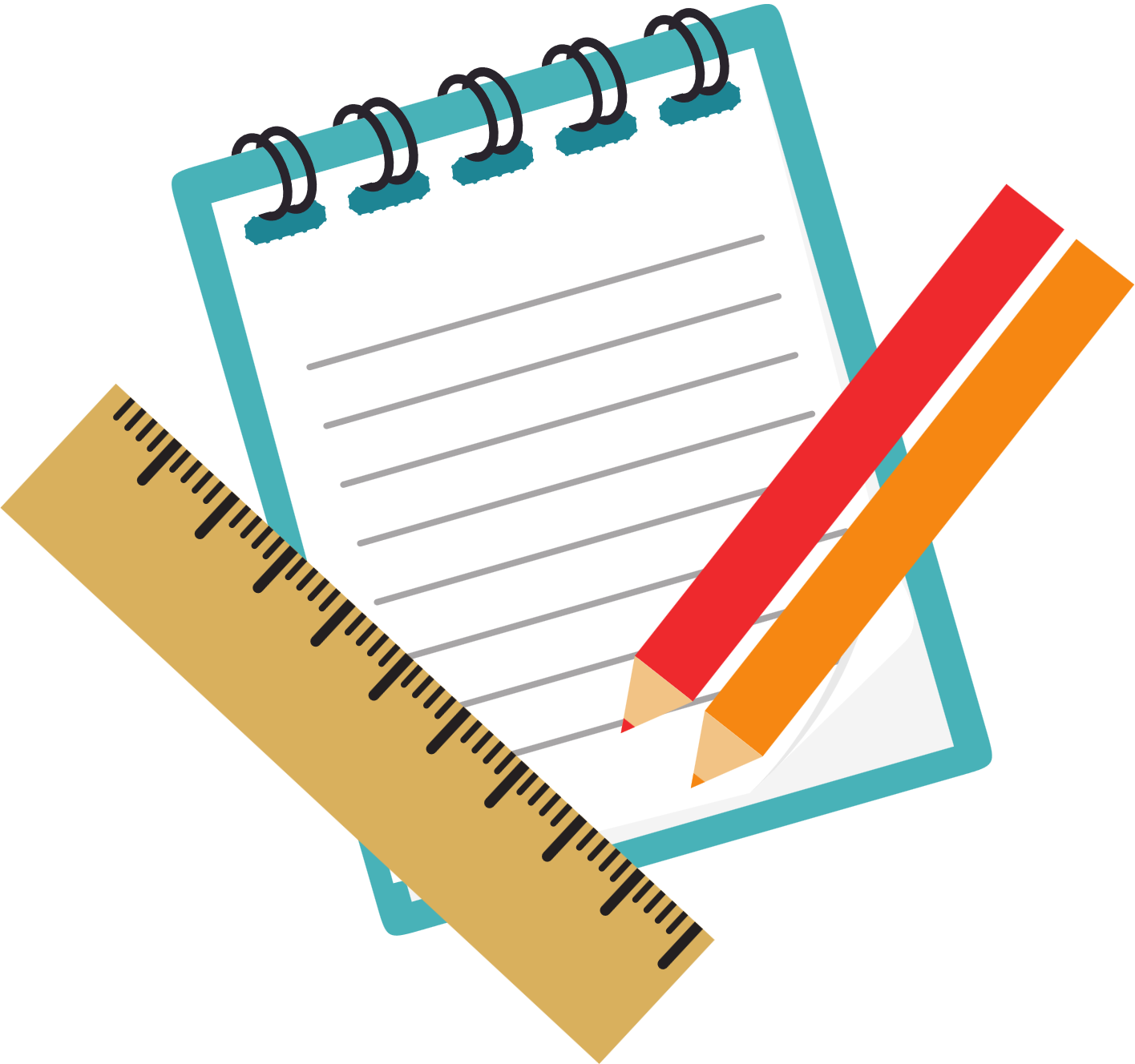 01
Tia phân giác của một góc
Tài liệu được chia sẻ bởi Website VnTeach.Com
https://www.vnteach.com
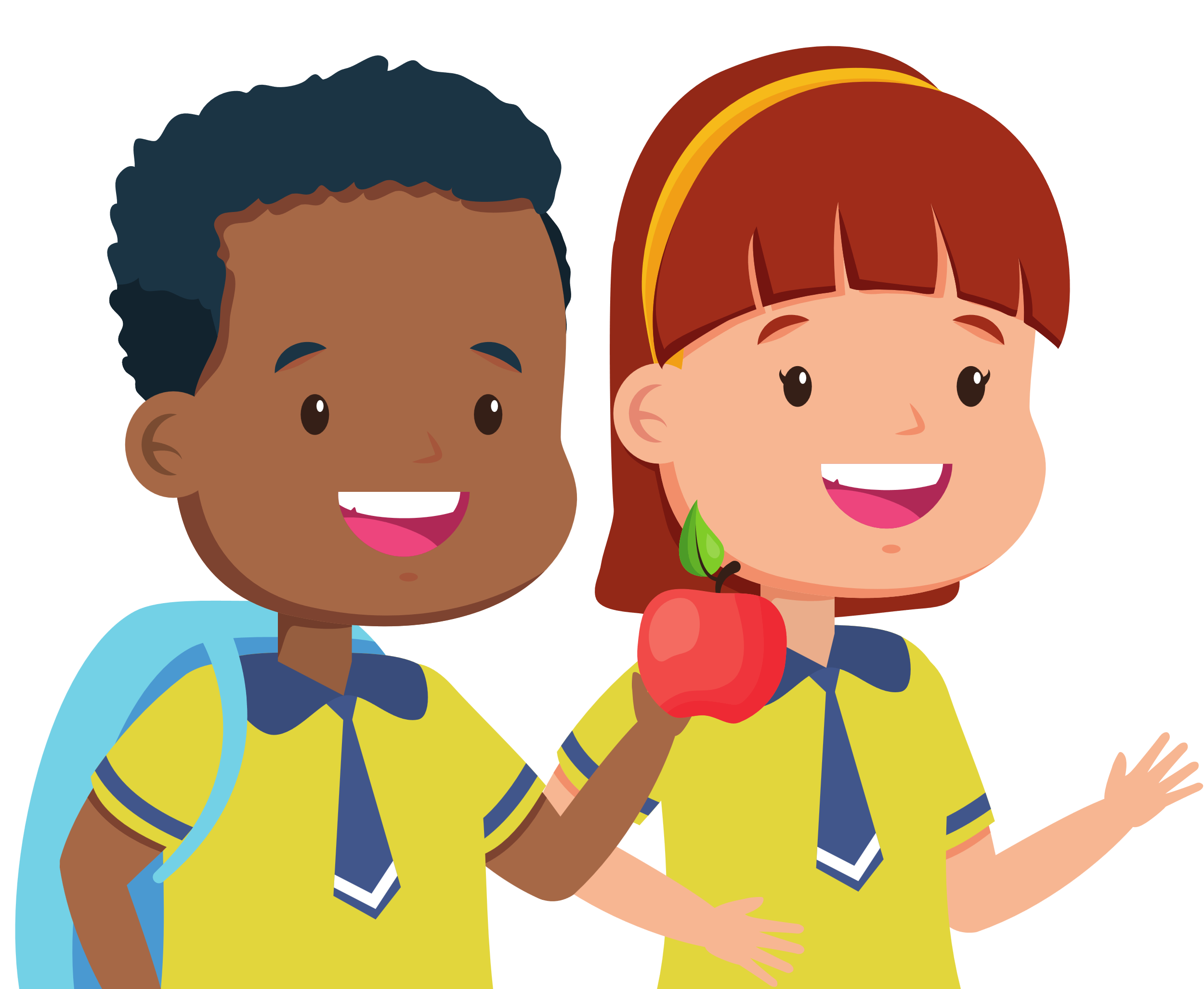 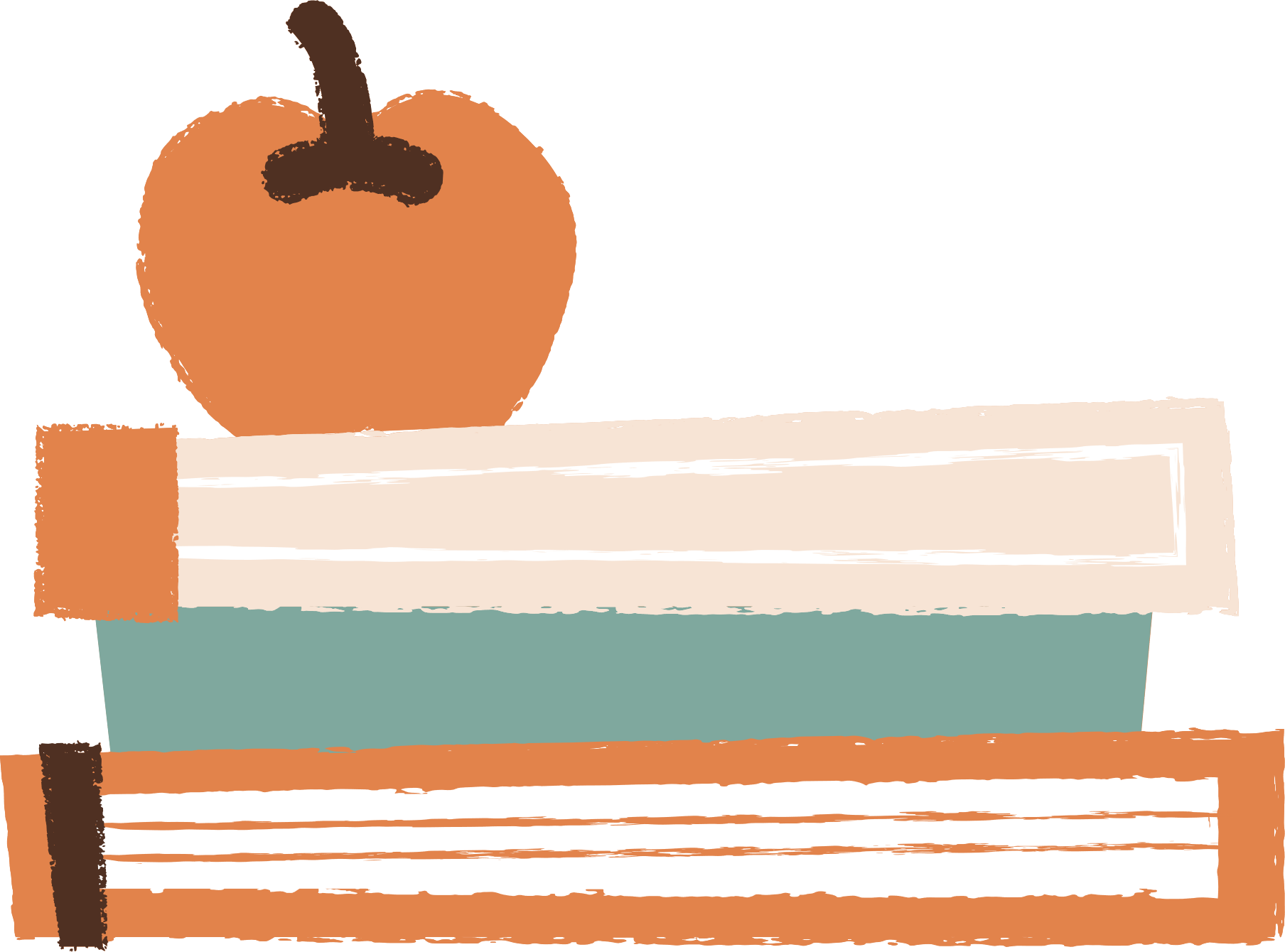 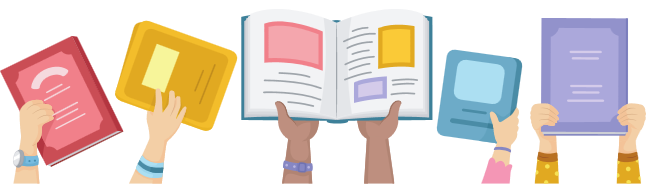 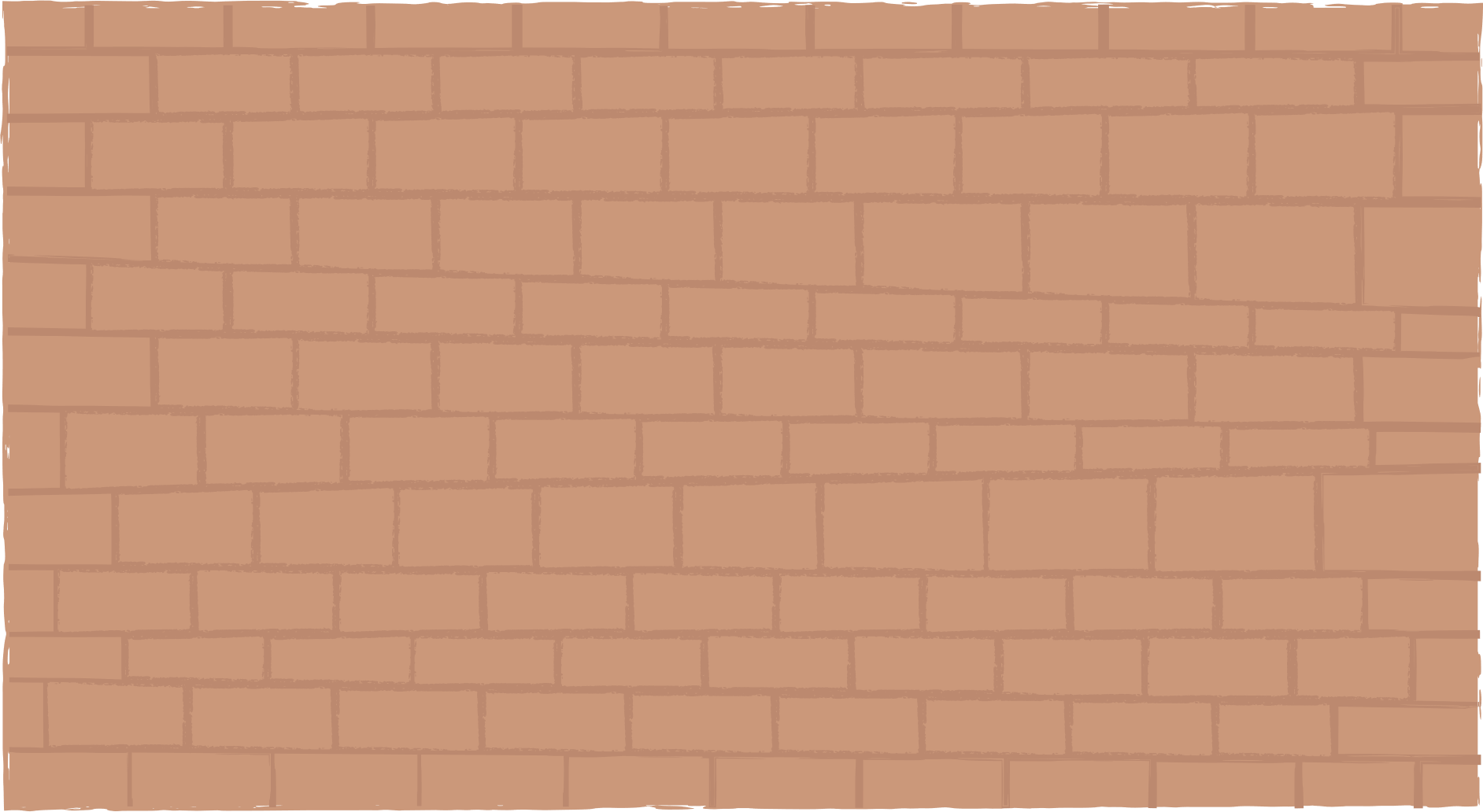 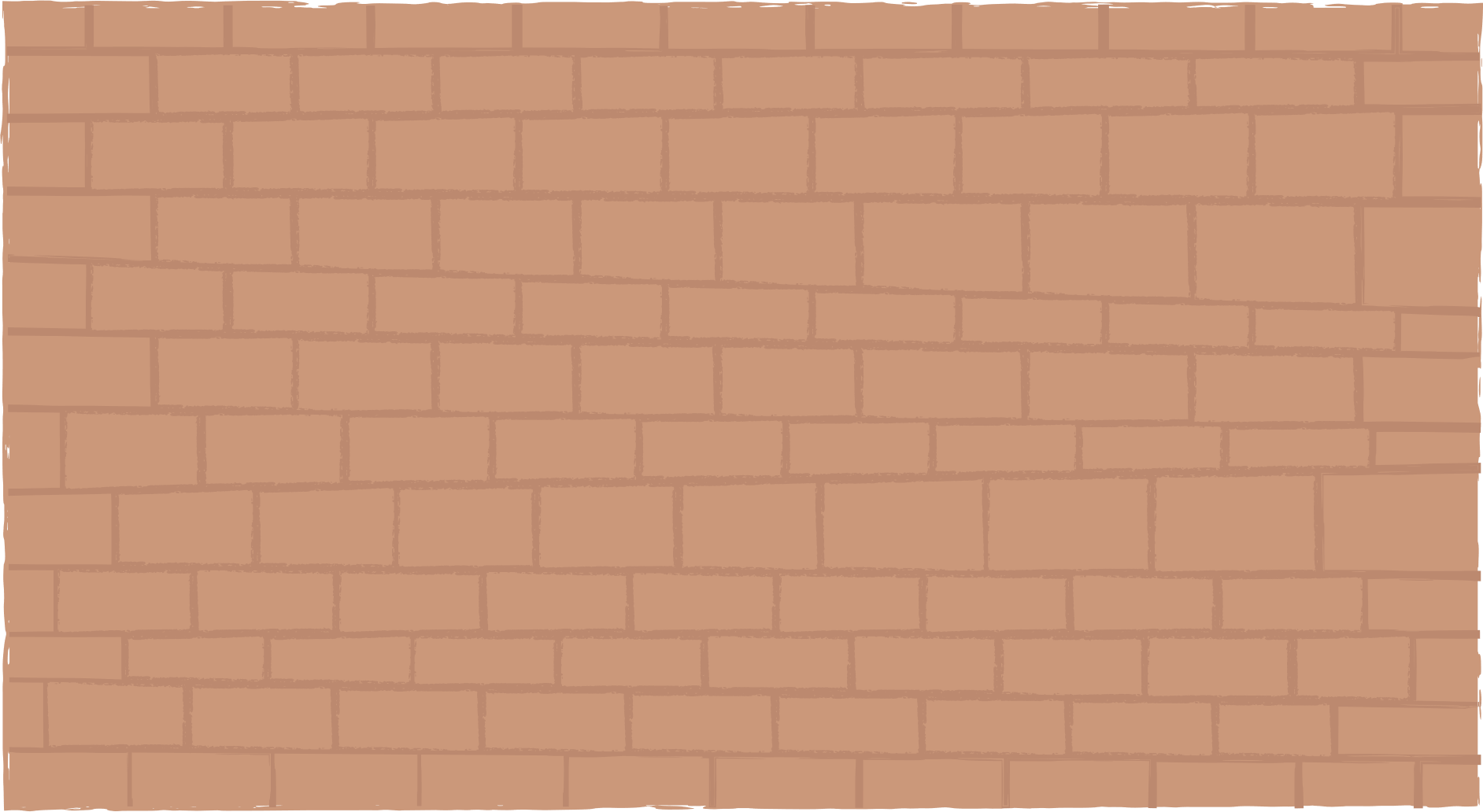 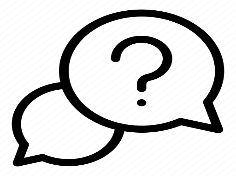 HĐKP 1:
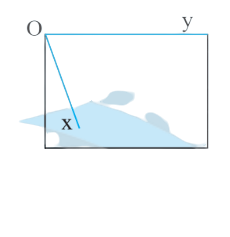 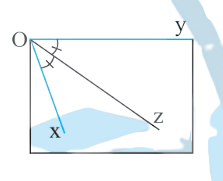 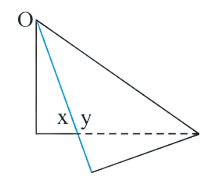 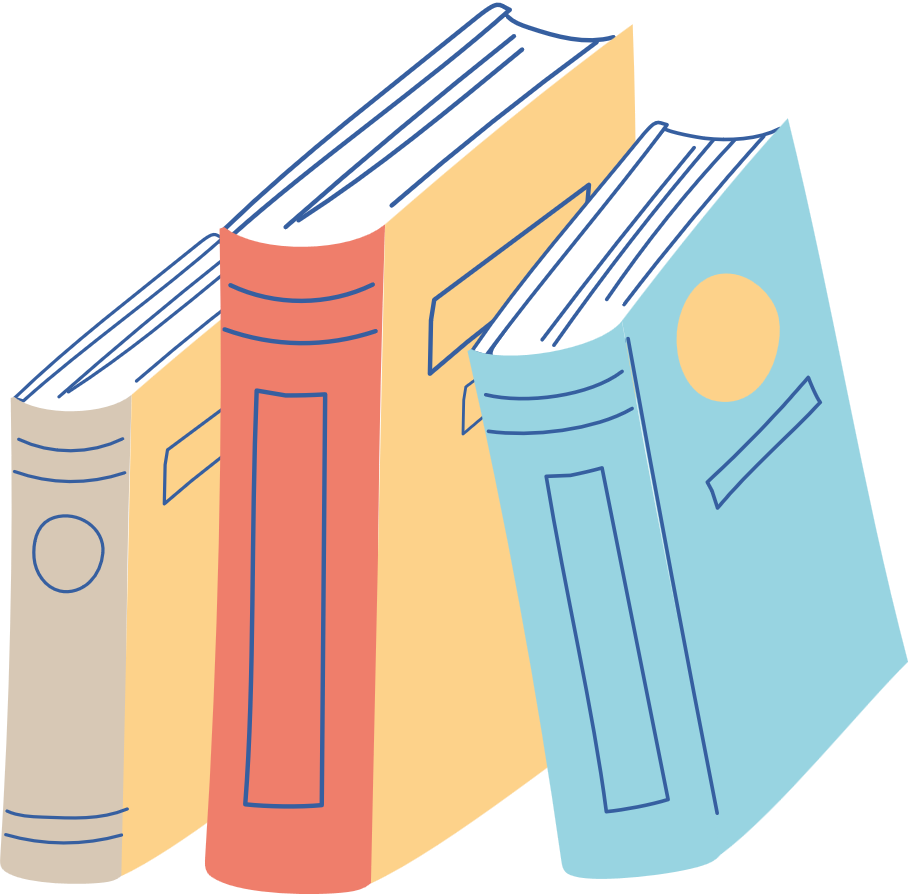 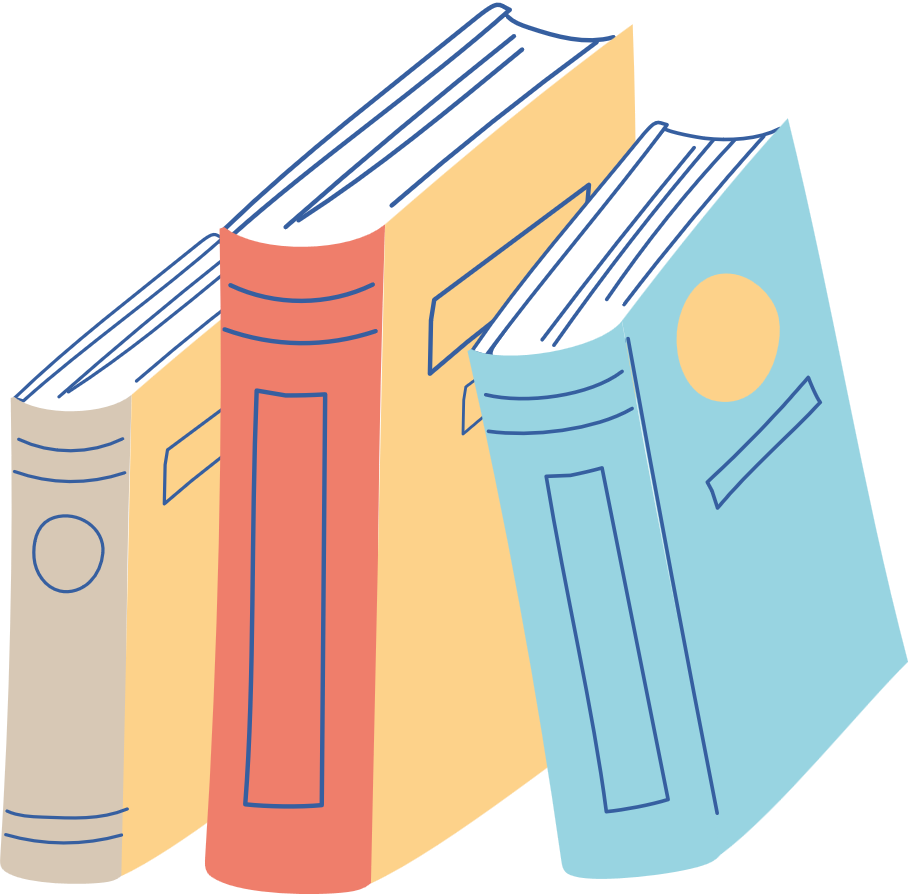 Hình 1a
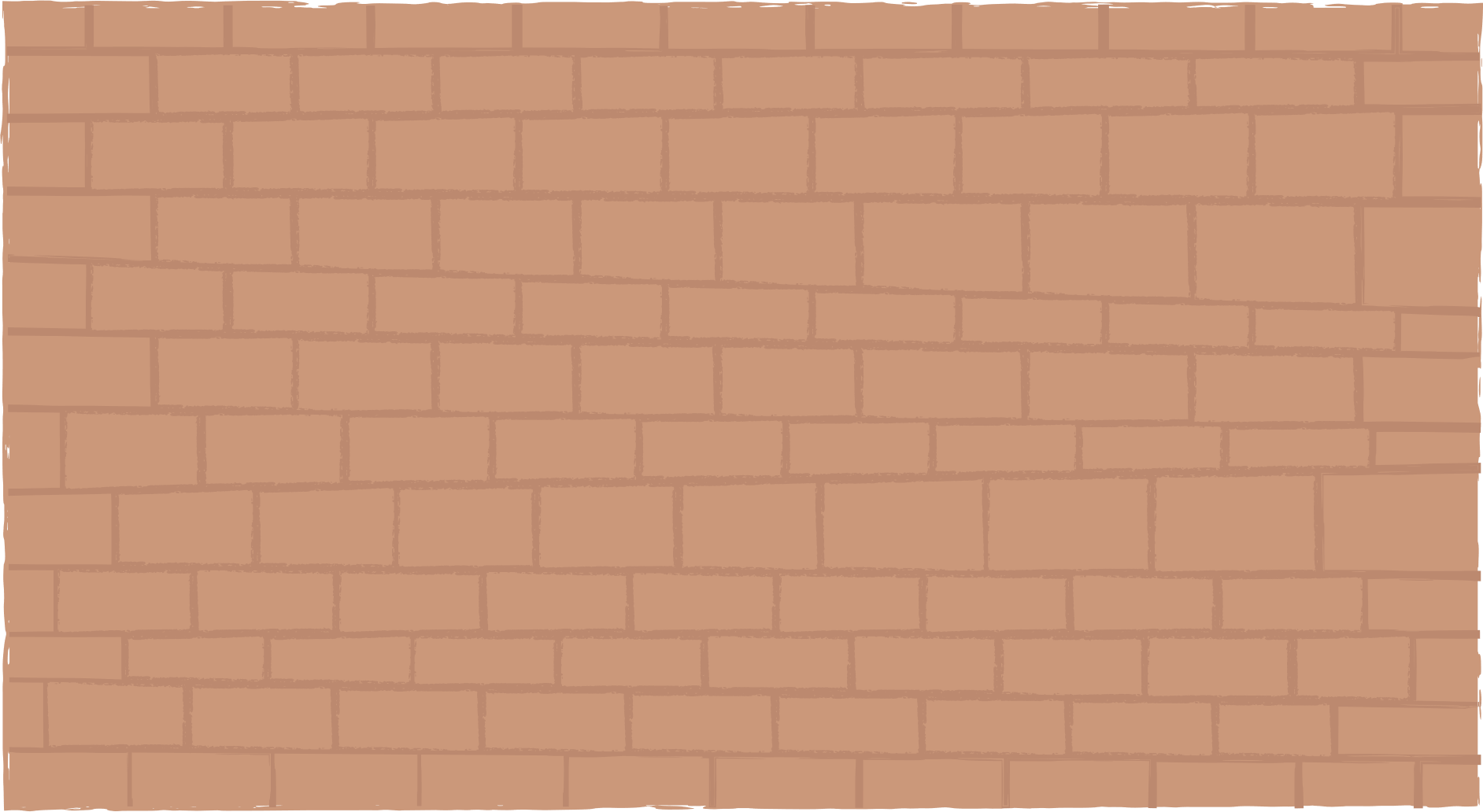 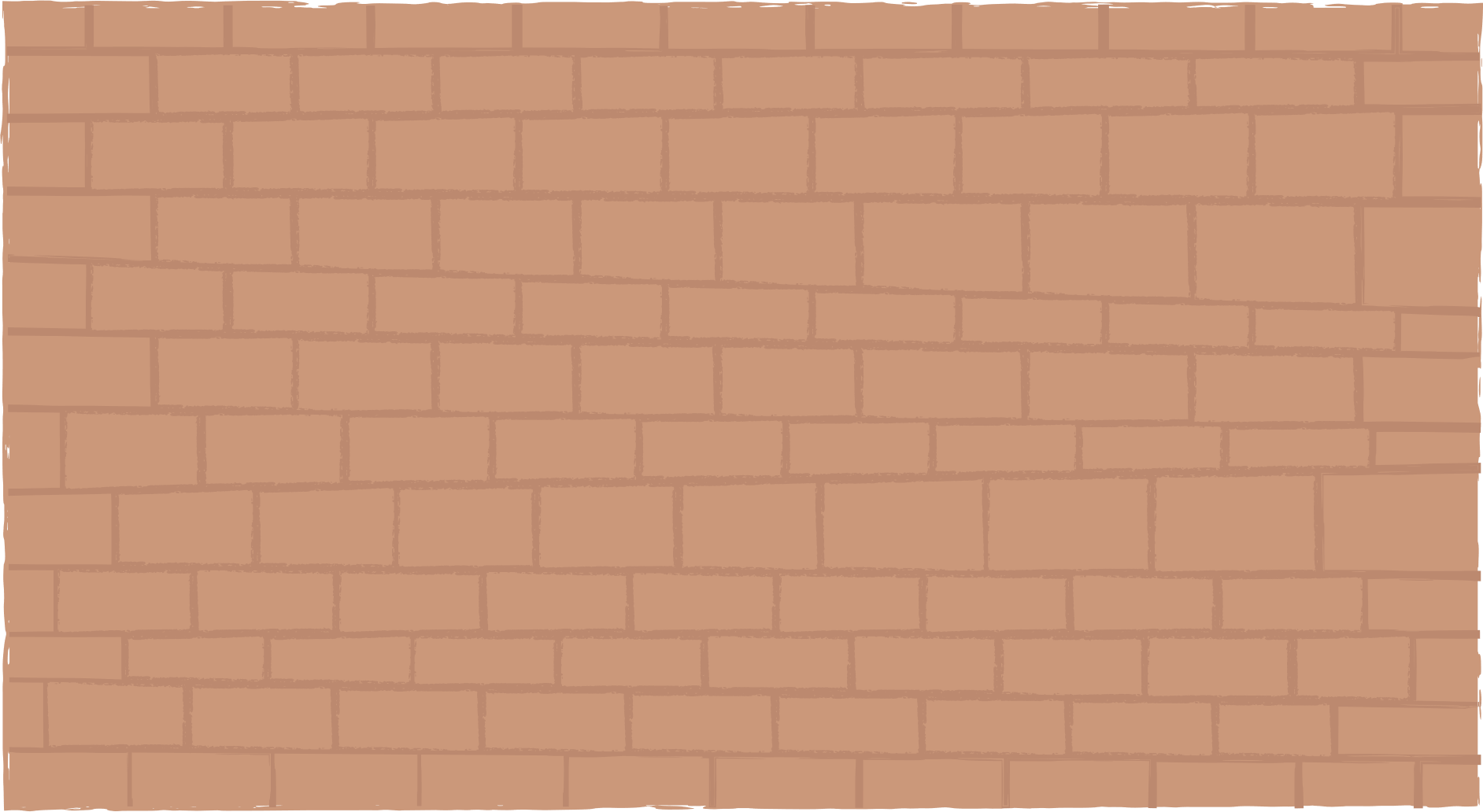 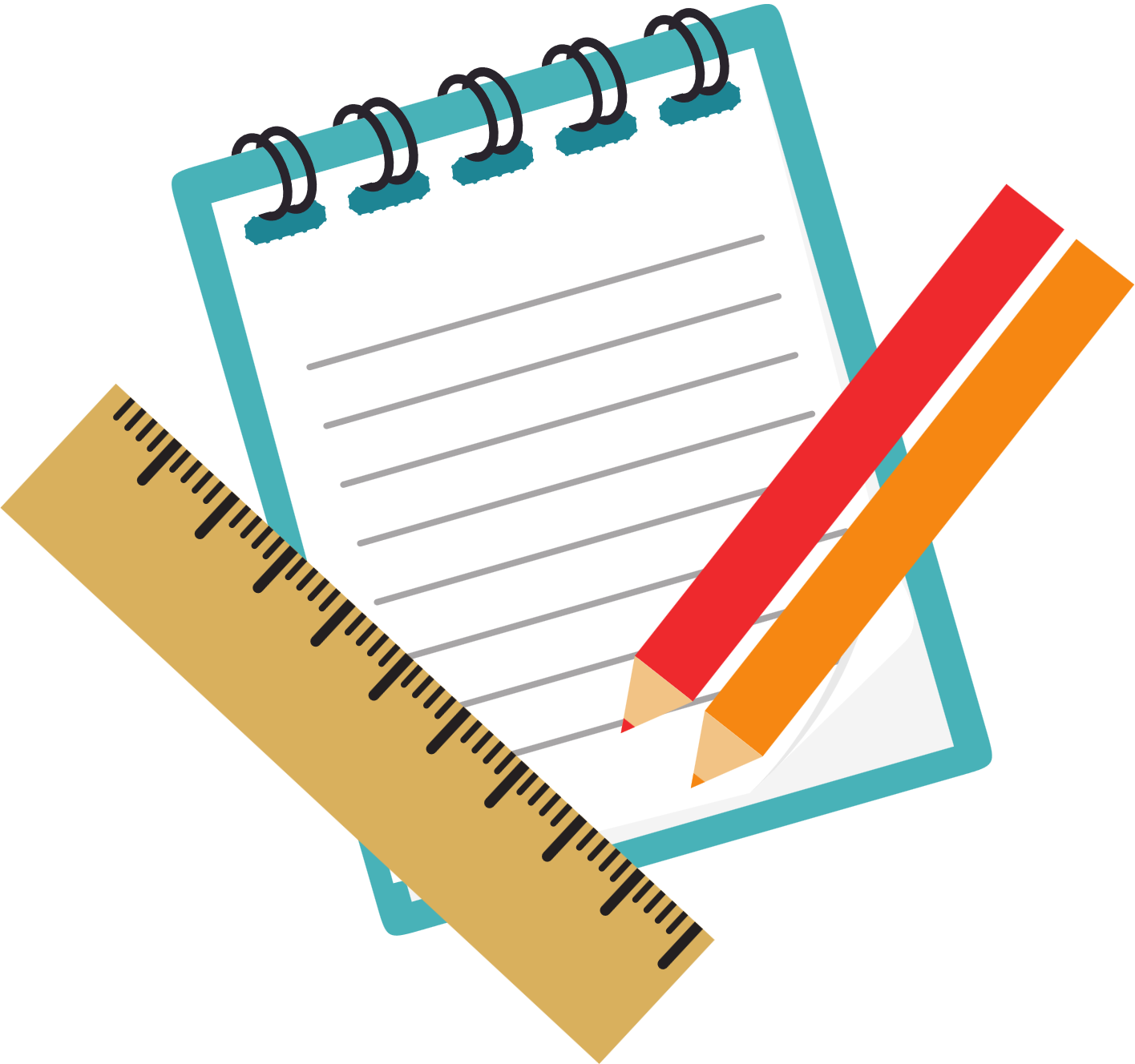 KẾT LUẬN
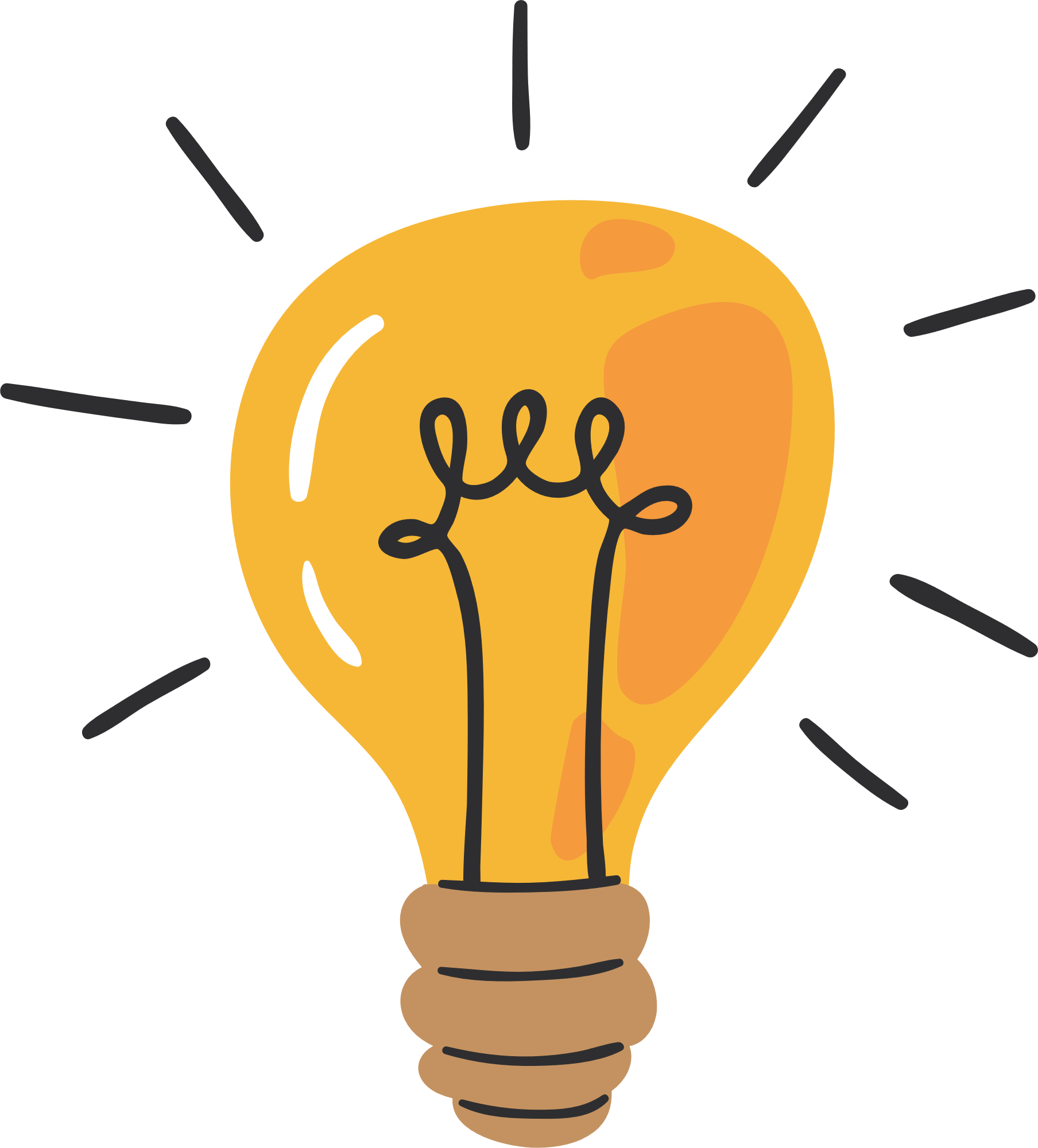 Tia phân giác của một góc là tia xuất phát từ đỉnh của góc, đi qua một điểm trong của góc và tạo với hai cạnh của góc đó là hai góc bằng nhau.
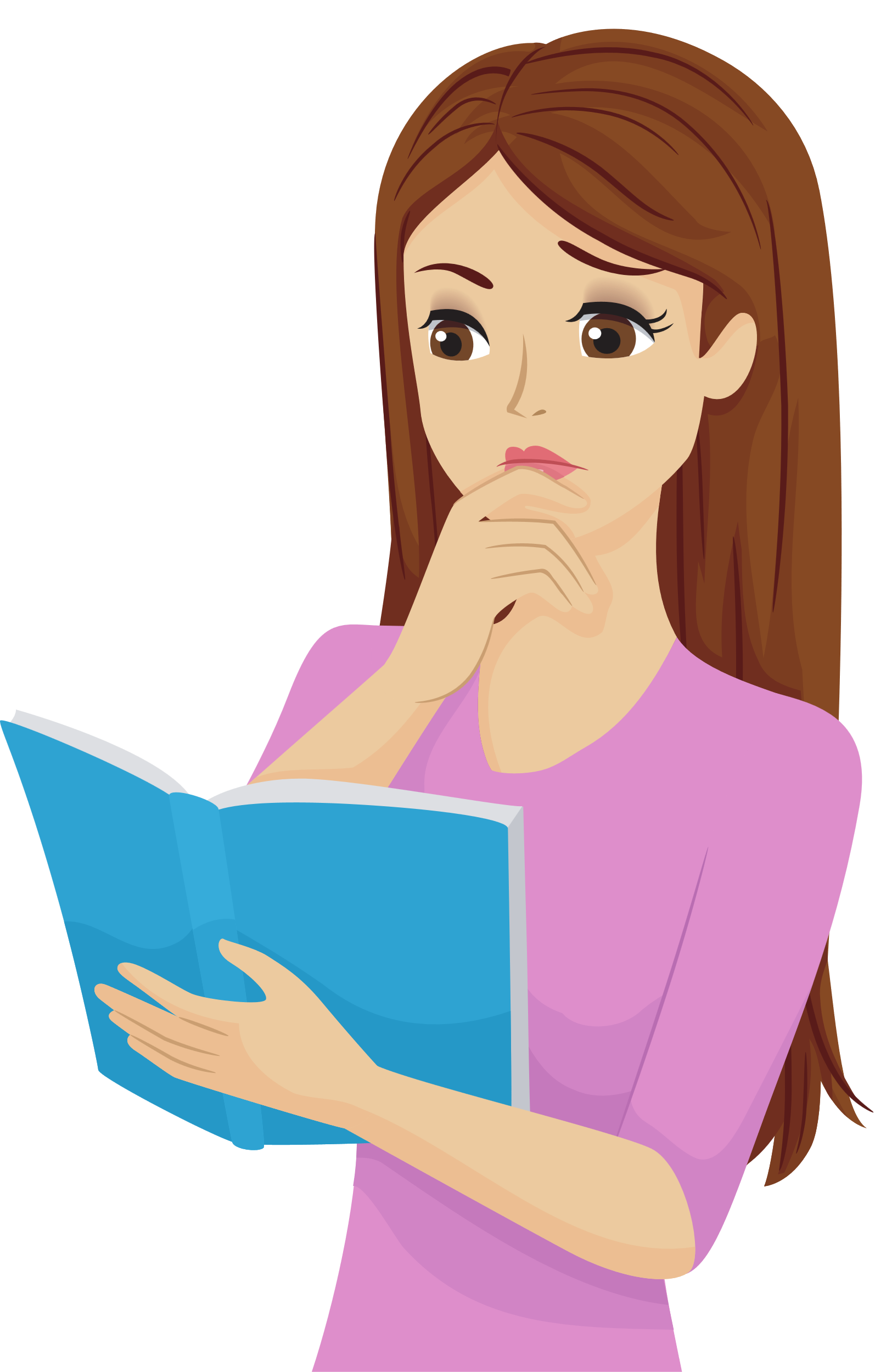 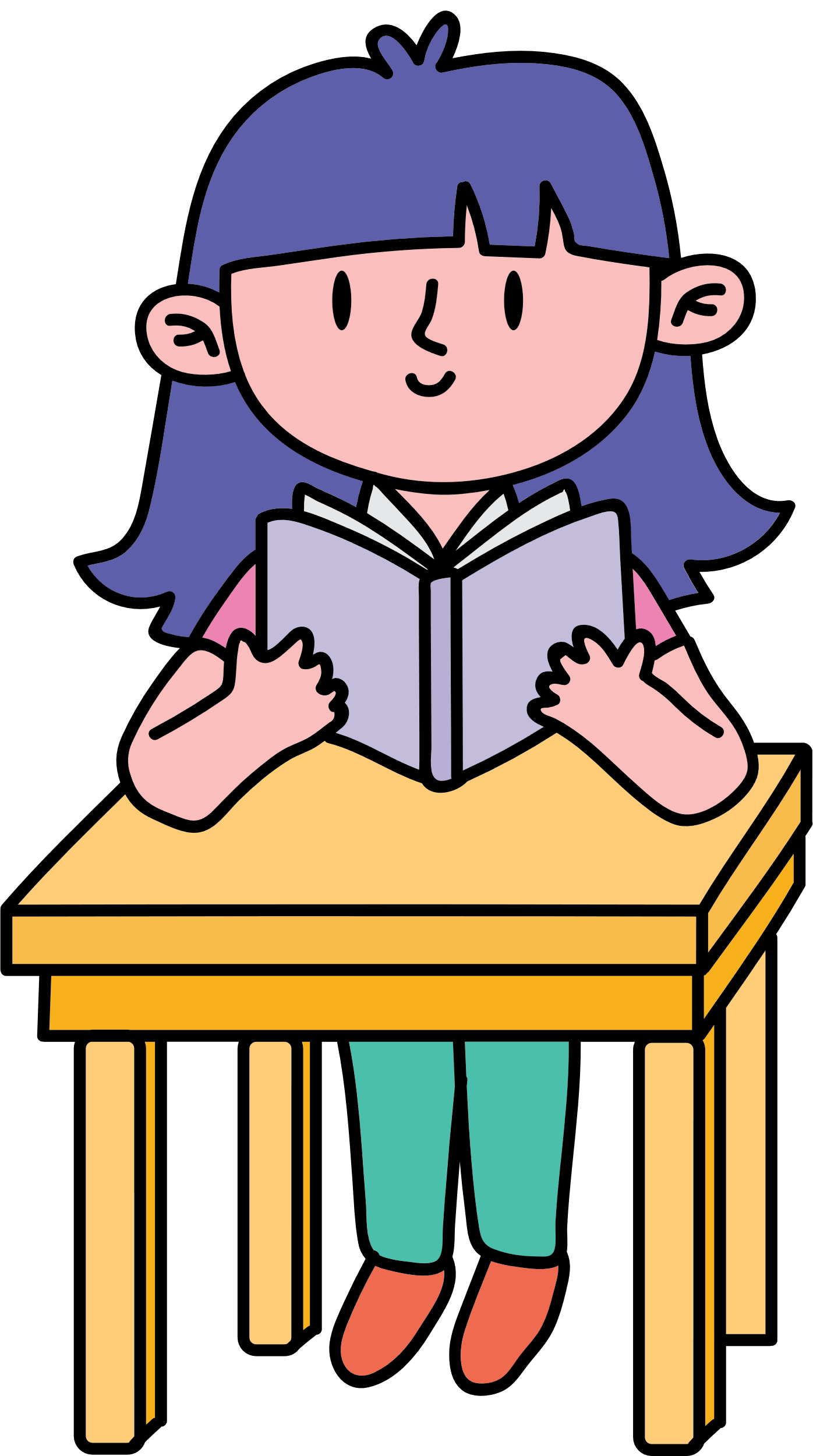 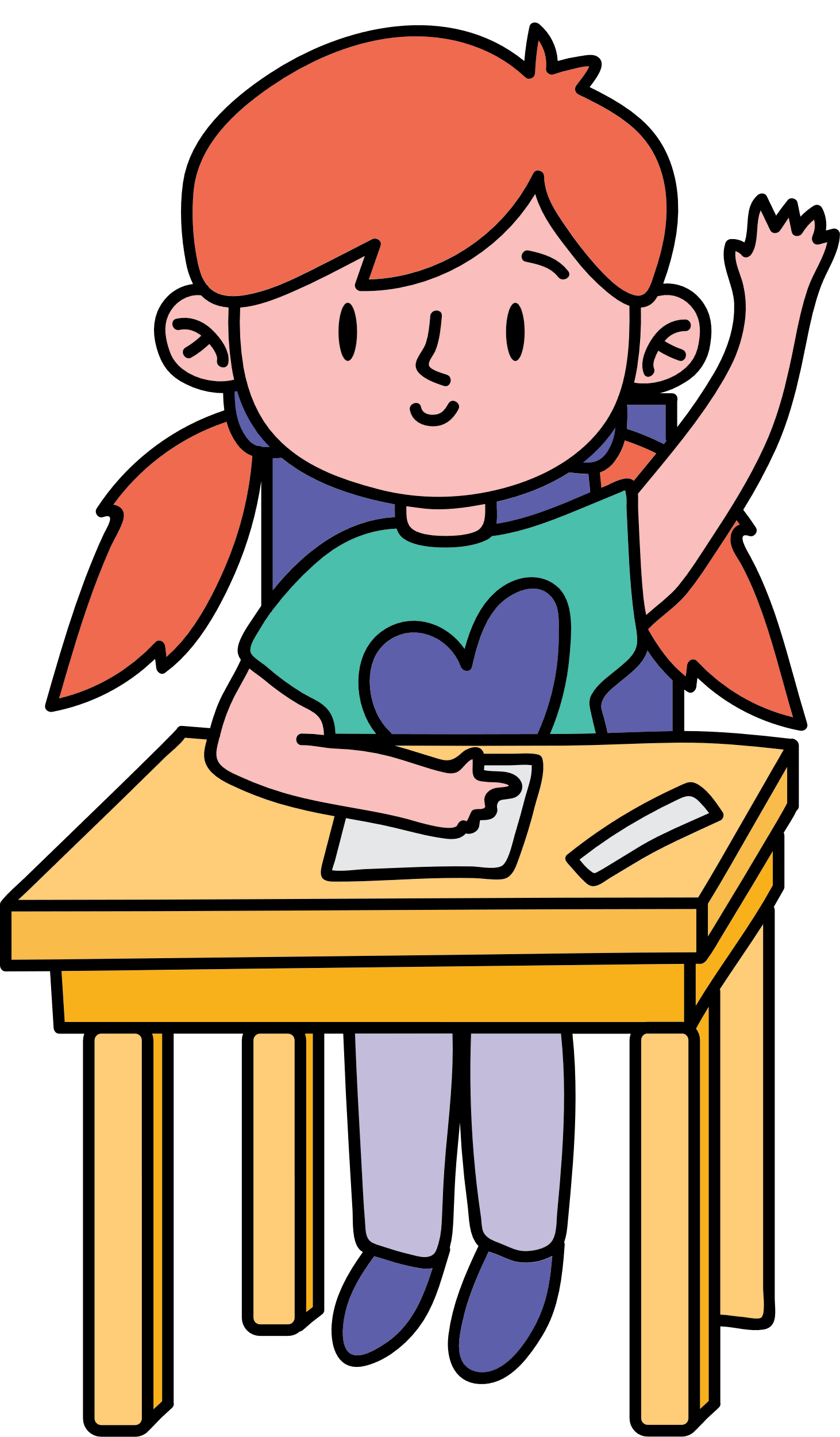 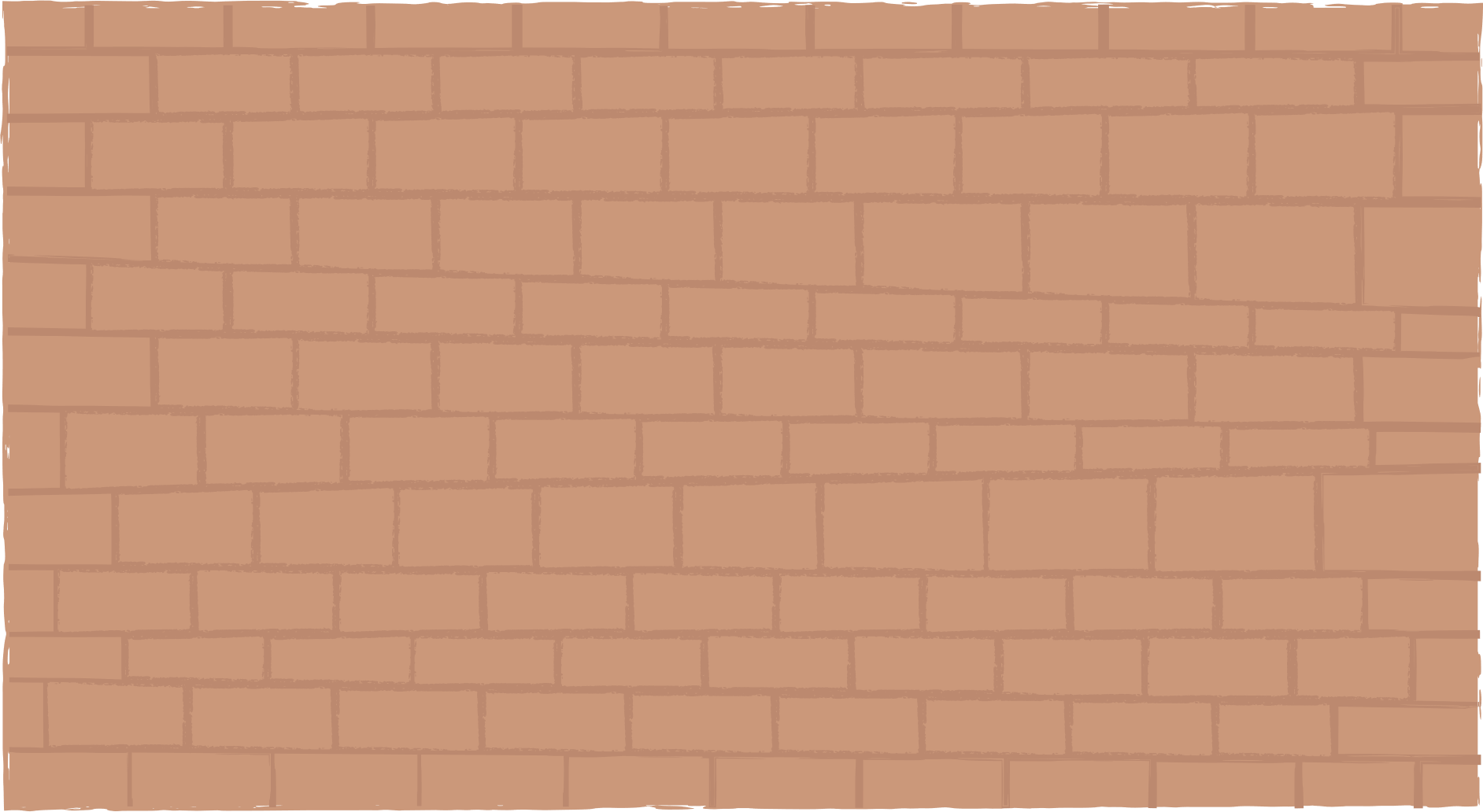 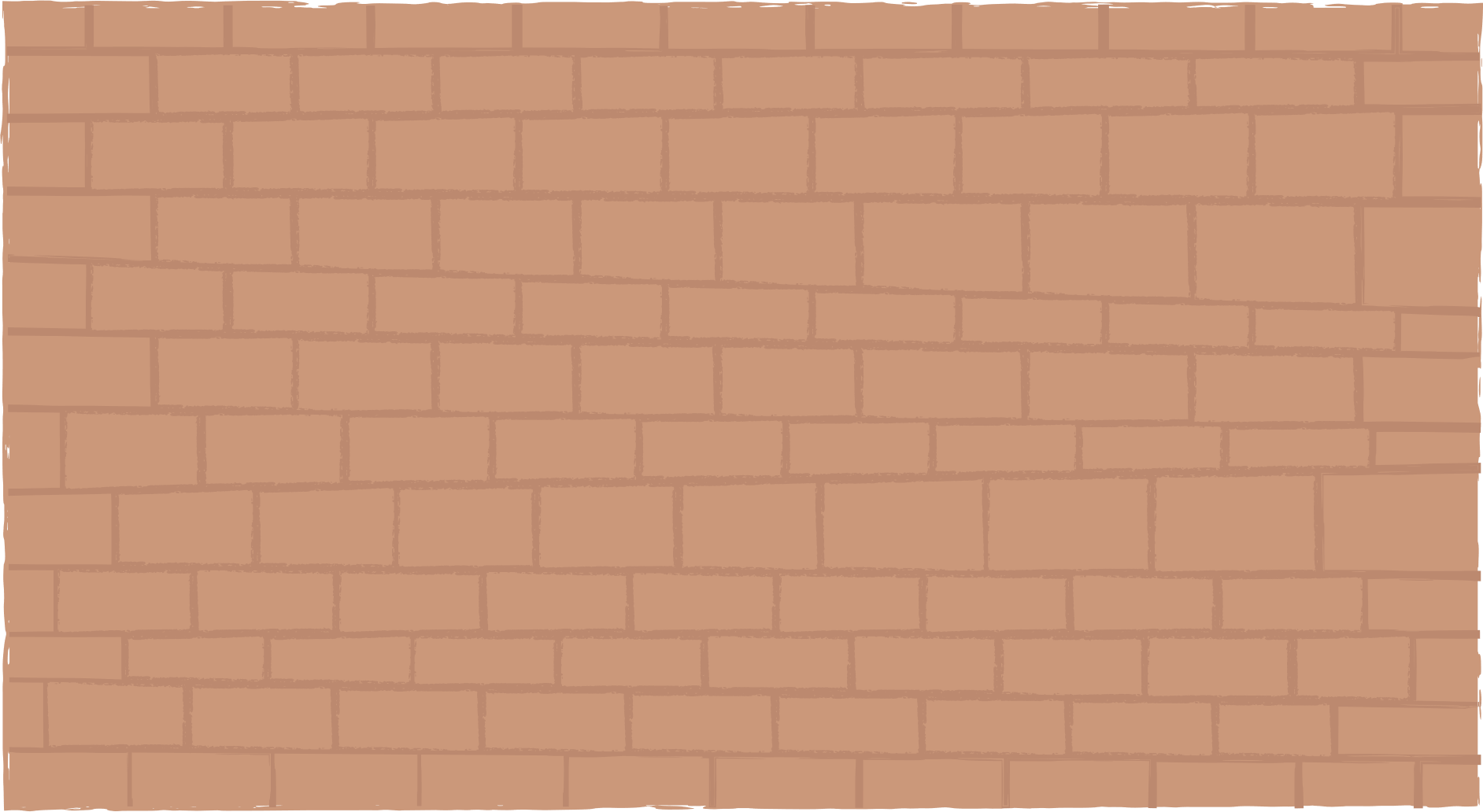 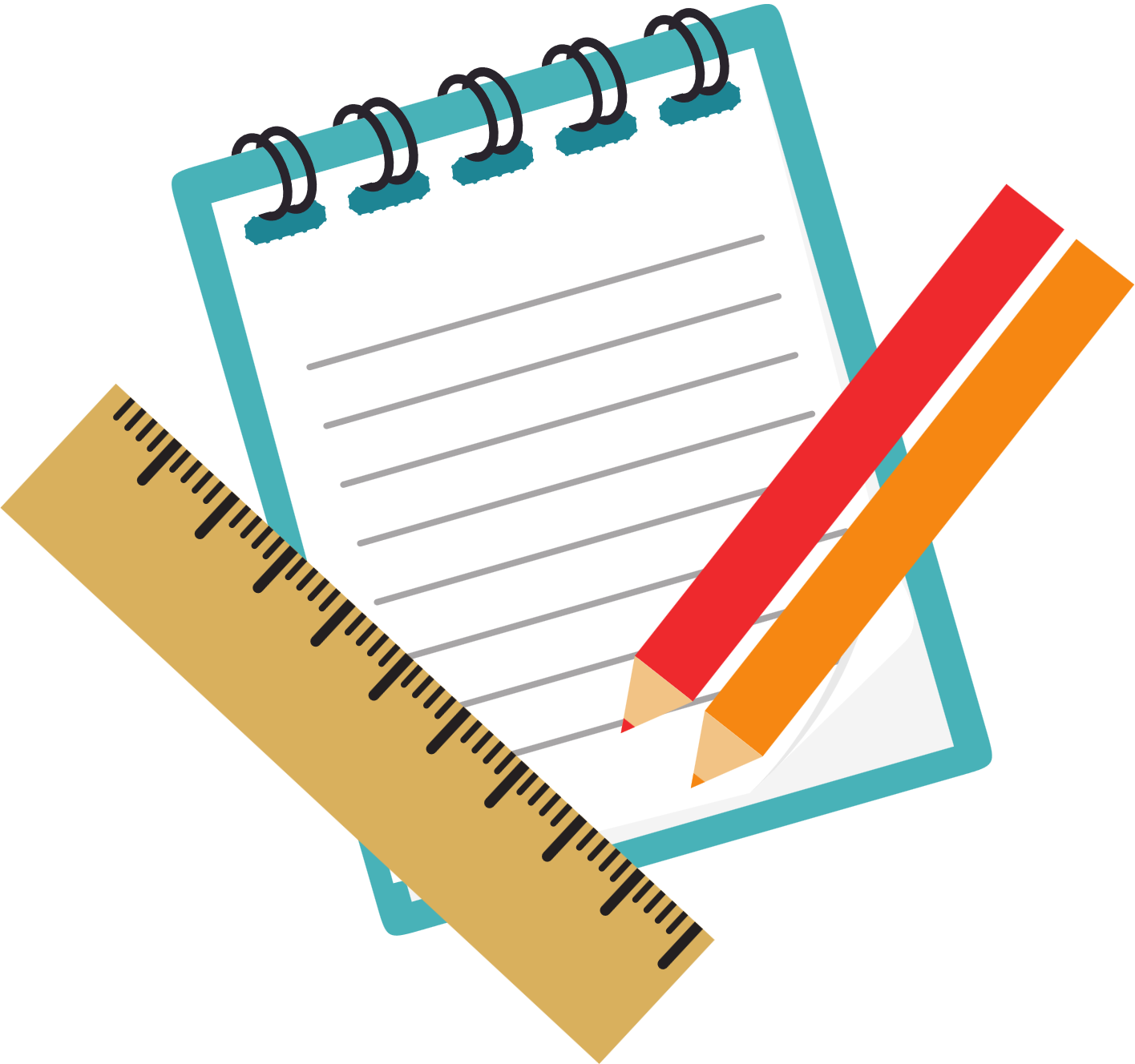 Ví dụ 1 (SGK – tr73)
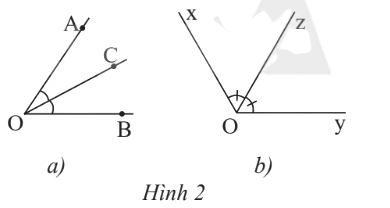 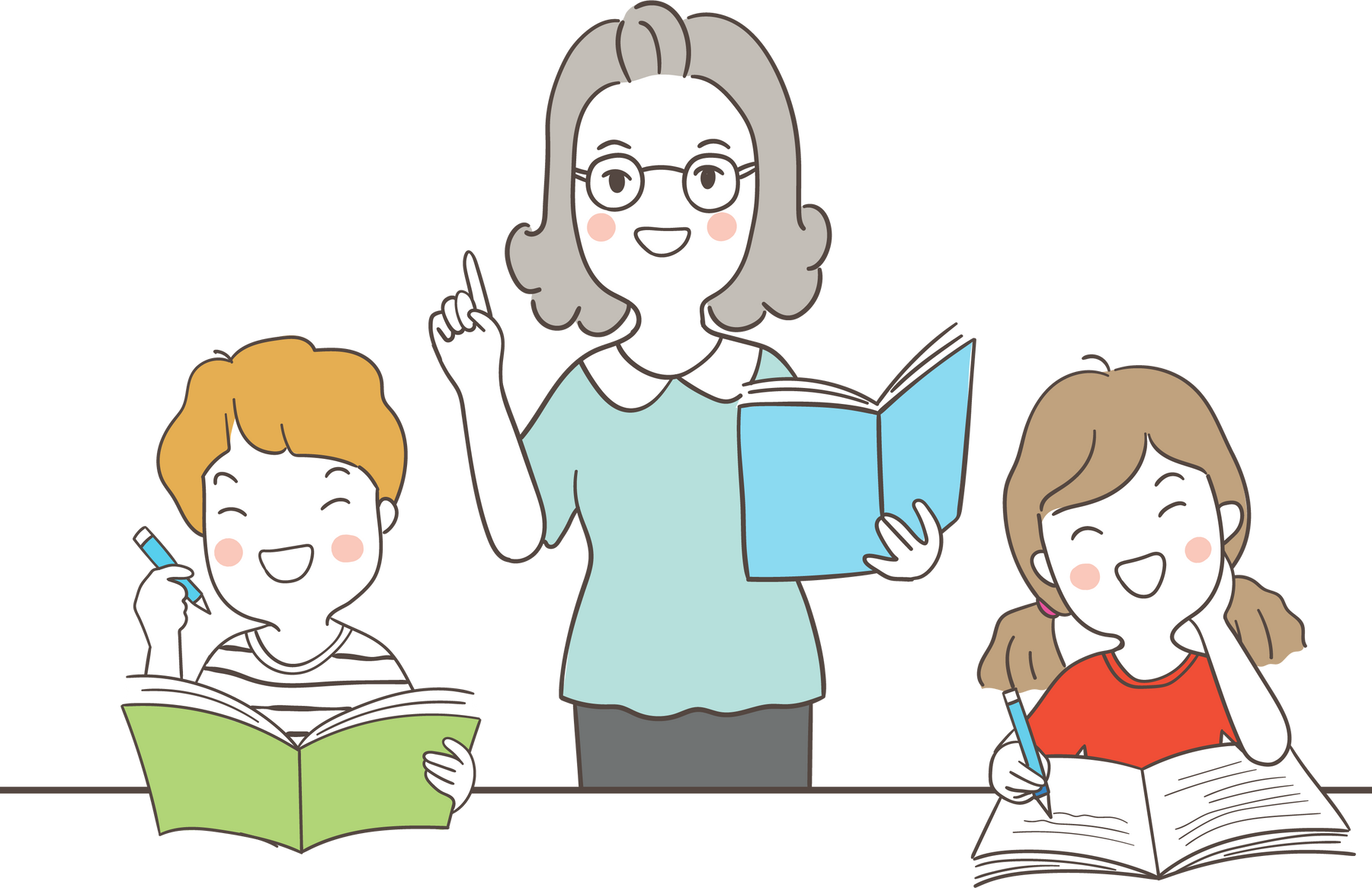 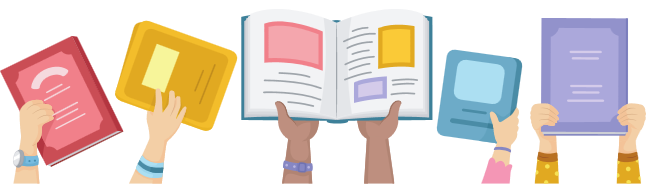 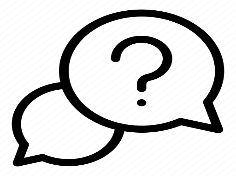 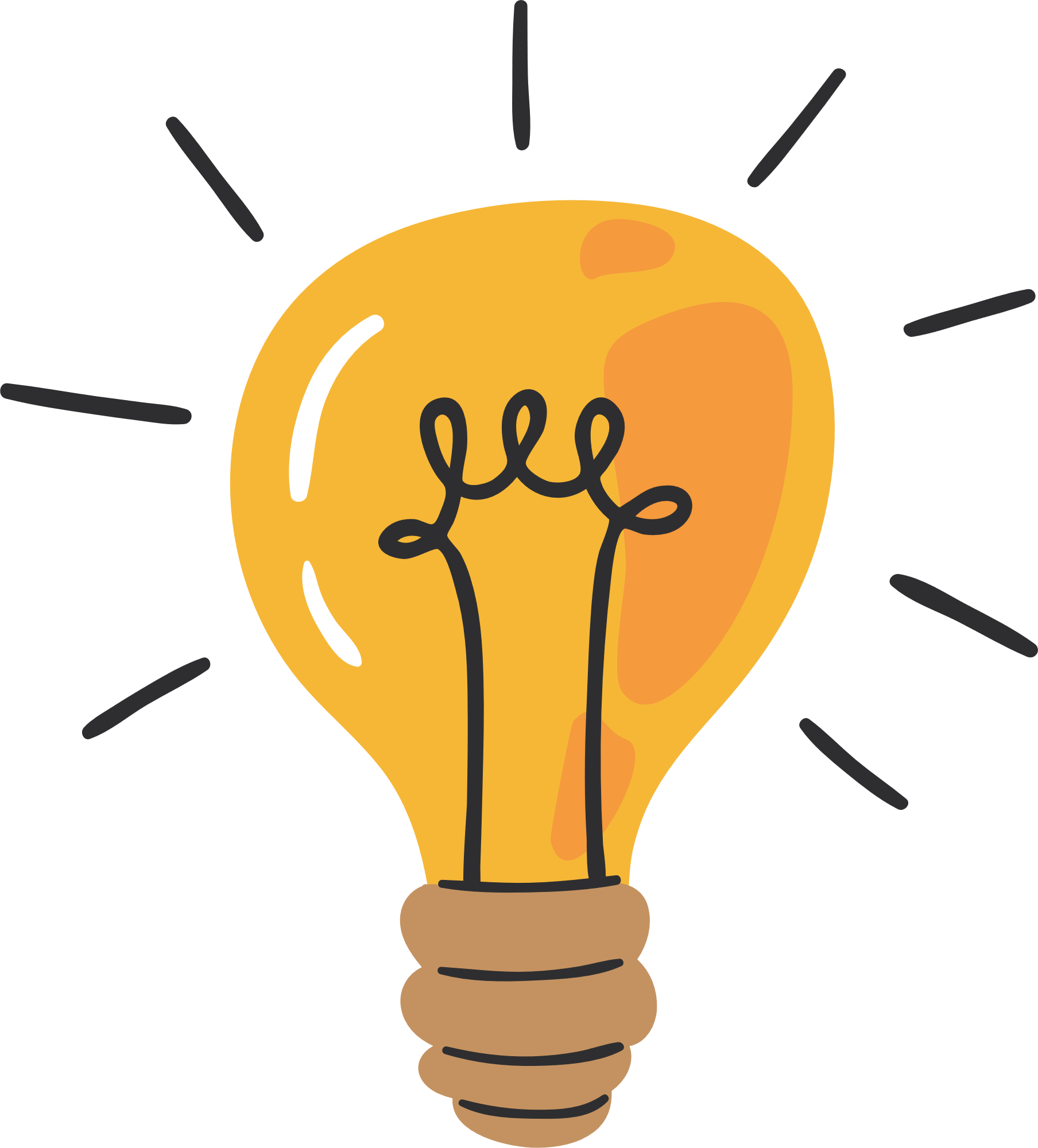 HĐKP 2:
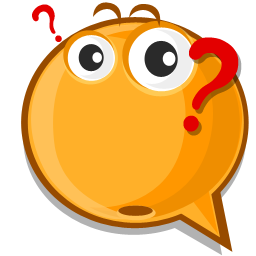 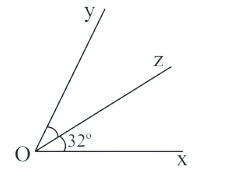 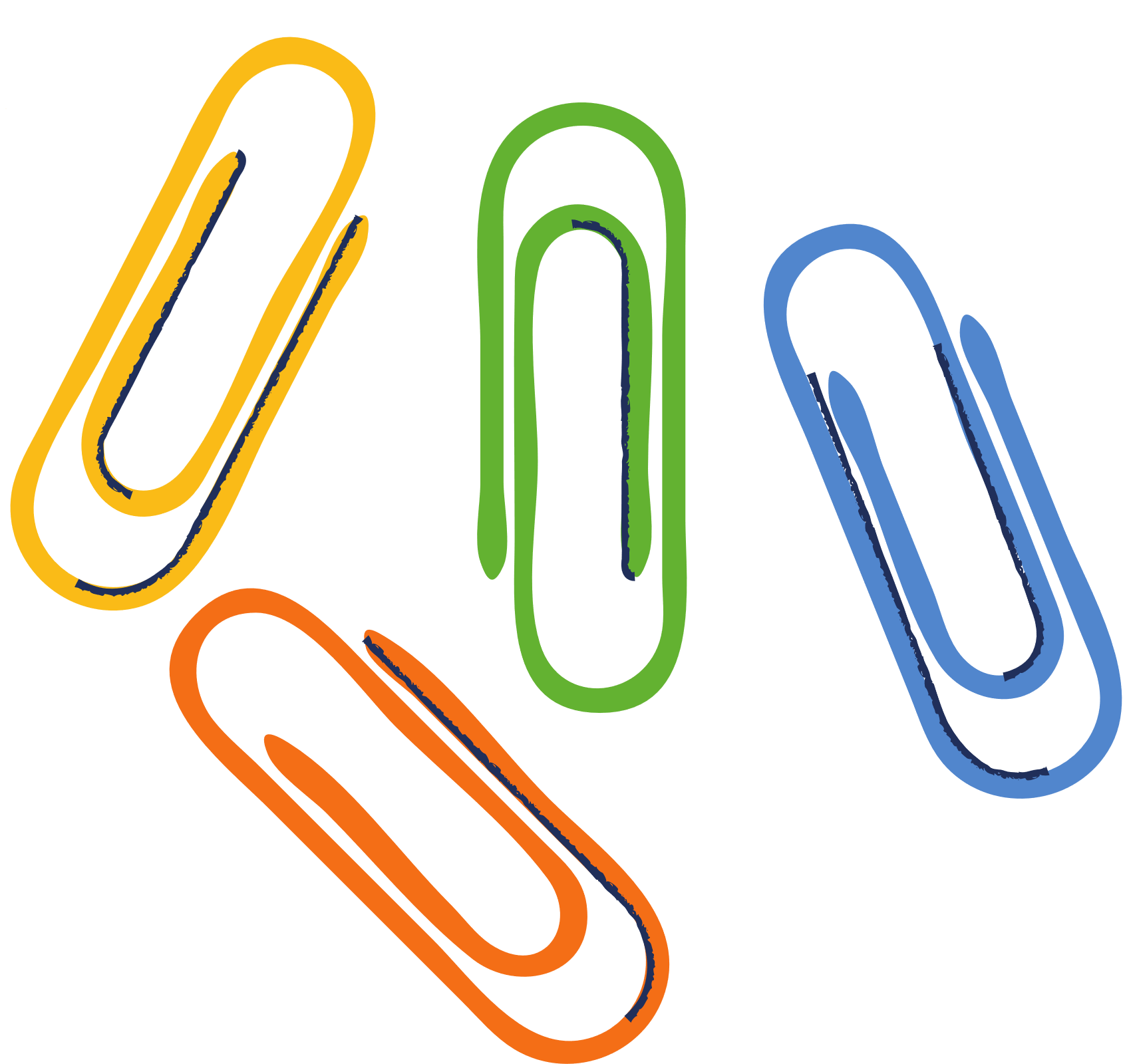 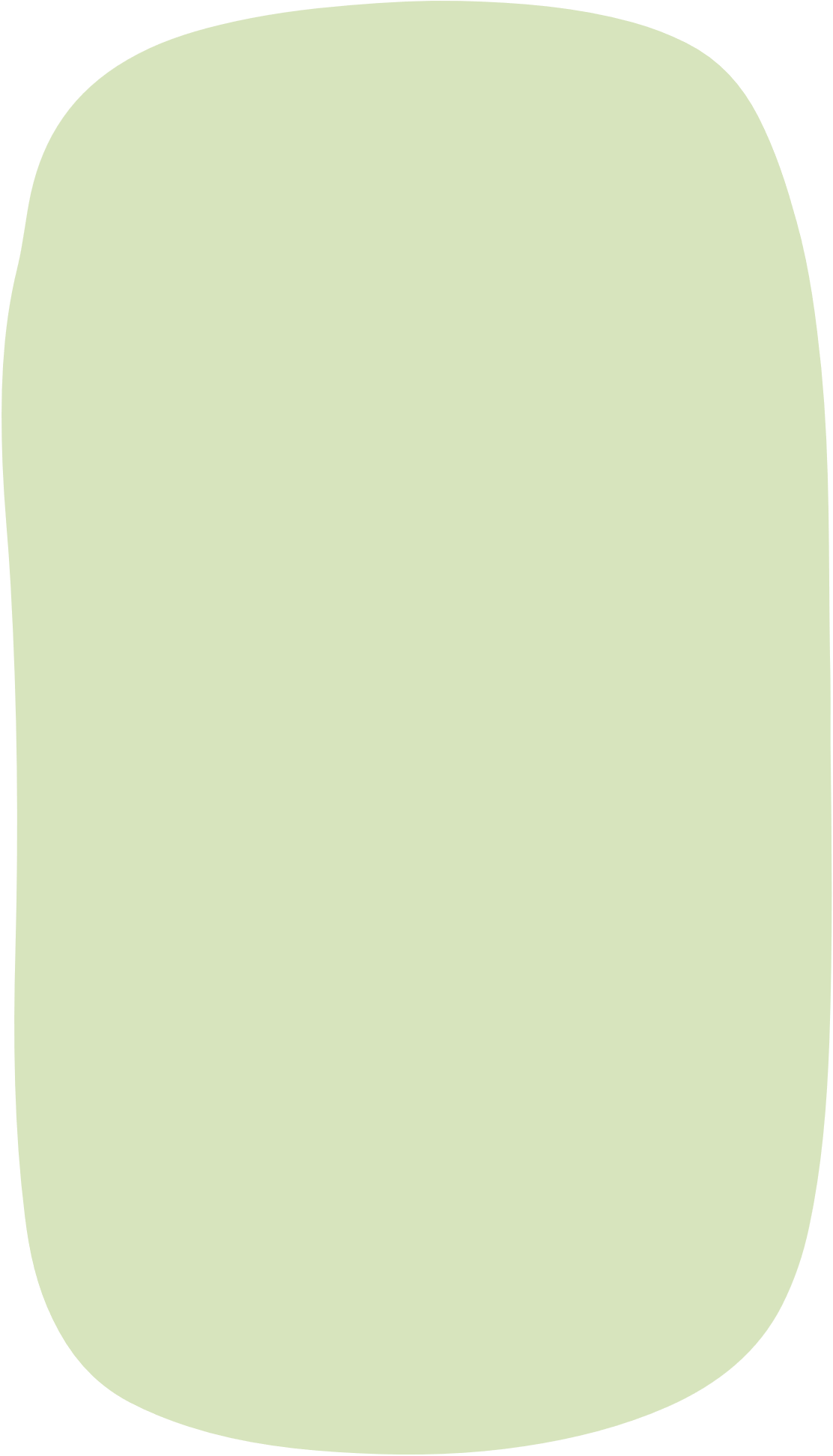 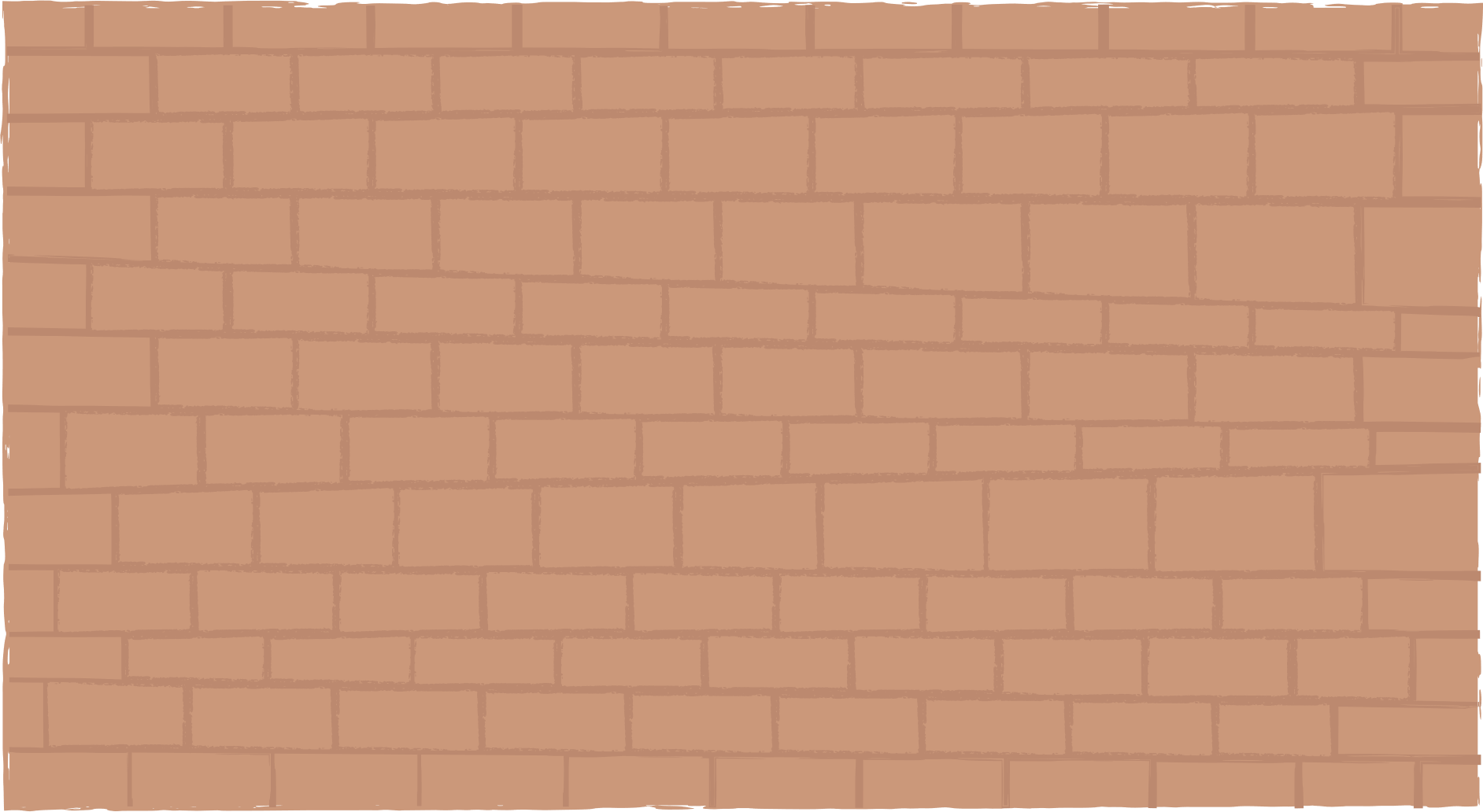 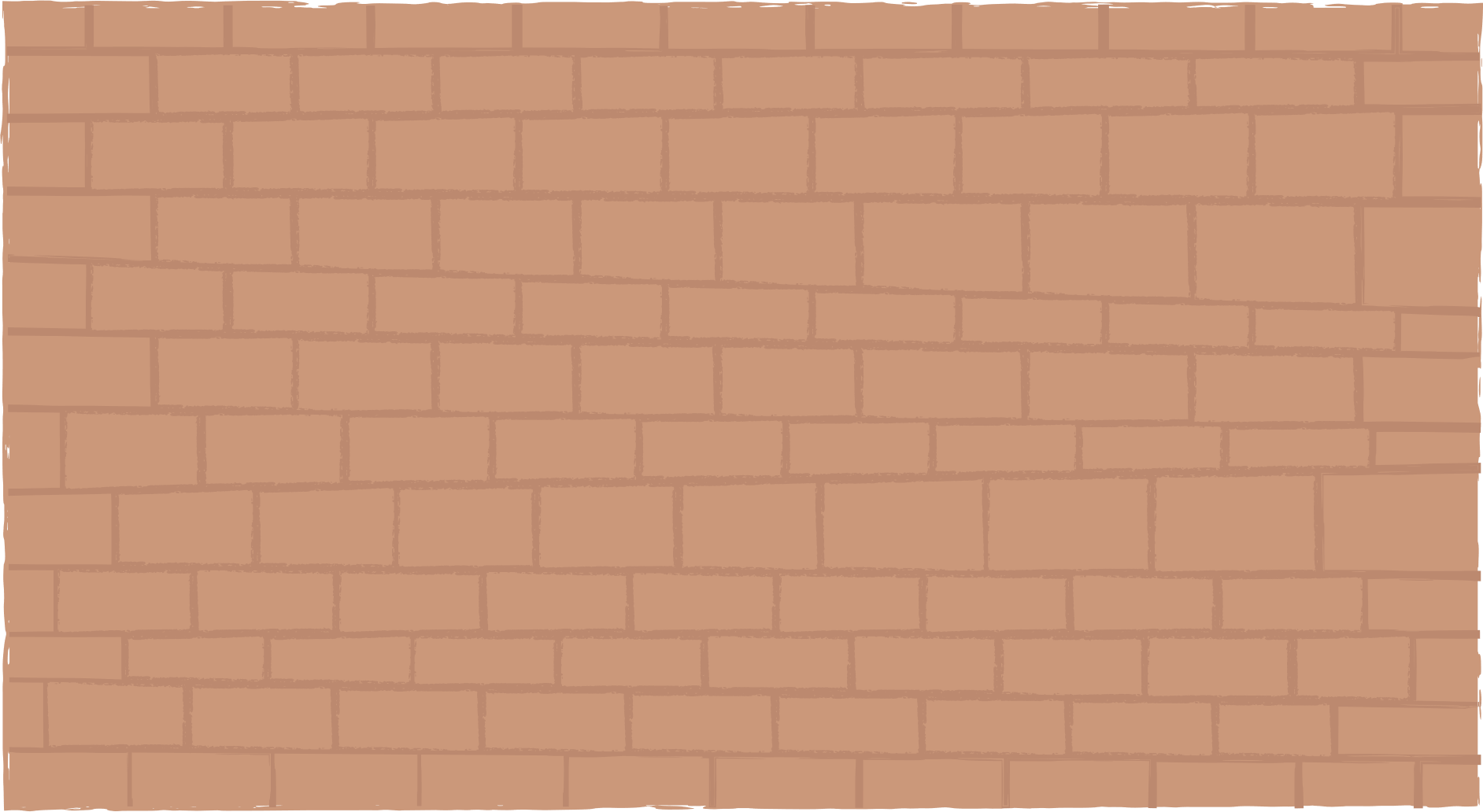 CHÚ Ý
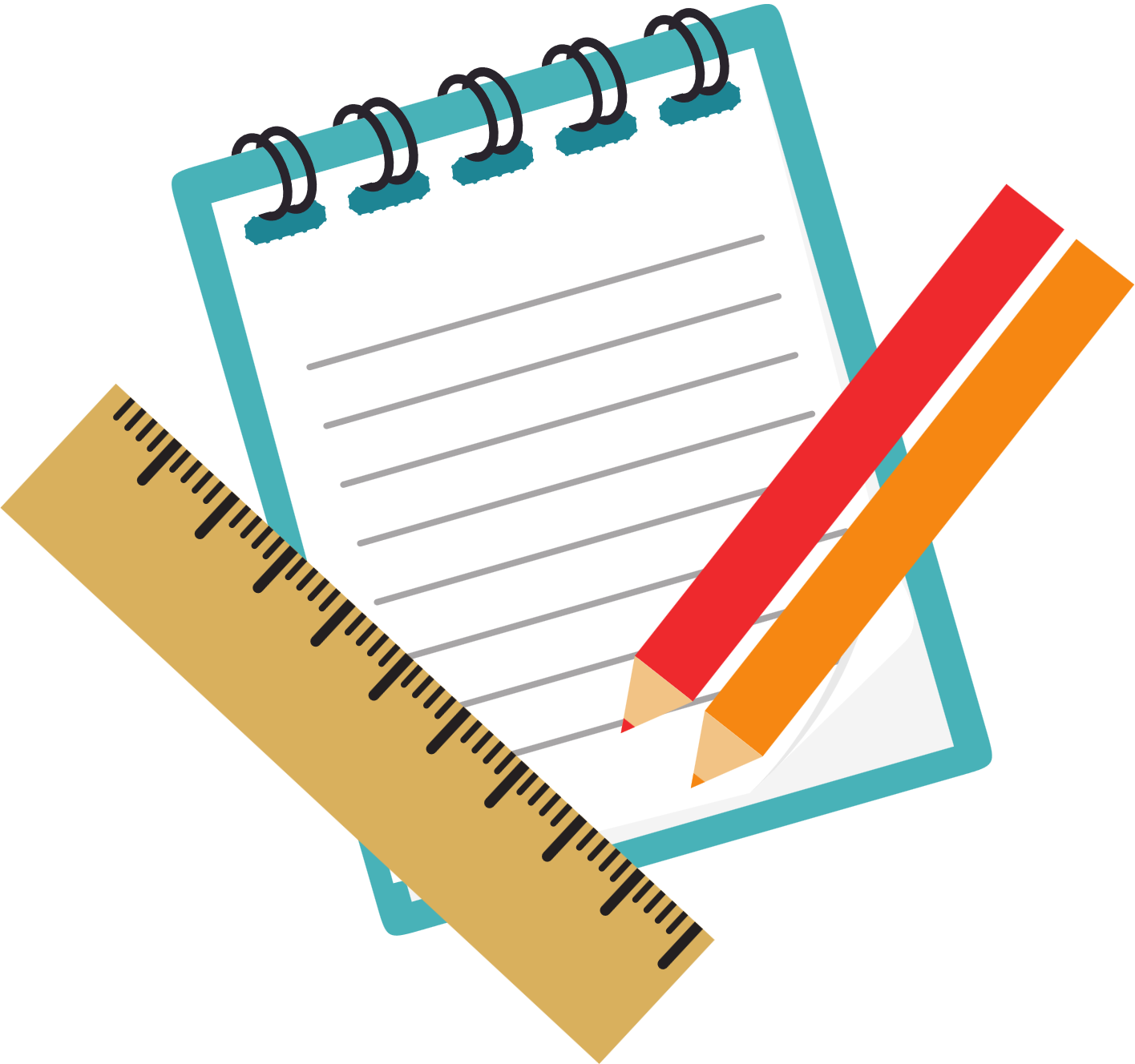 Ta gọi đường thẳng chứa tia phân giác của một góc là đường phân giác của góc đó.
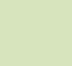 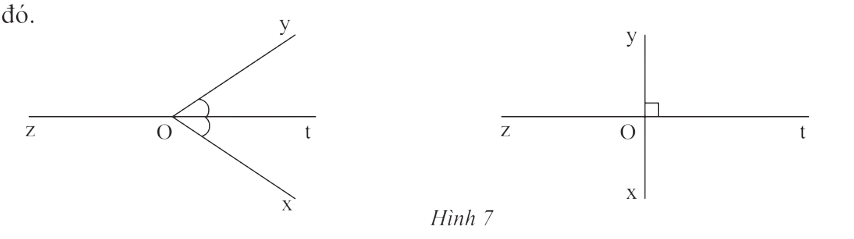 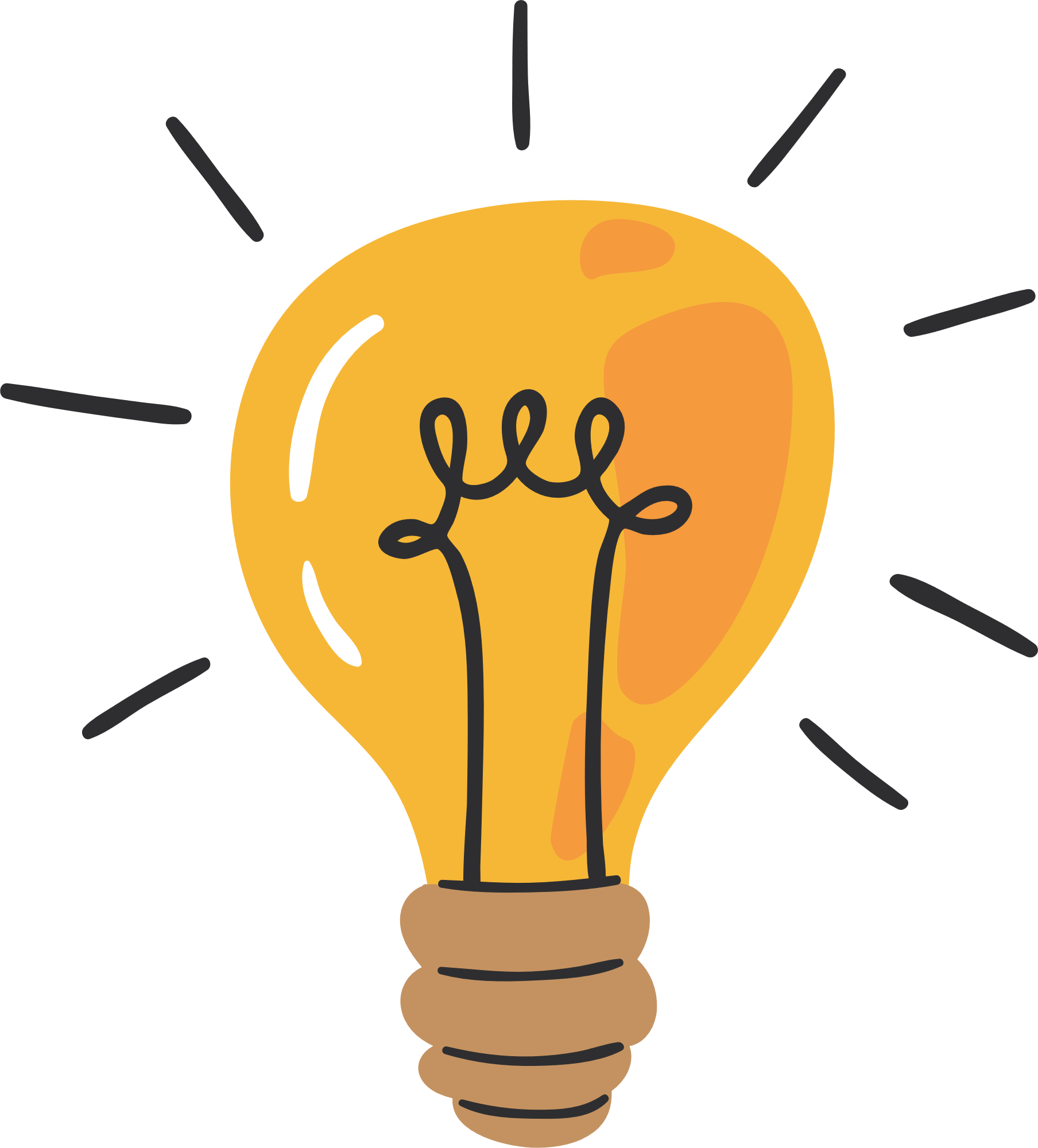 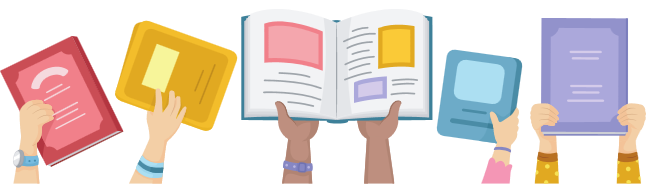 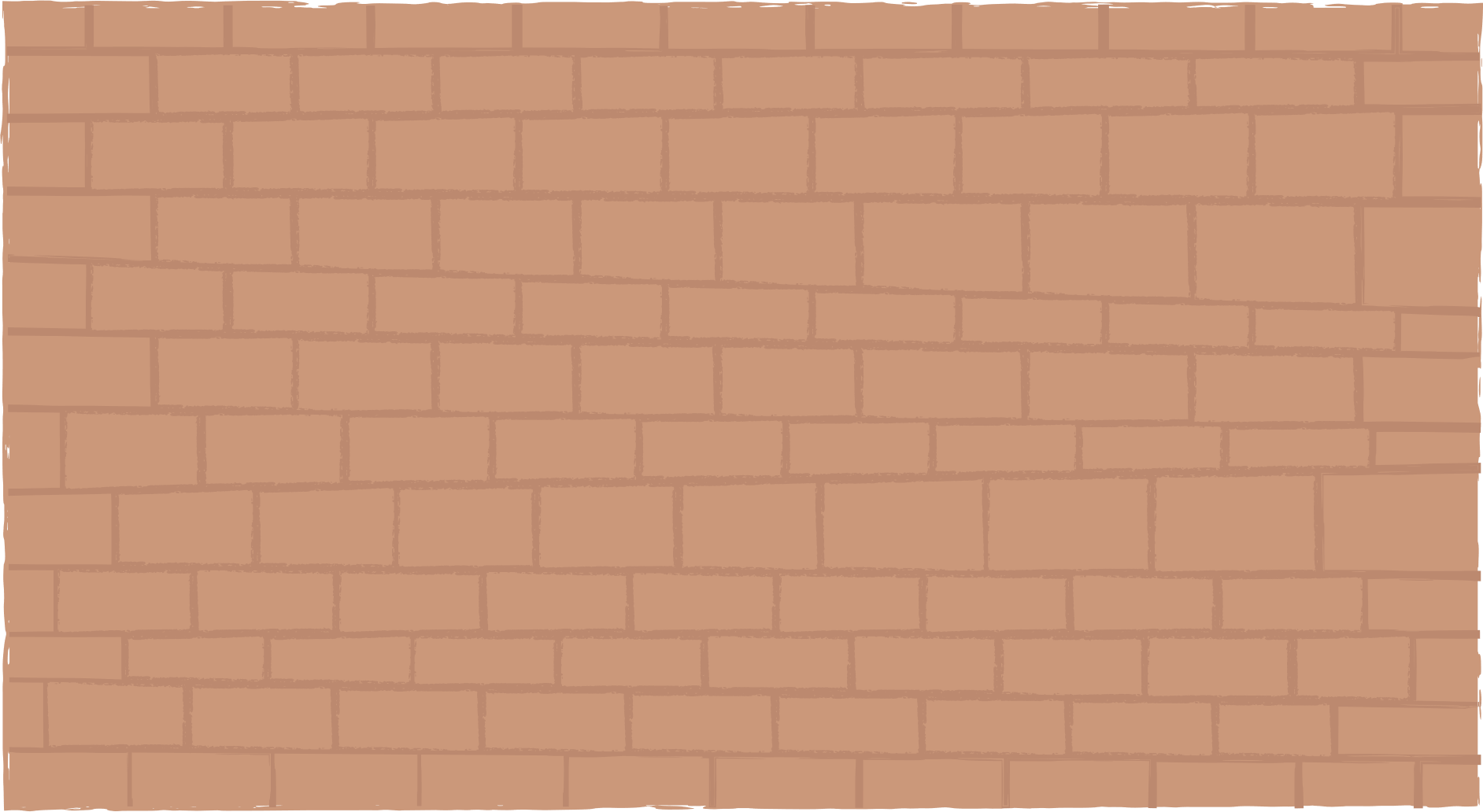 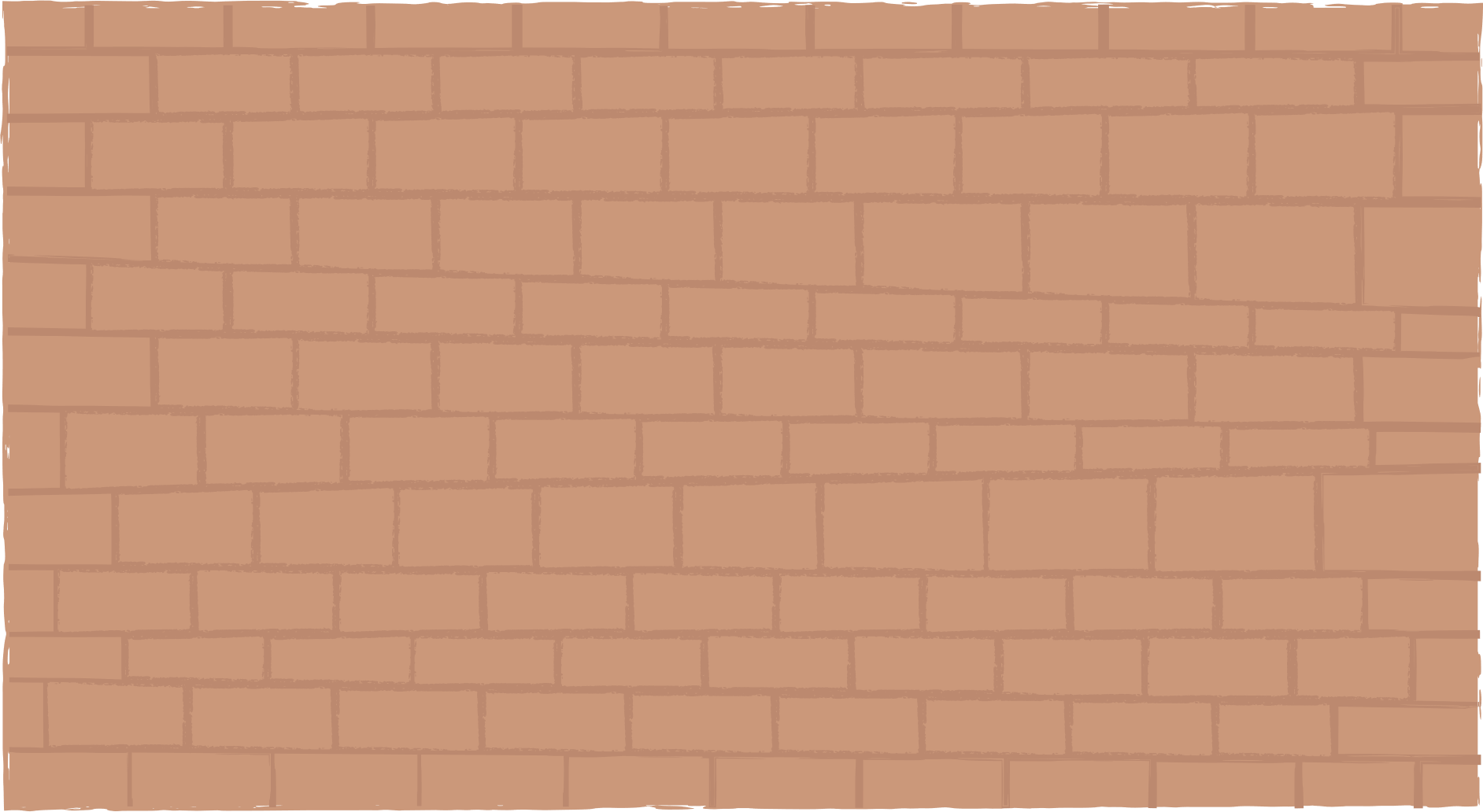 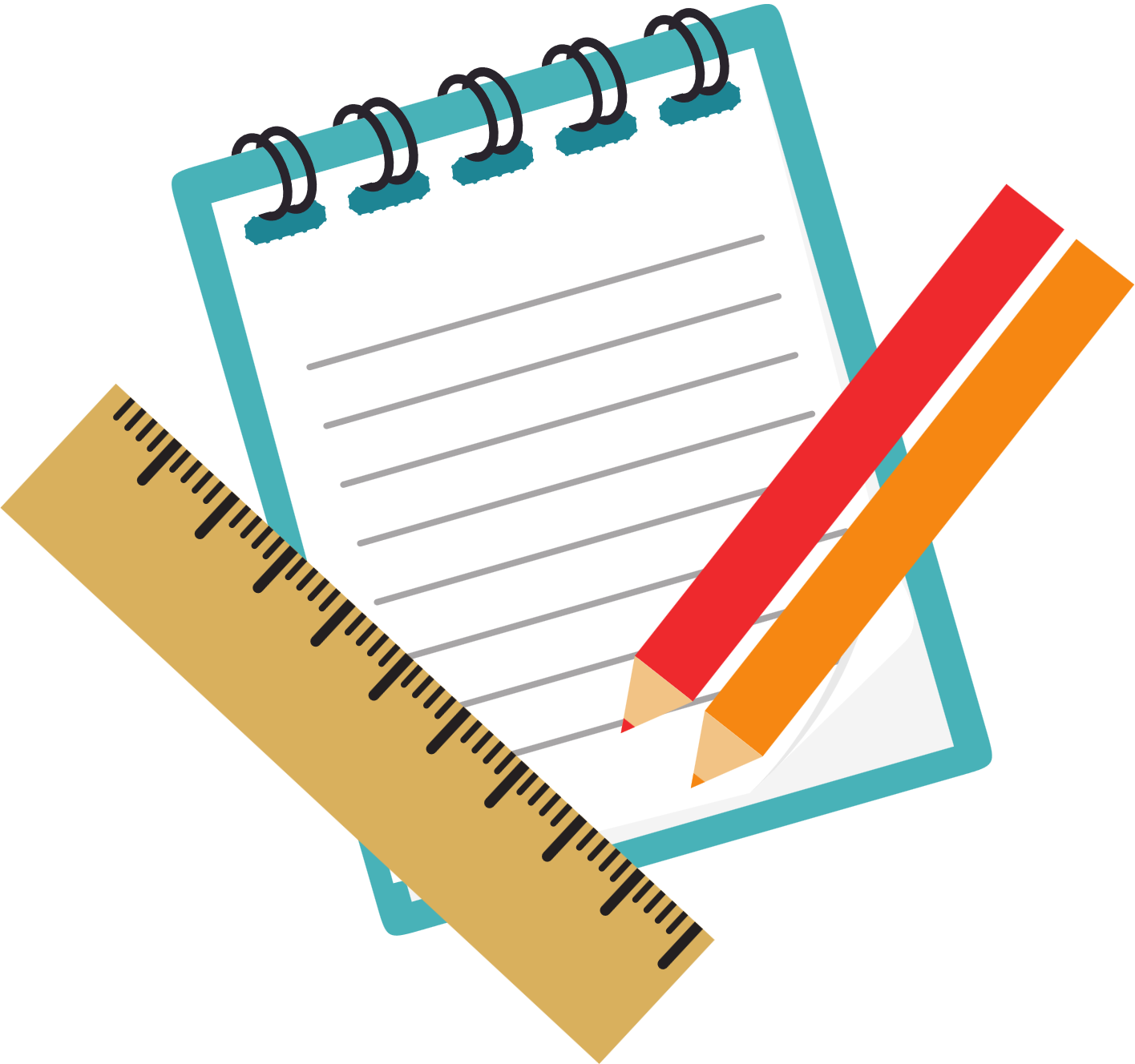 LUYỆN TẬP
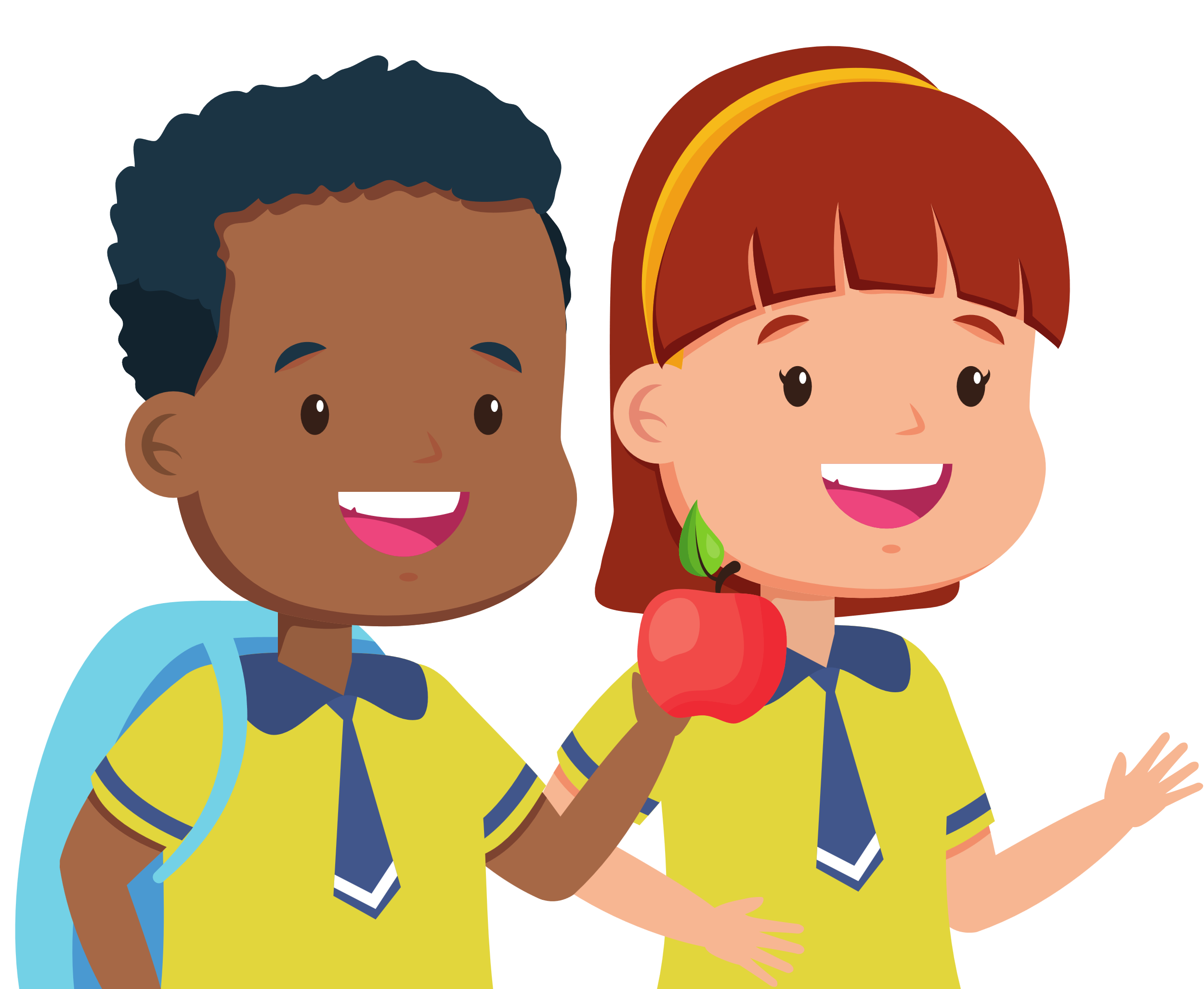 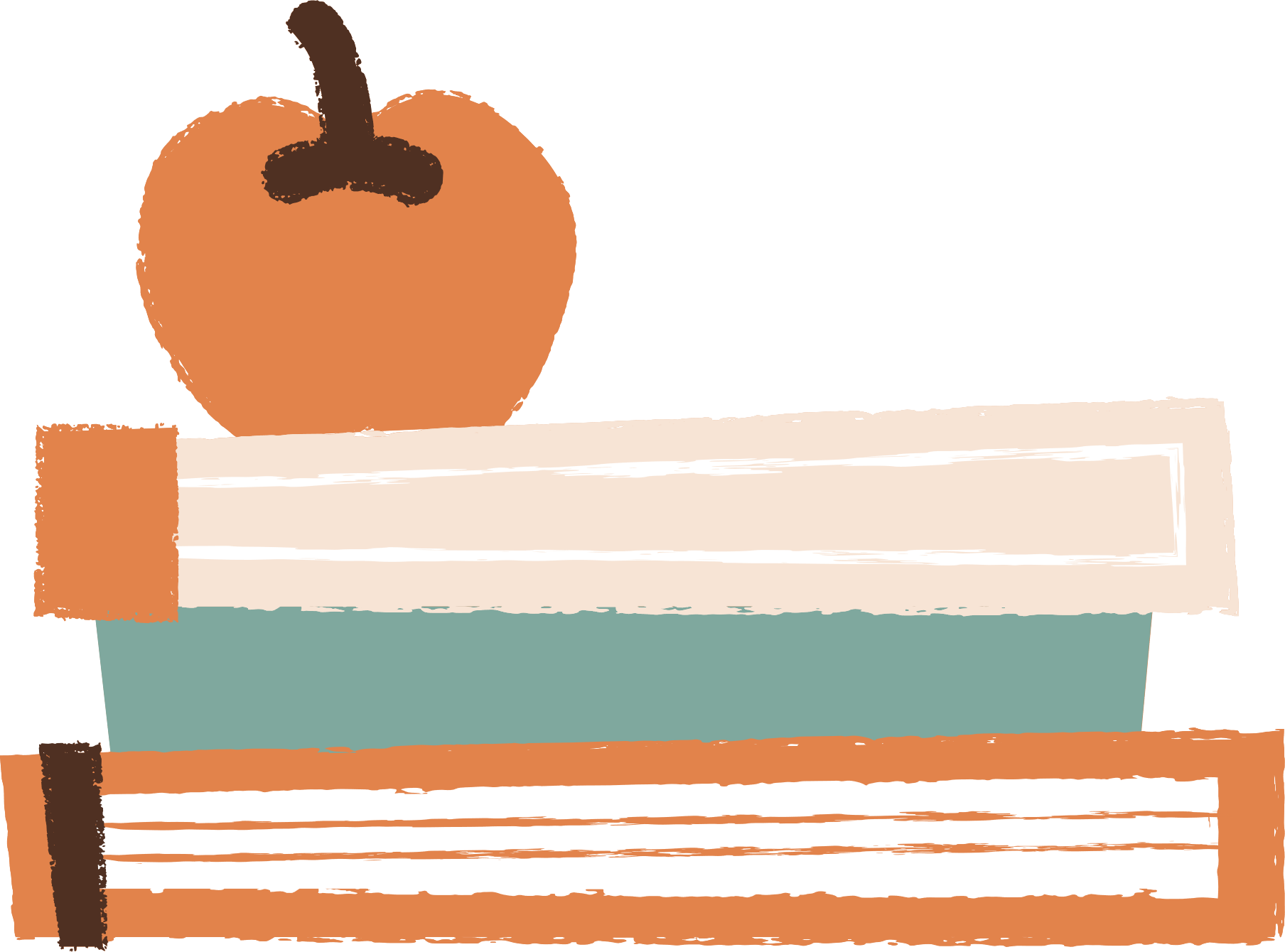 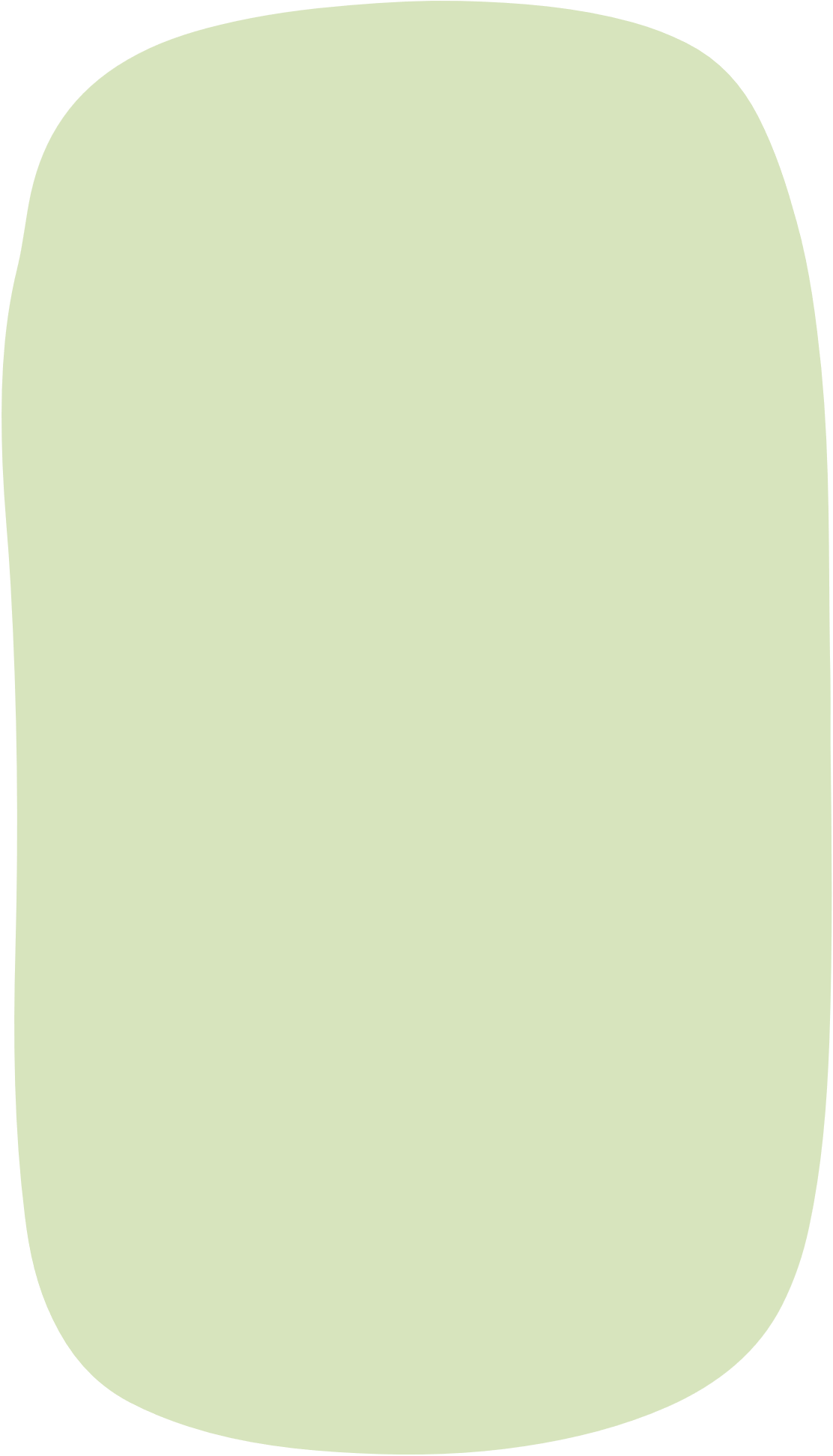 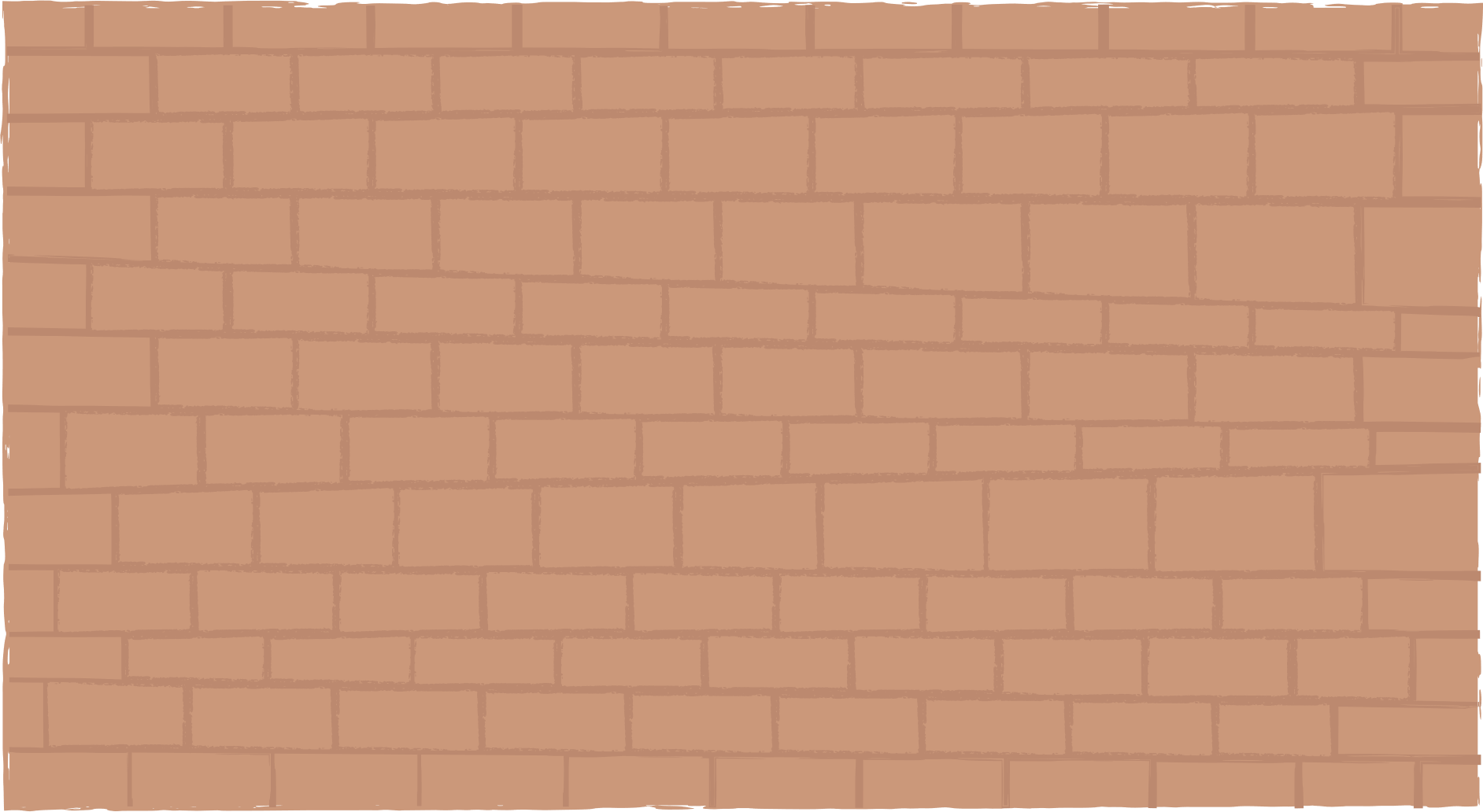 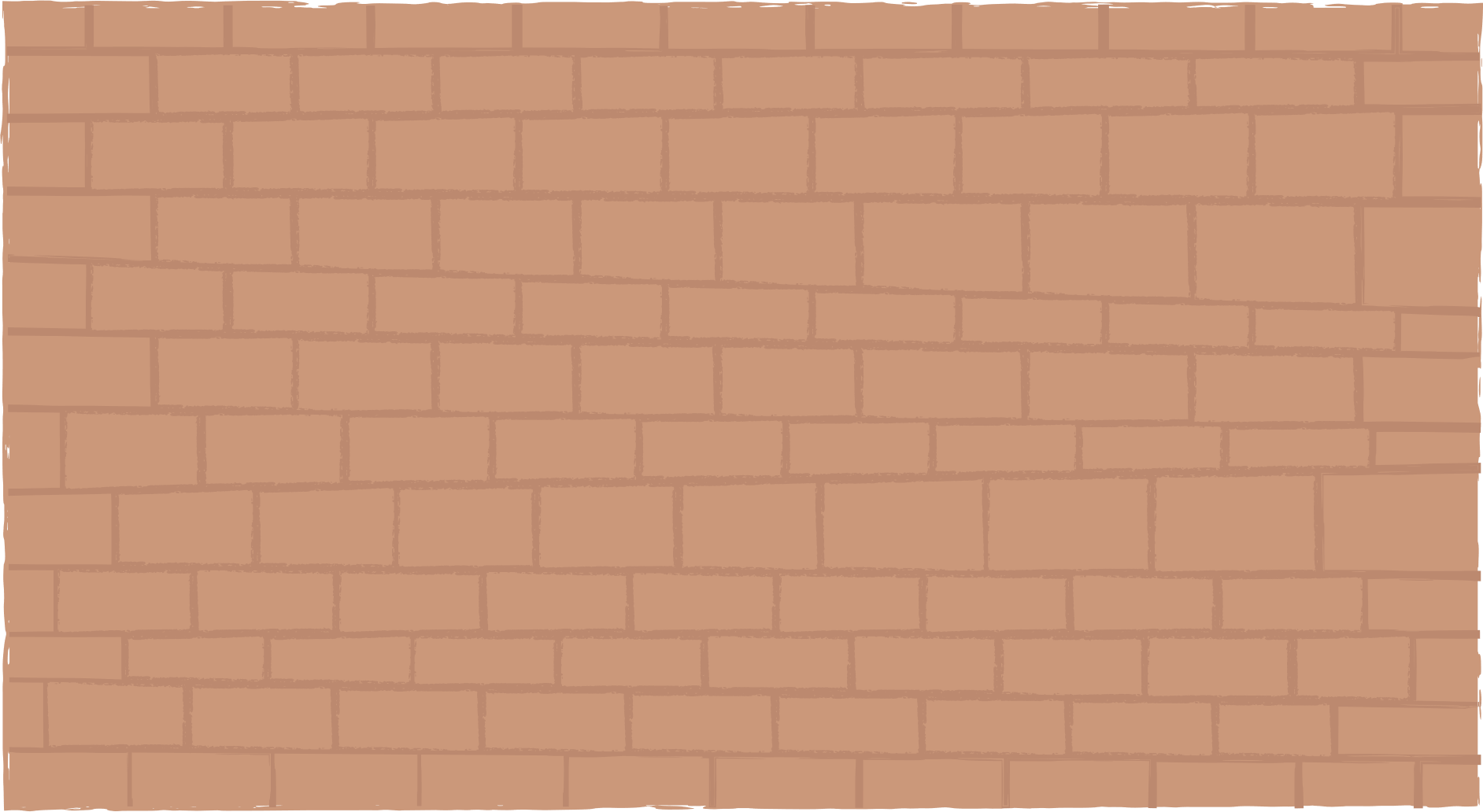 Bài 2:(SGK – tr.75)
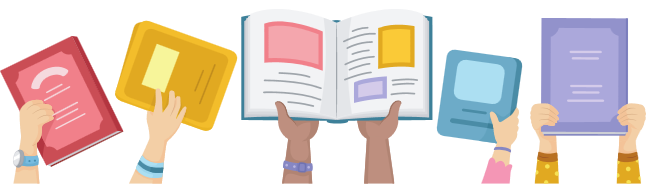 Giải
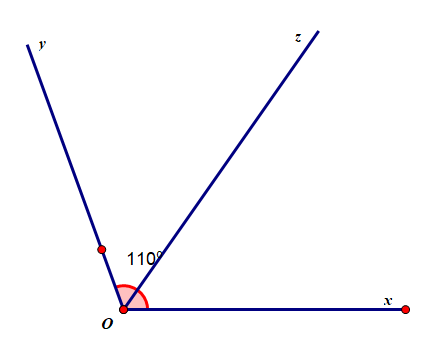 a)
b)
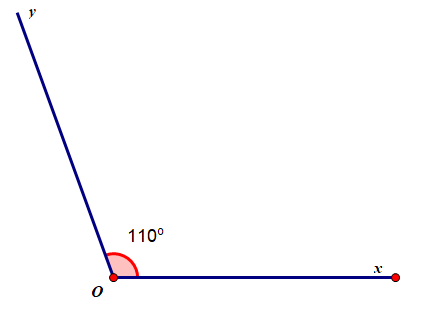 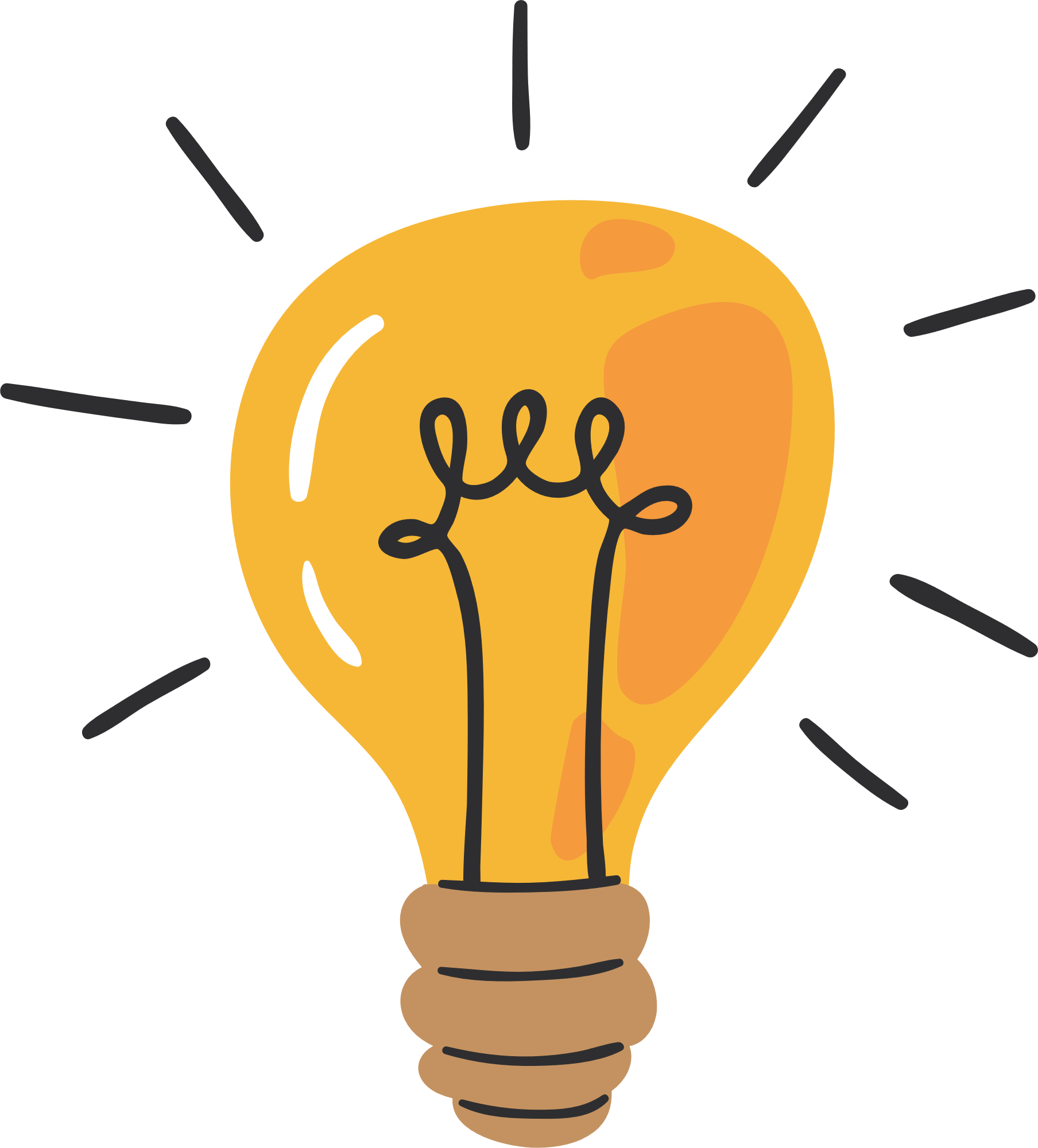 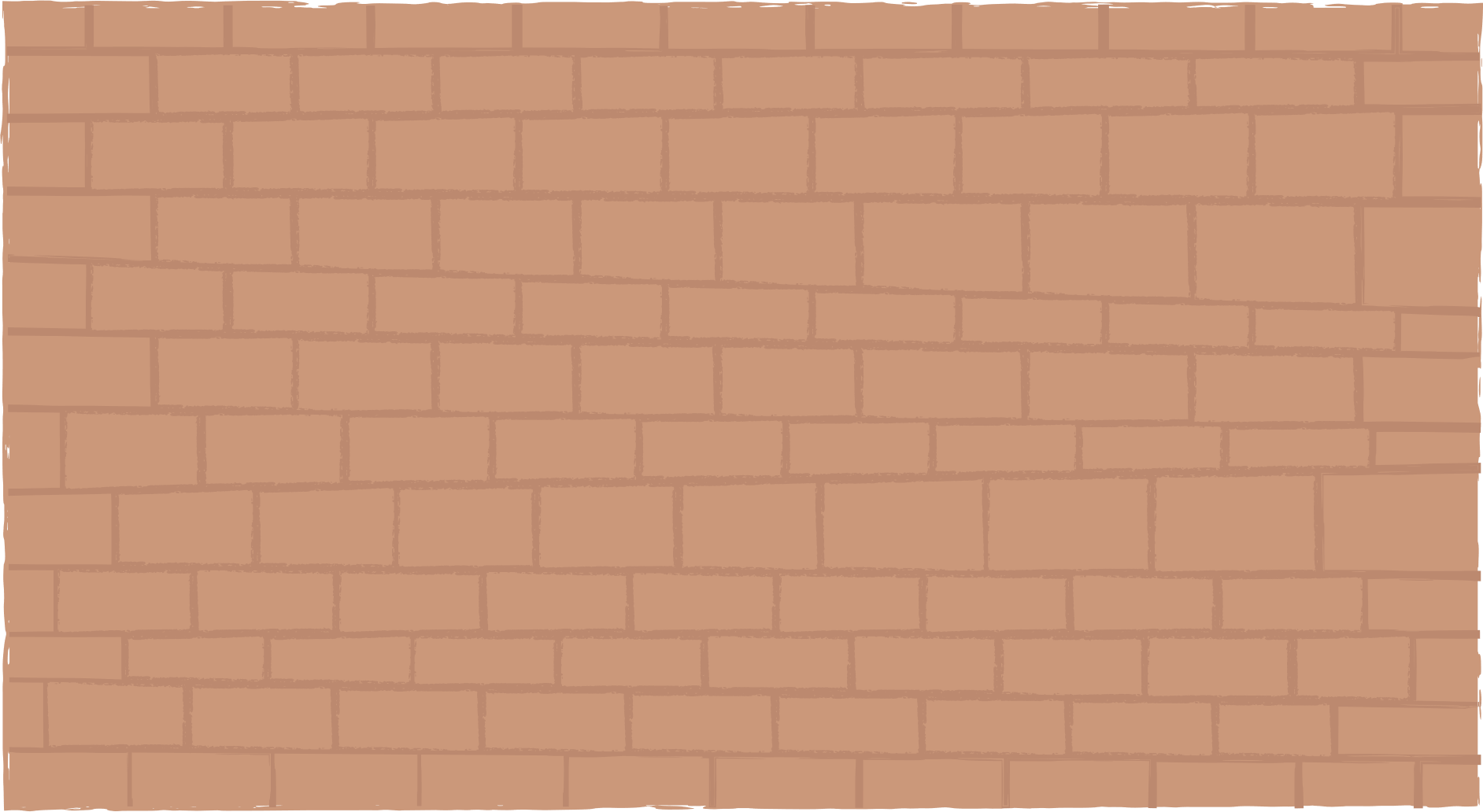 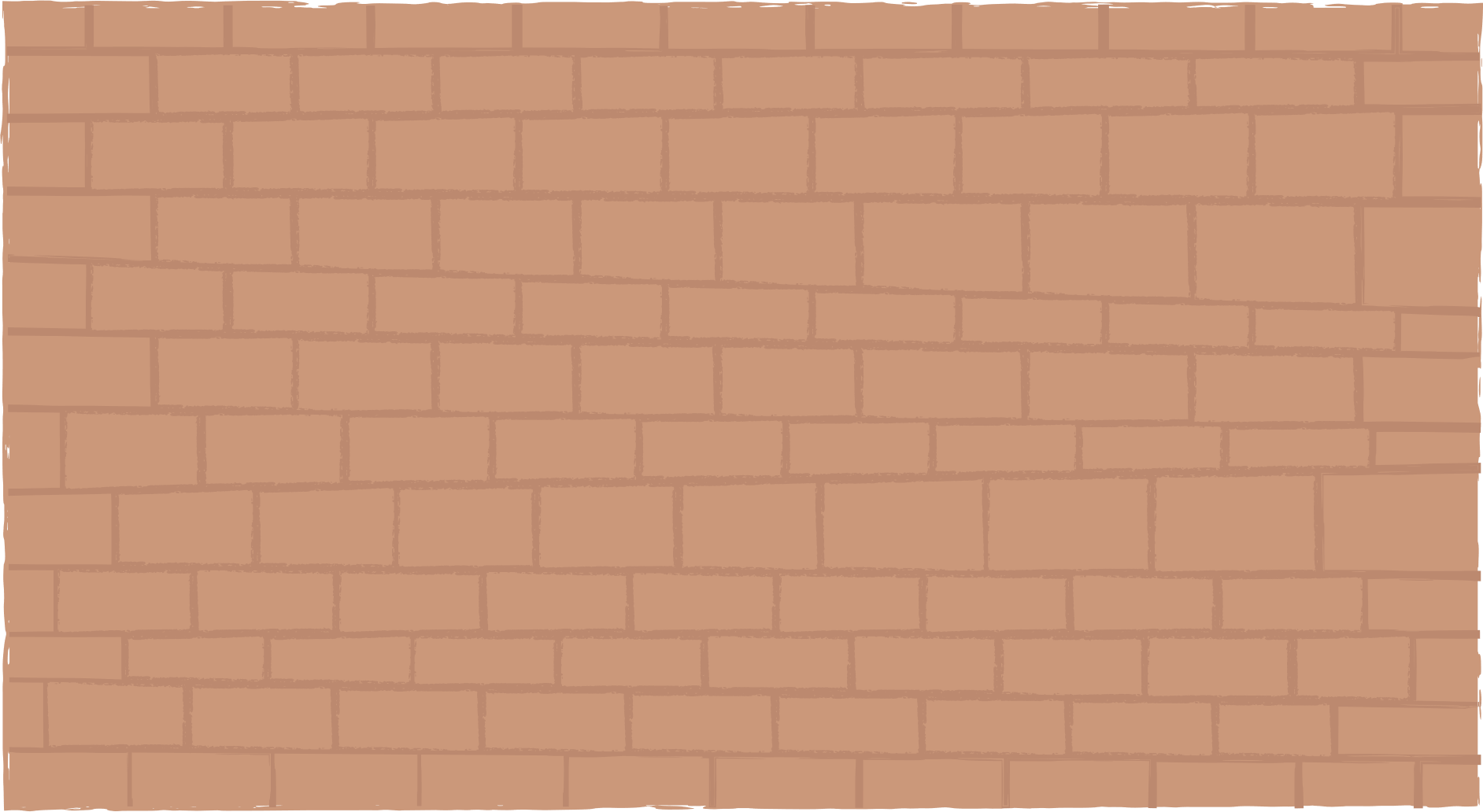 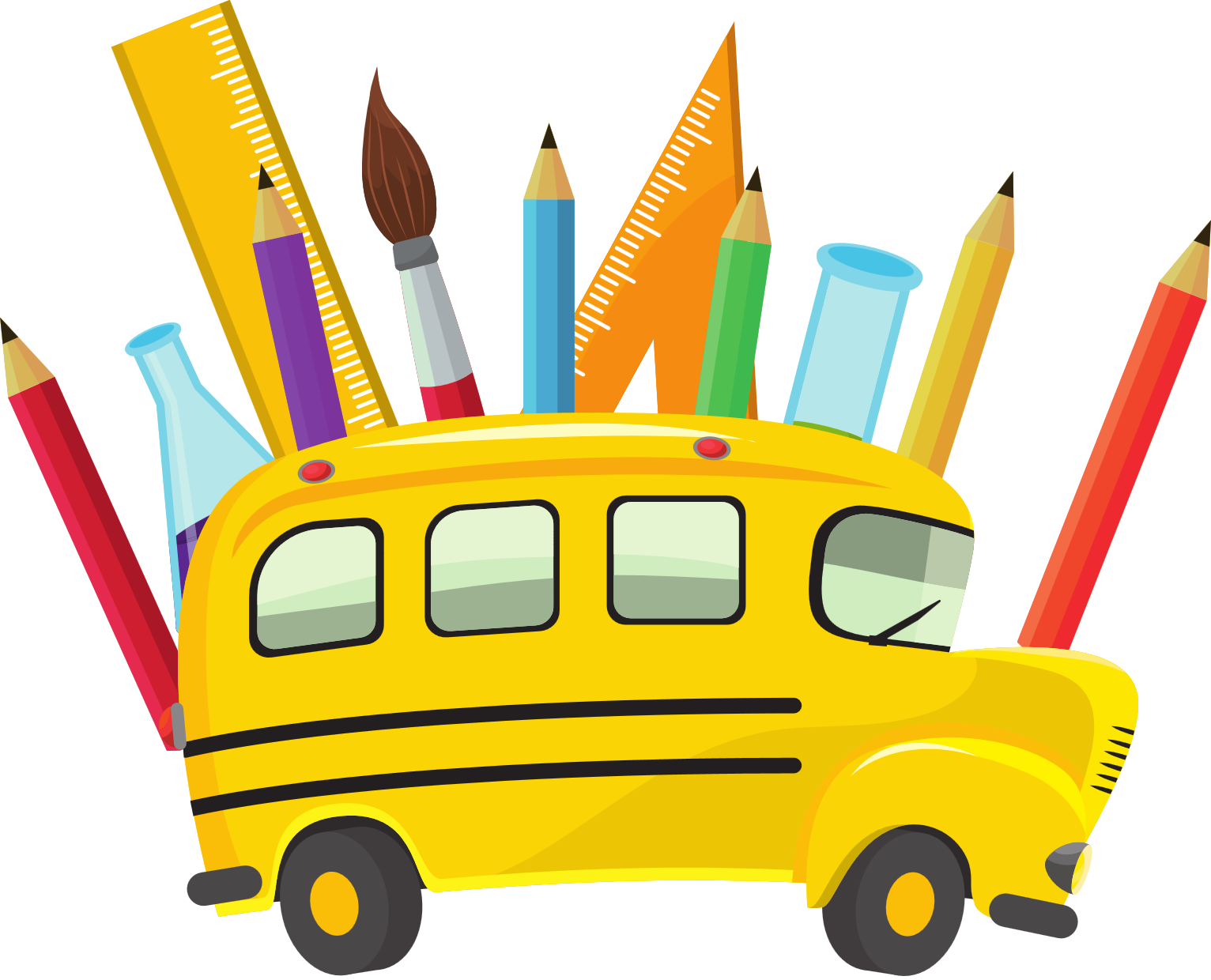 Bài 3:(SGK – tr.75)
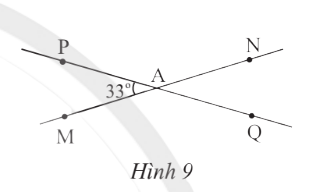 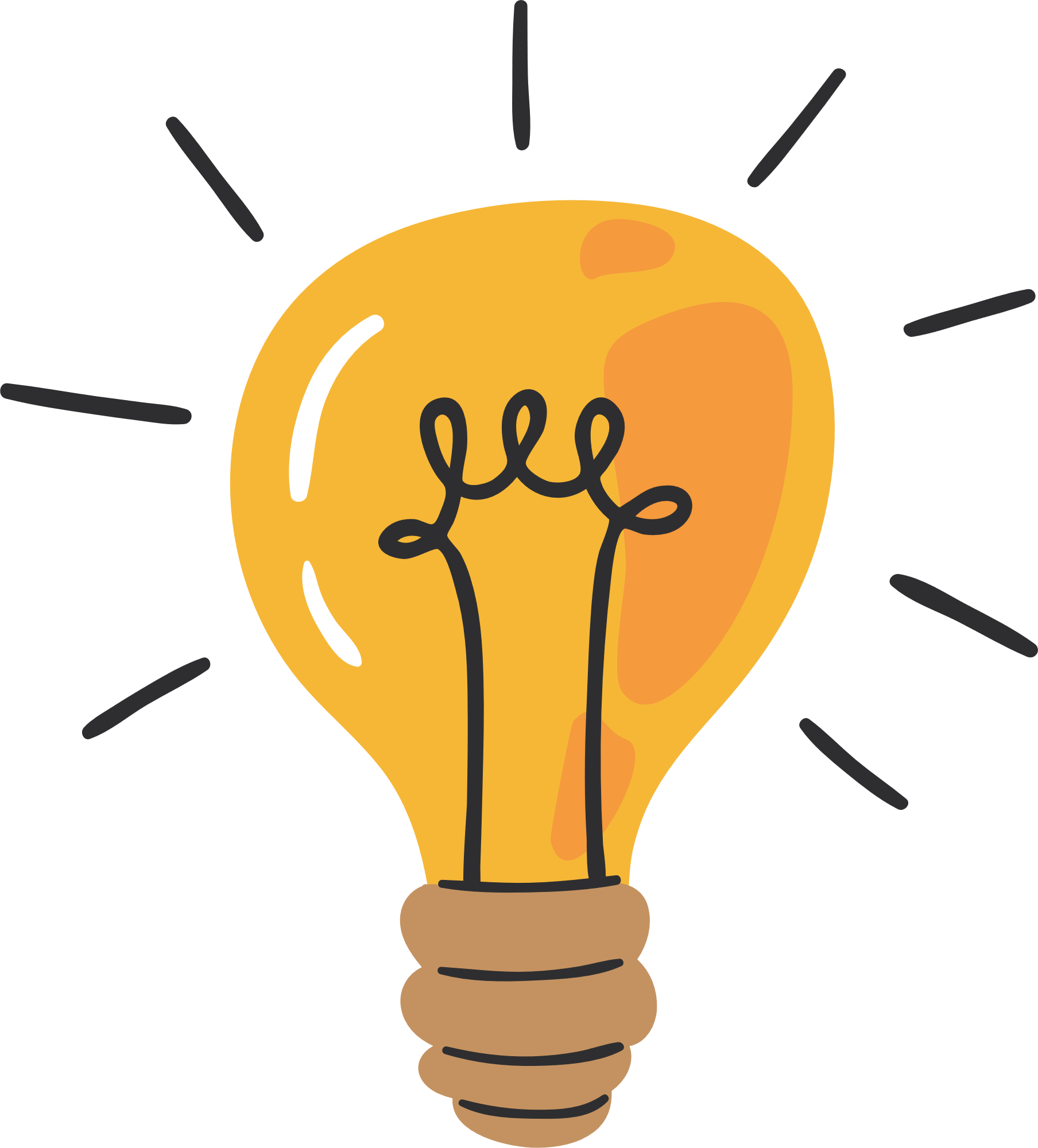 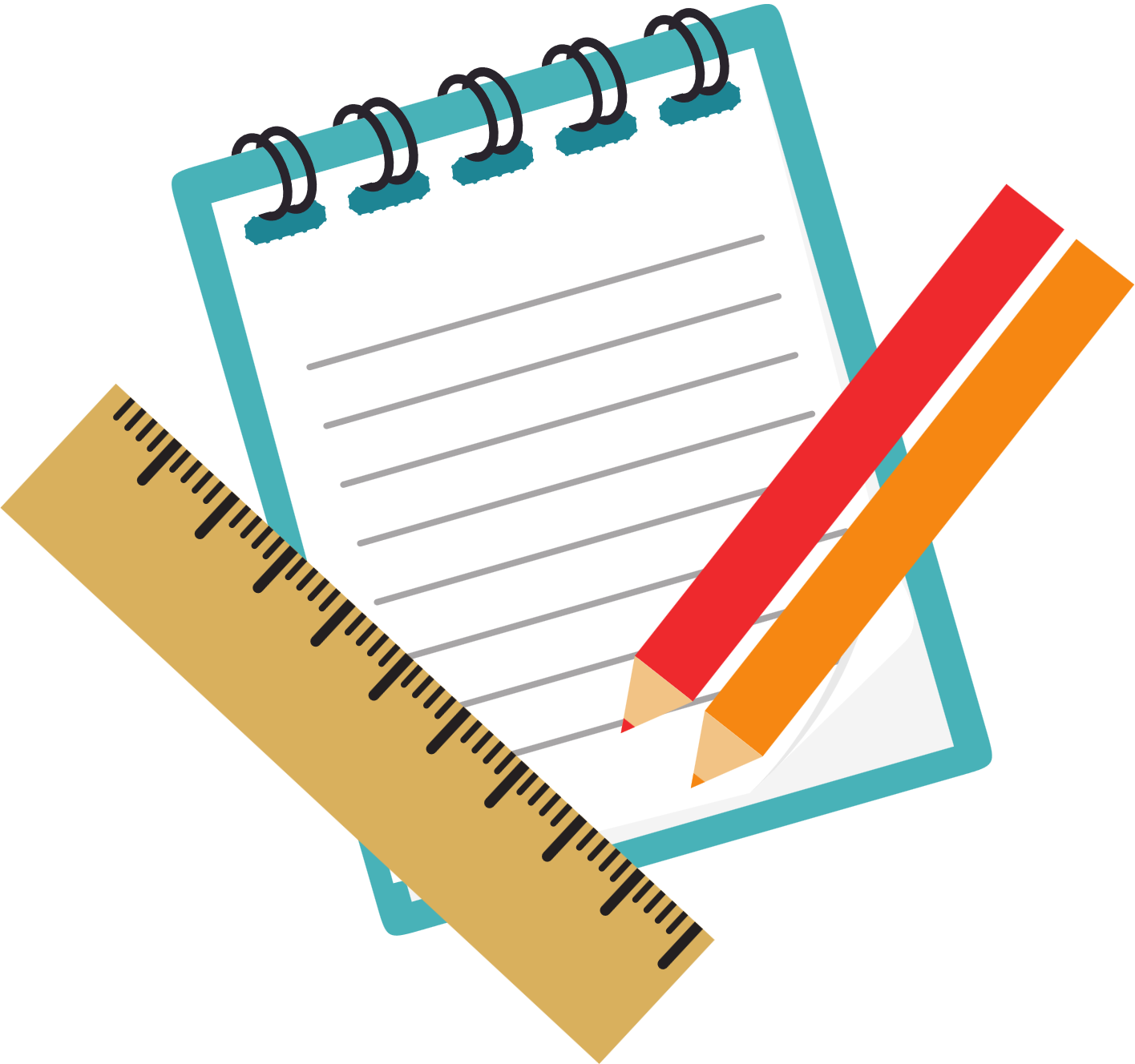 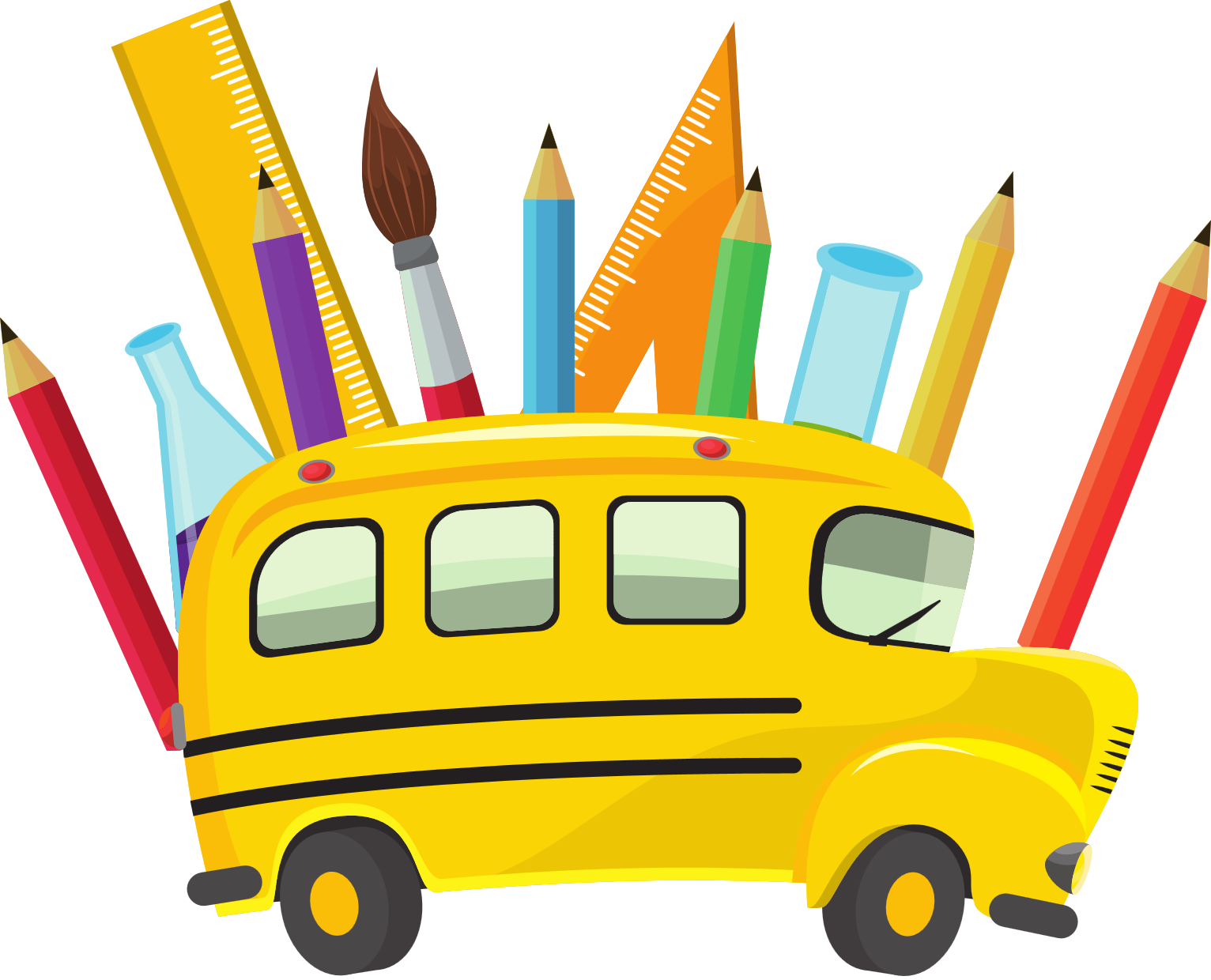 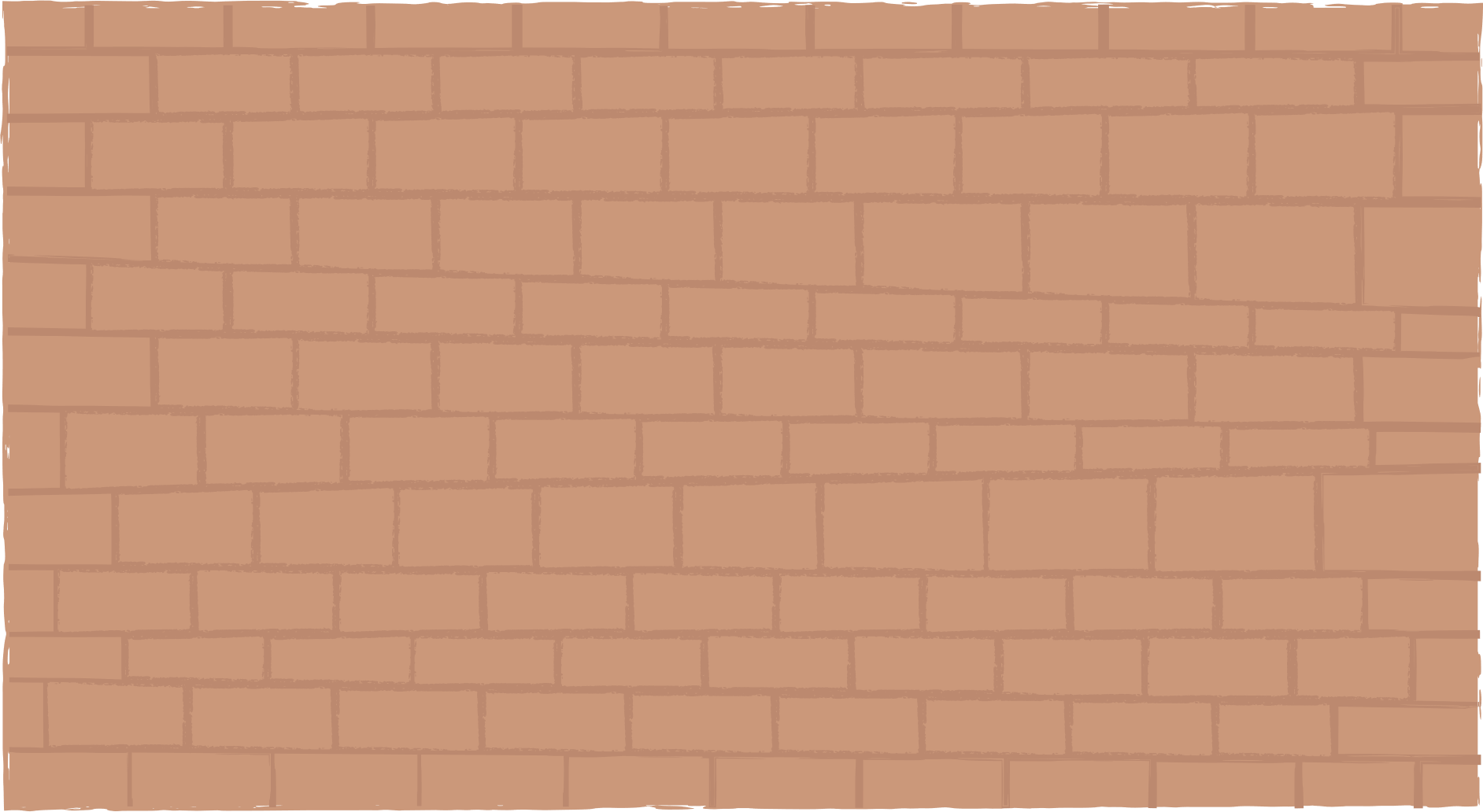 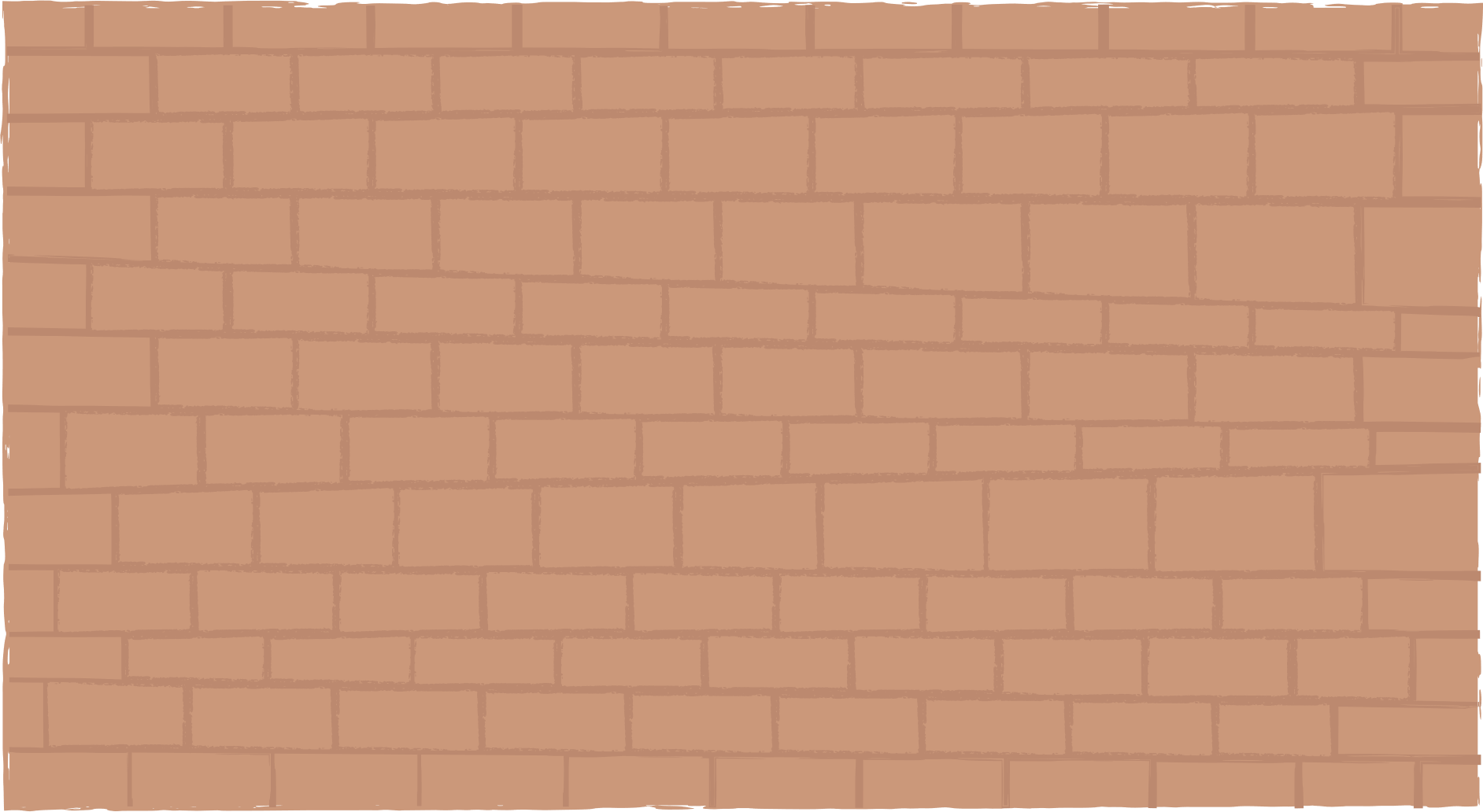 Bài 3:(SGK – tr.75)
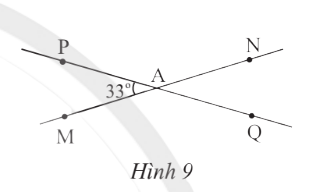 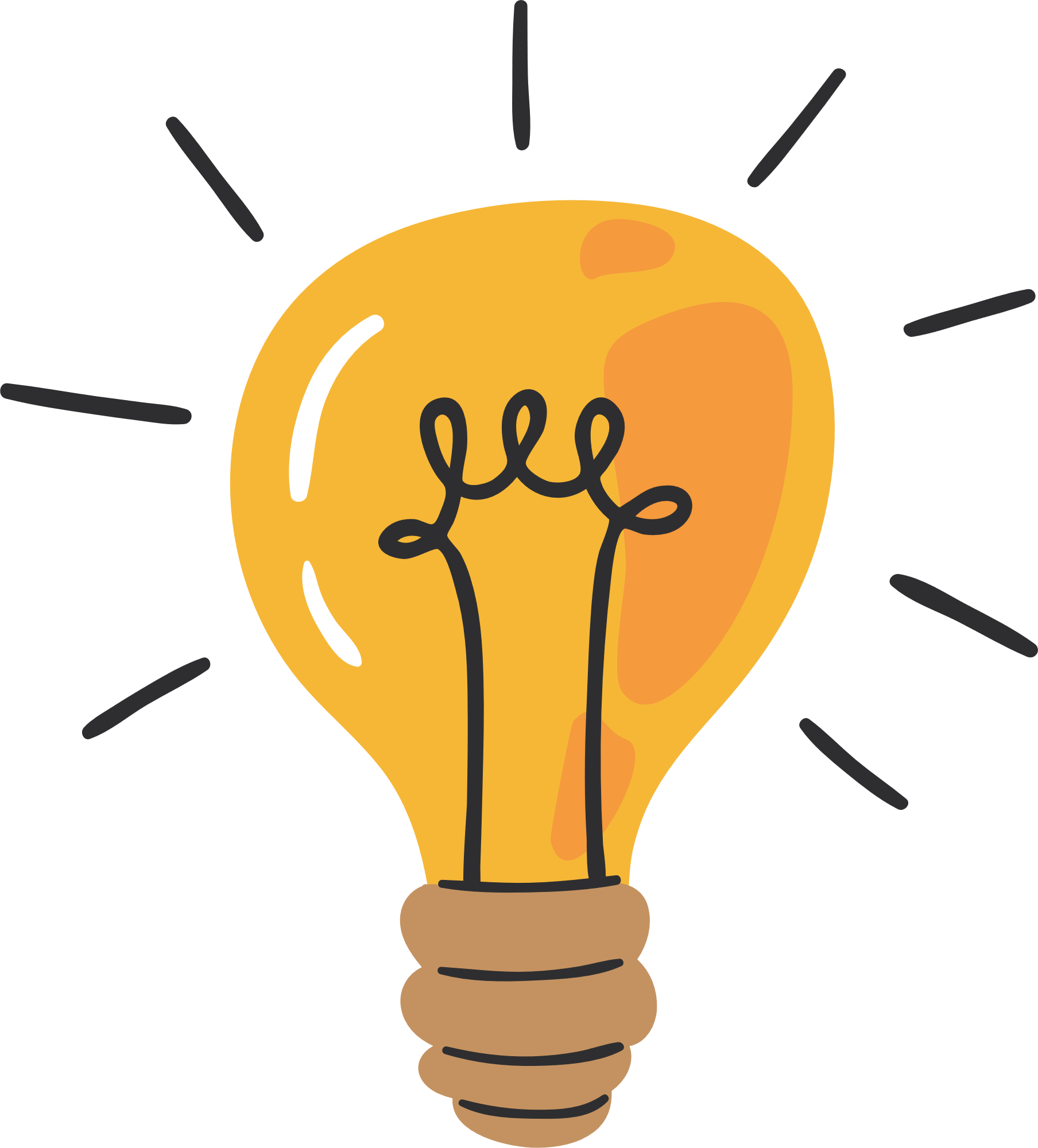 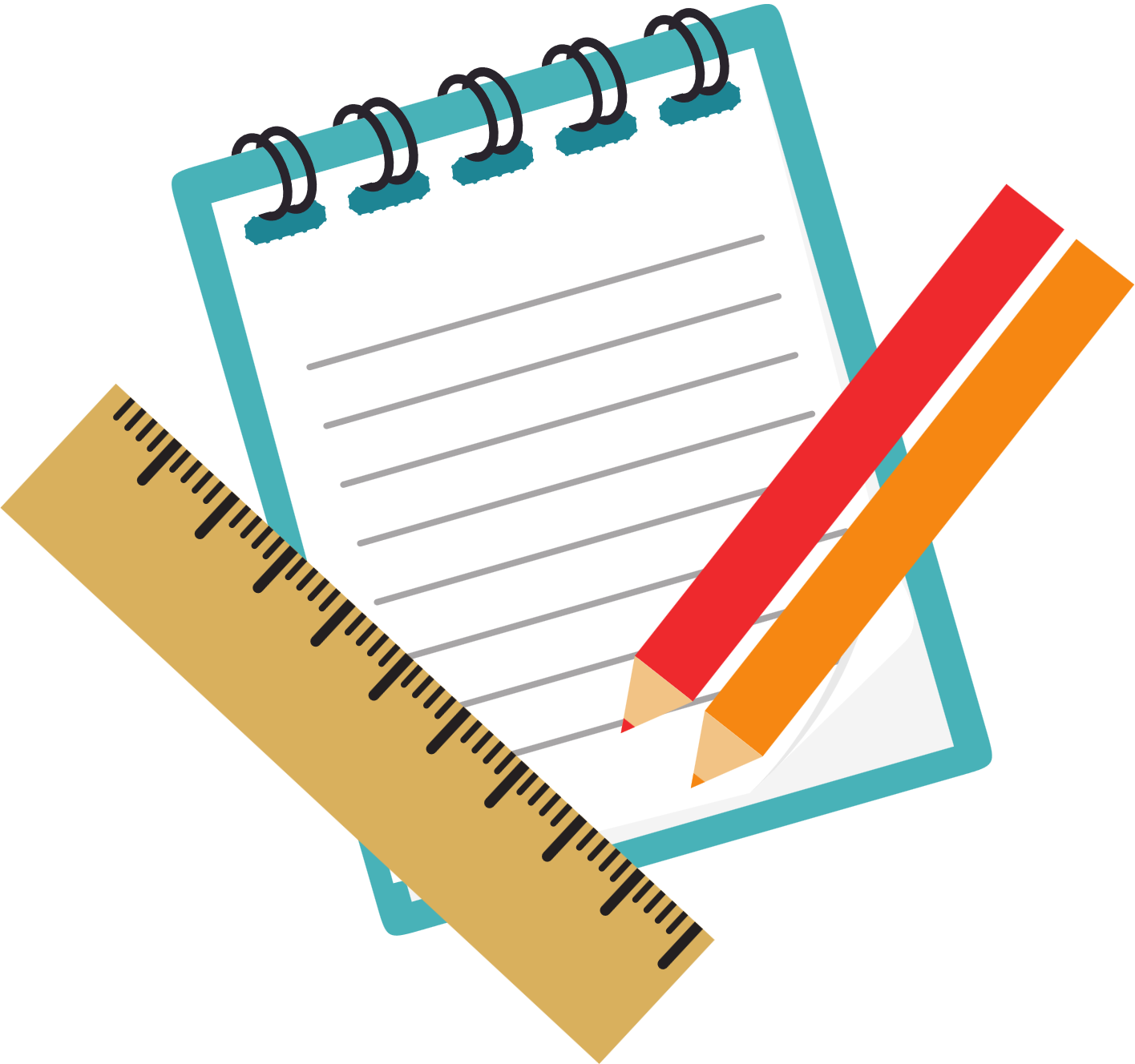 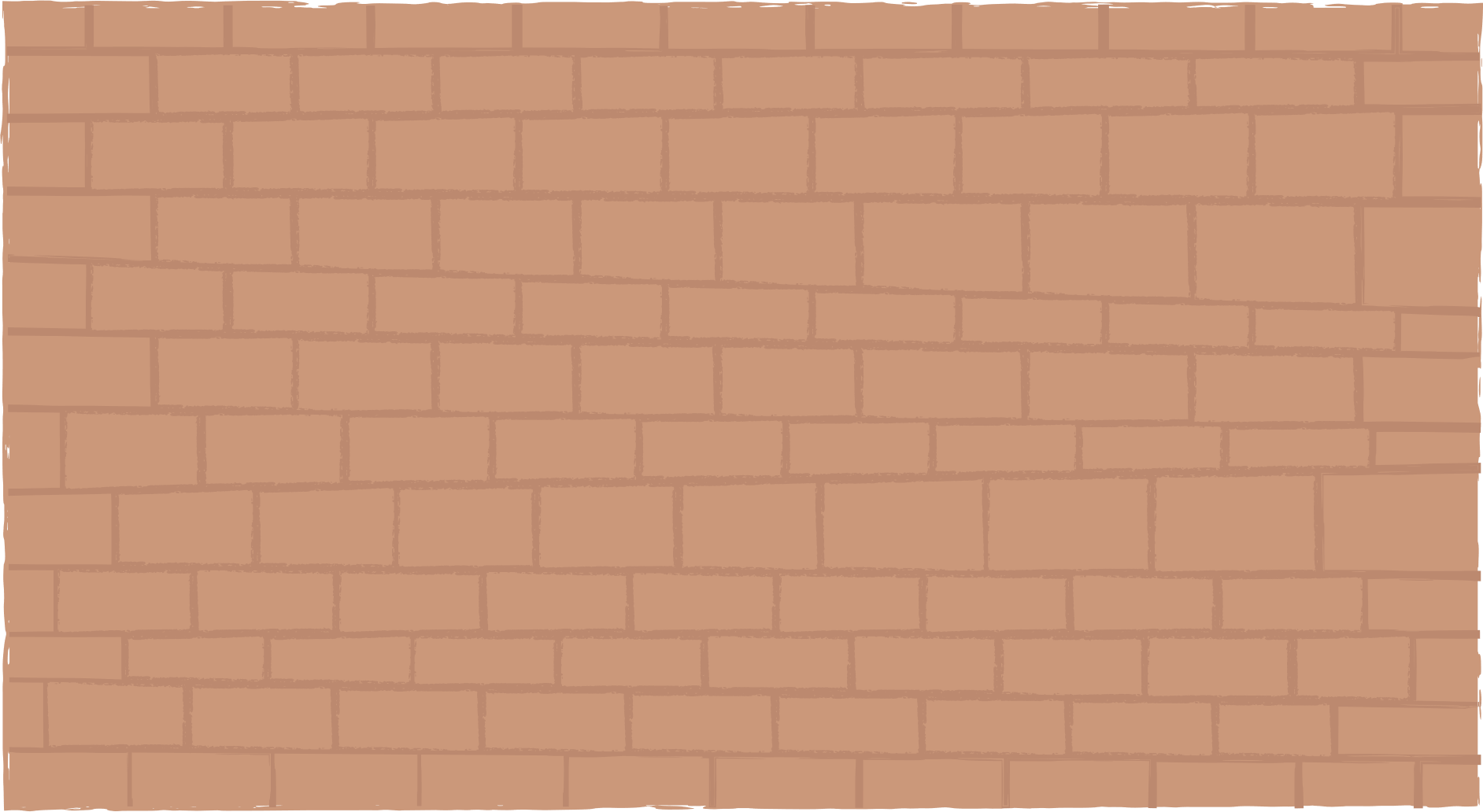 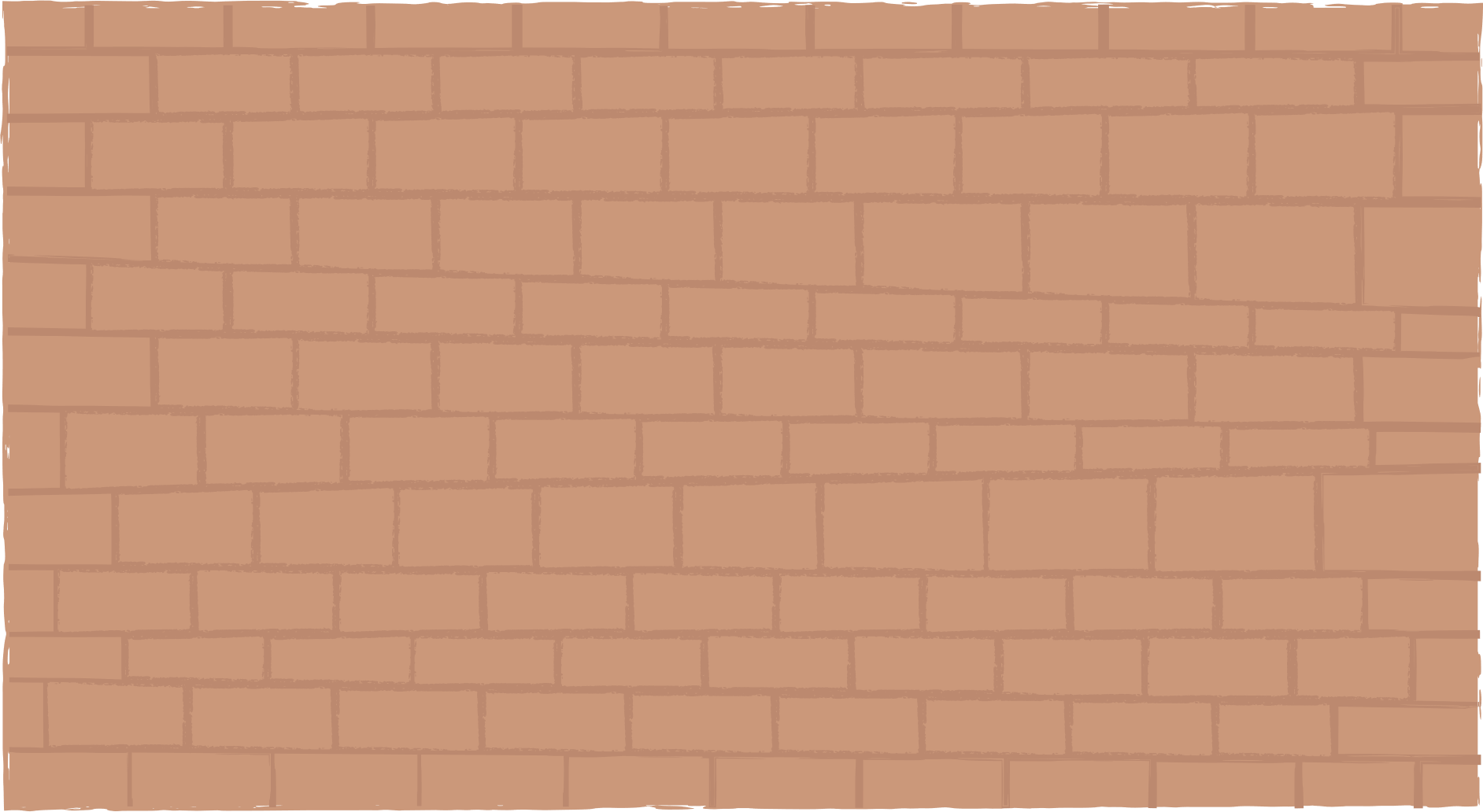 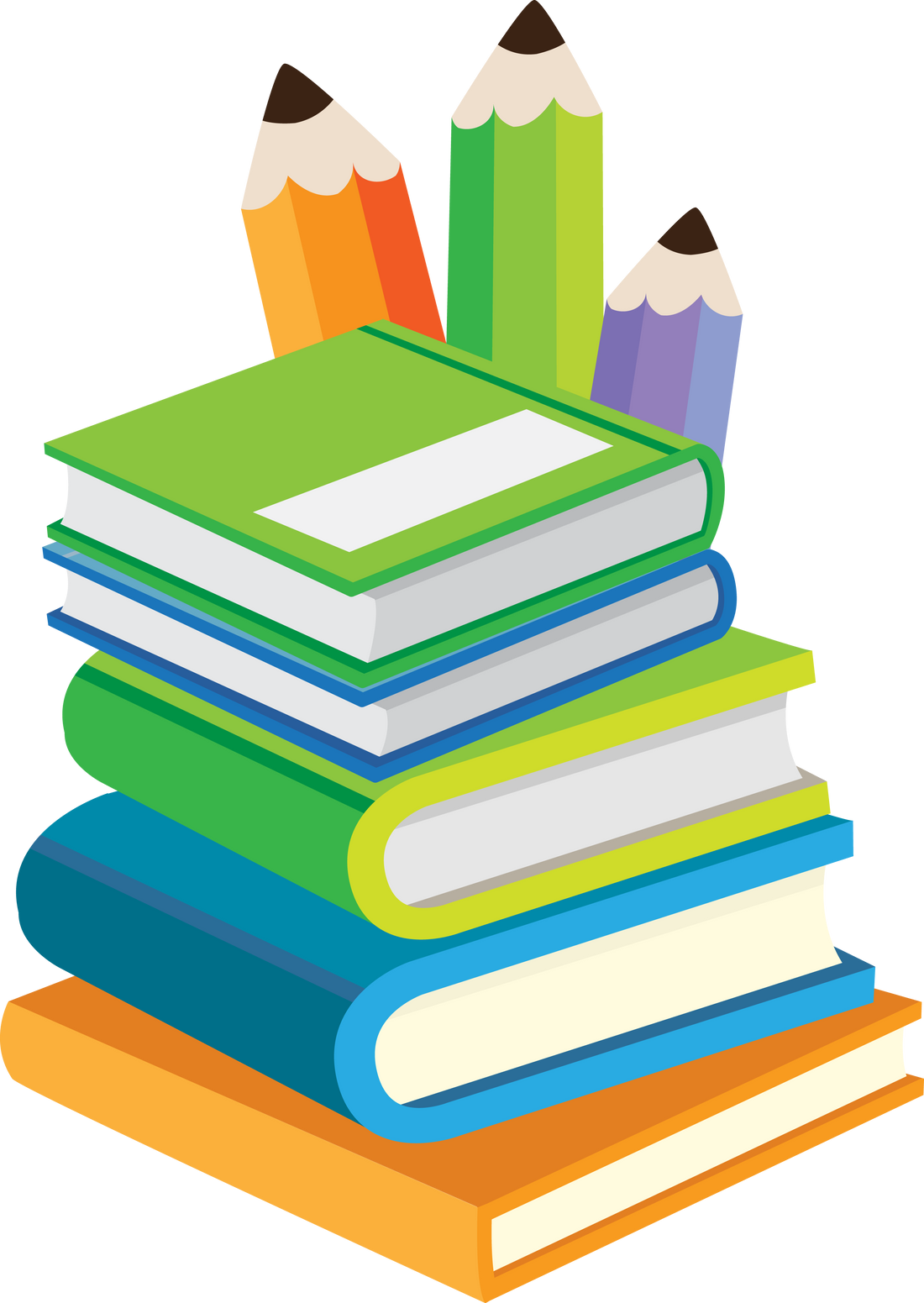 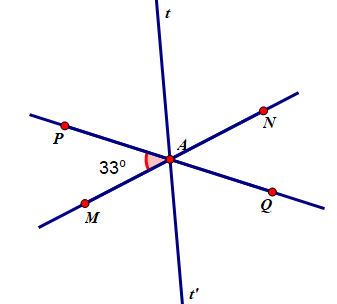 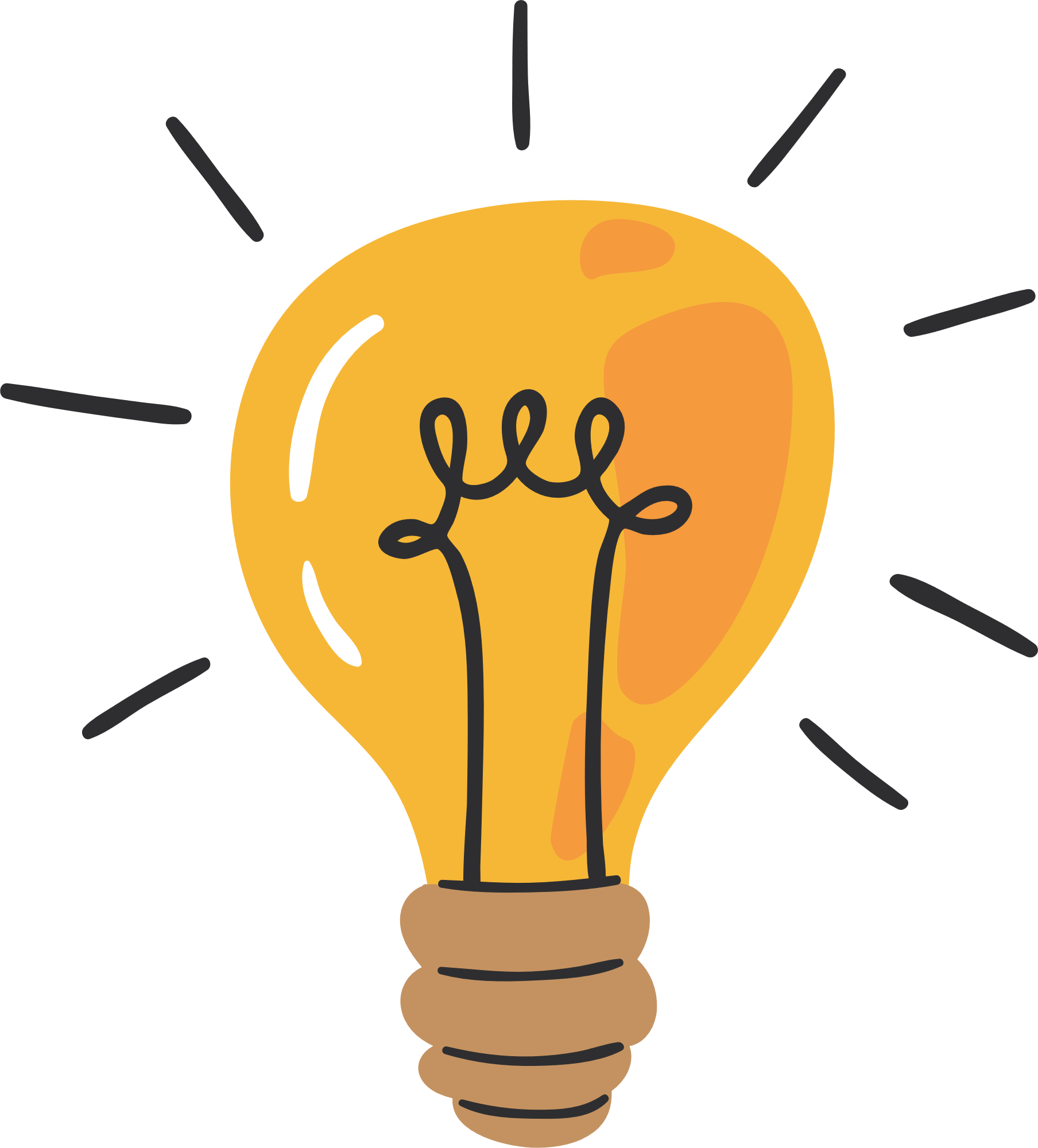 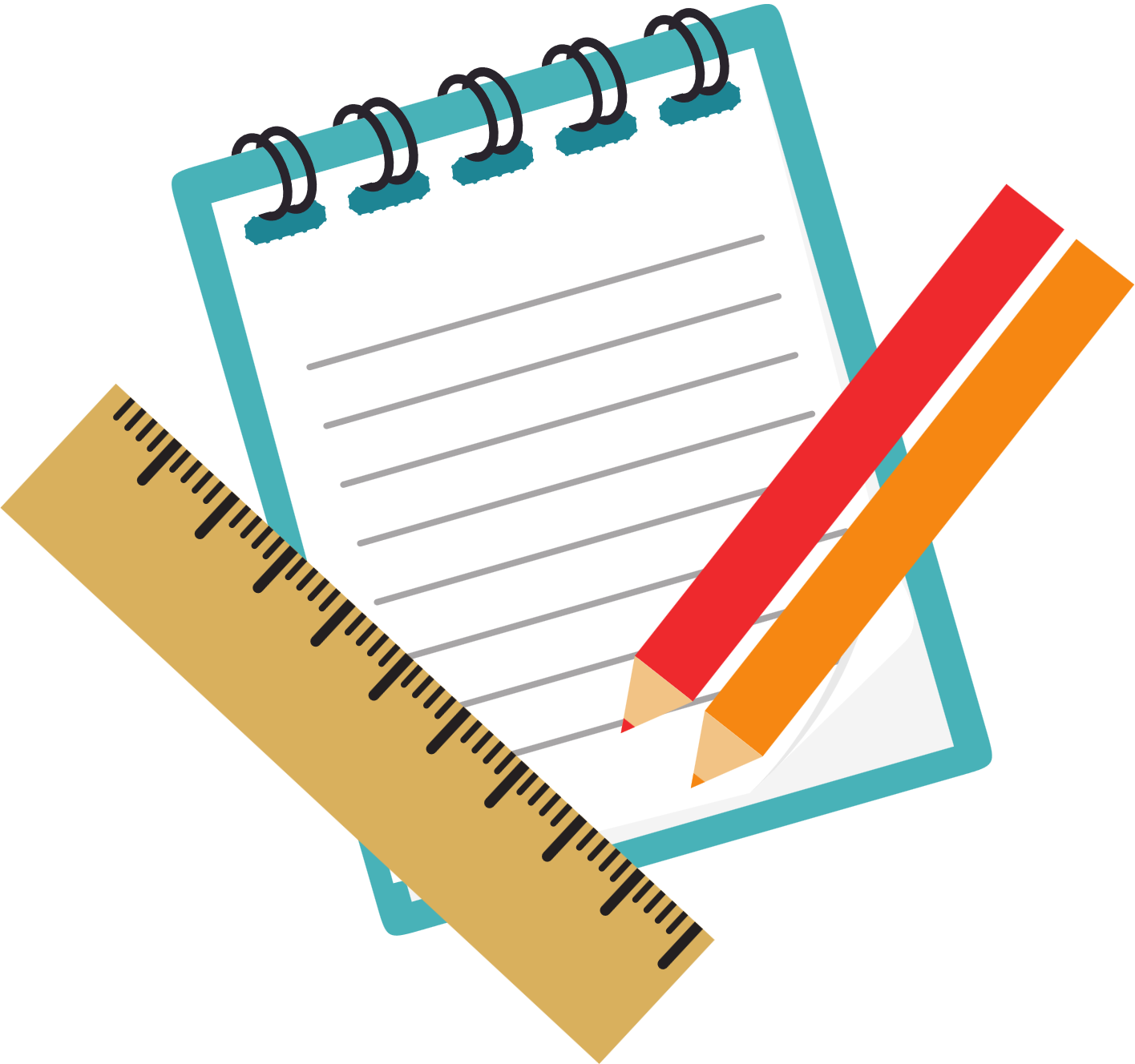 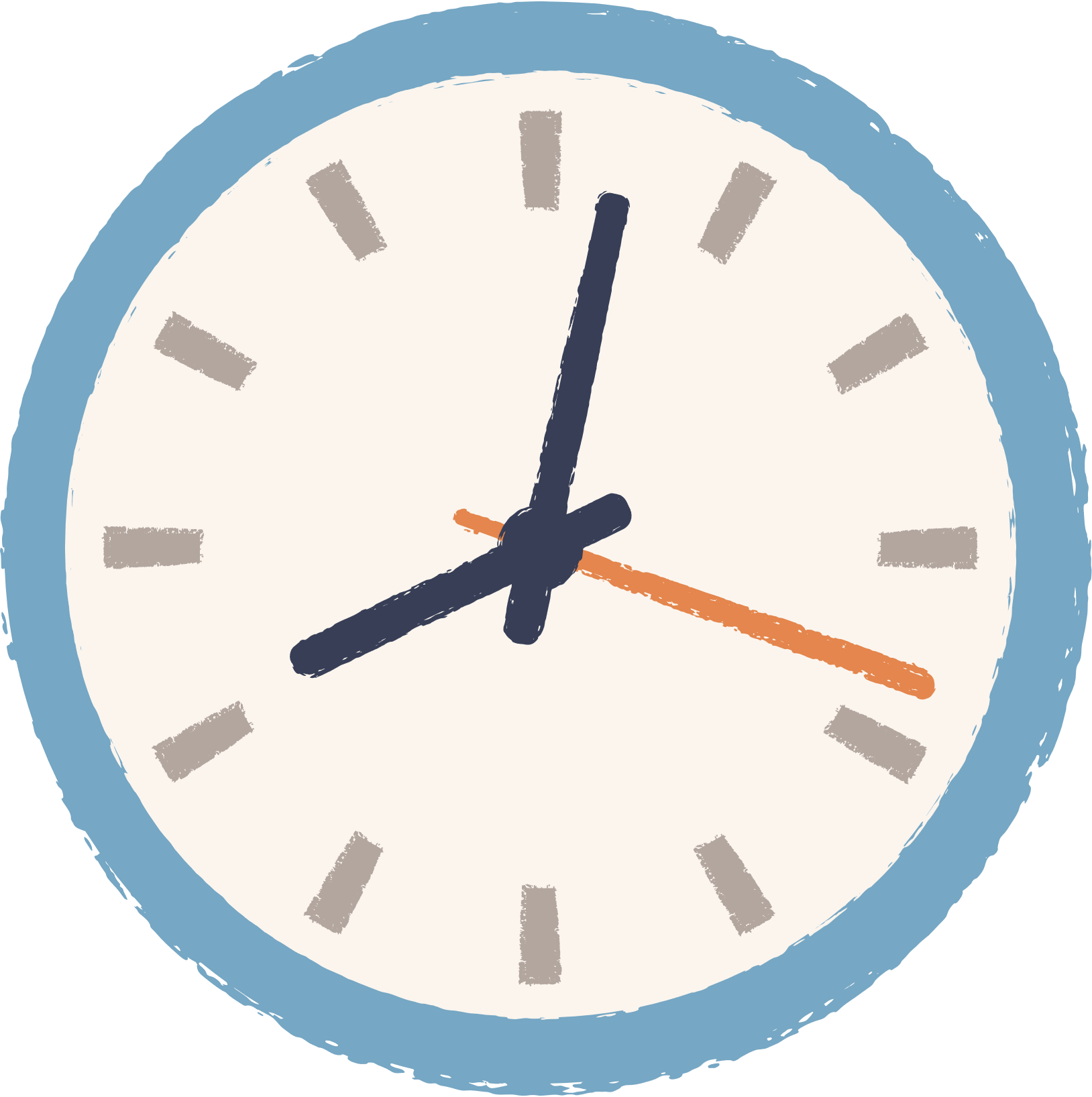 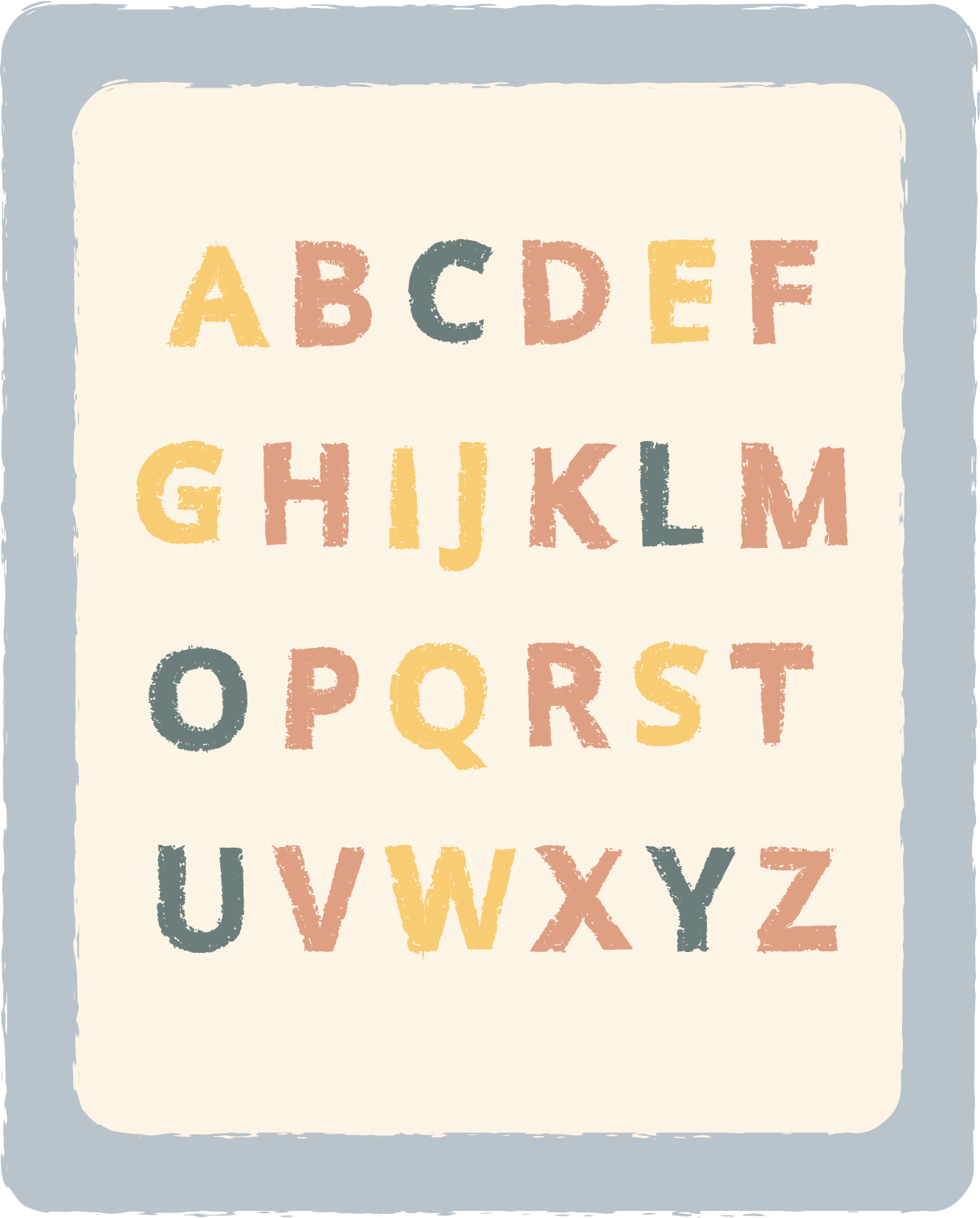 HƯỚNG DẪN VỀ NHÀ
Chuẩn bị bài mới       “Bài 3. Hai đường thẳng song song.”
Ghi nhớ kiến thức trong bài.
Hoàn thành các bài tập trong SBT.
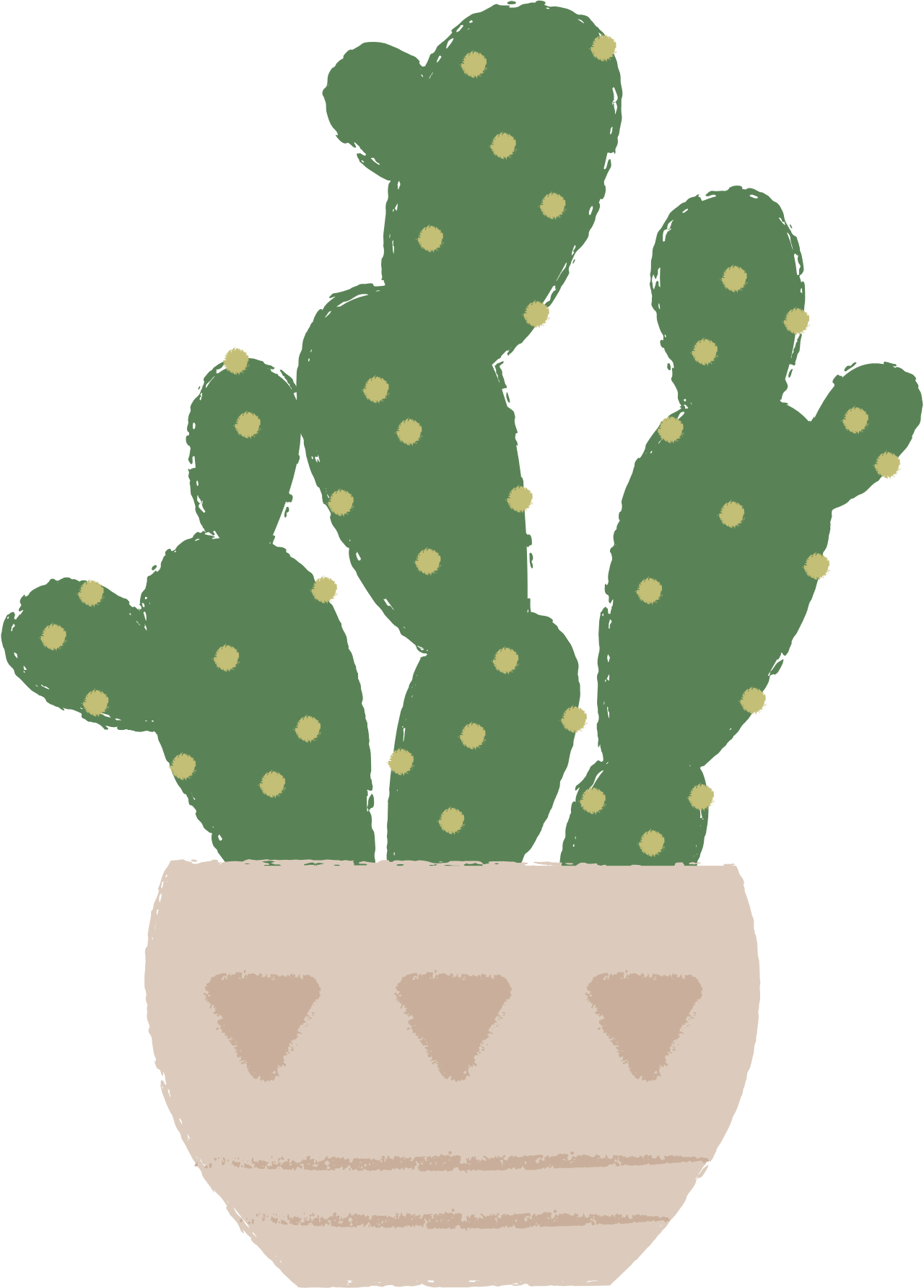 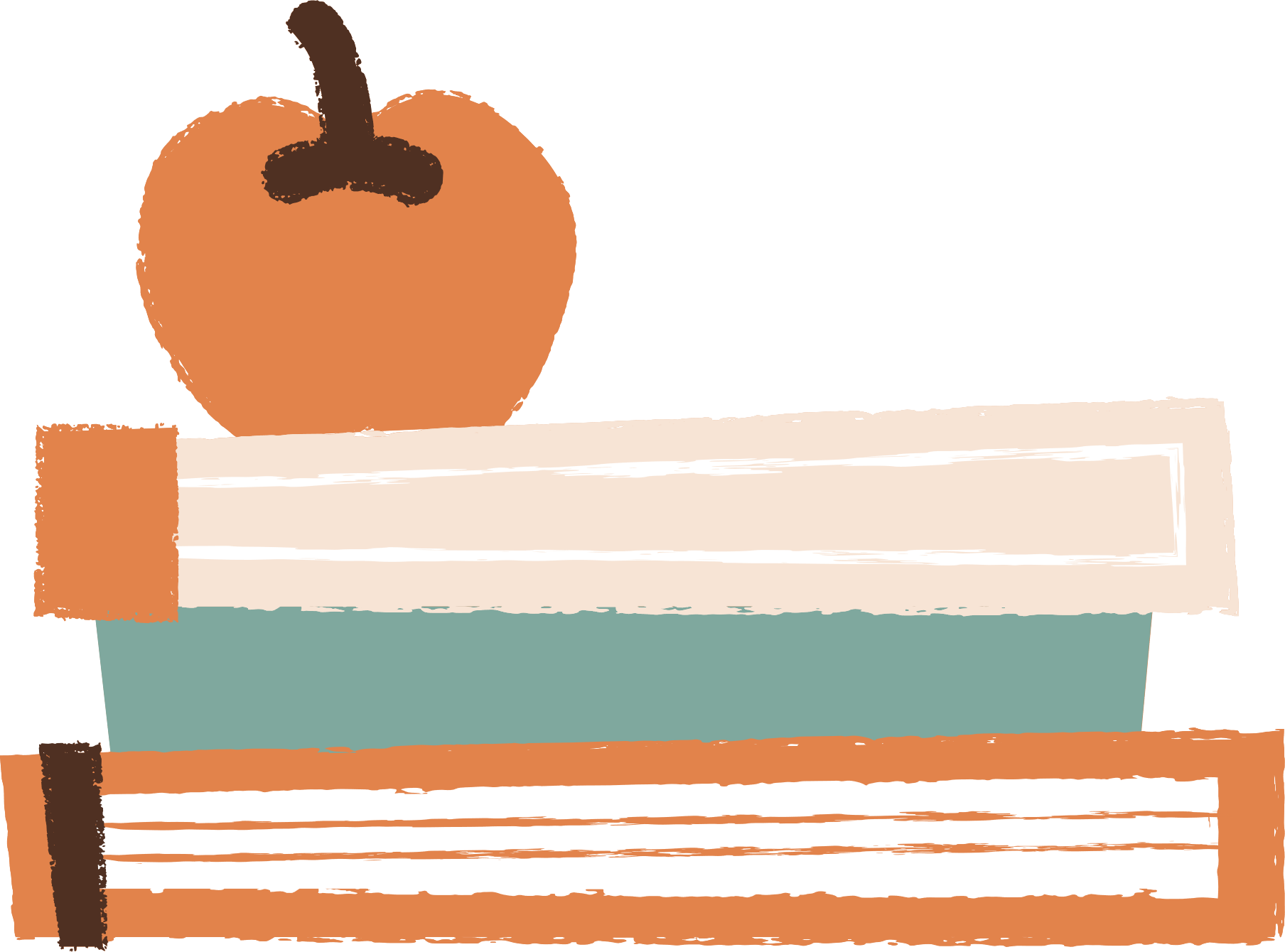 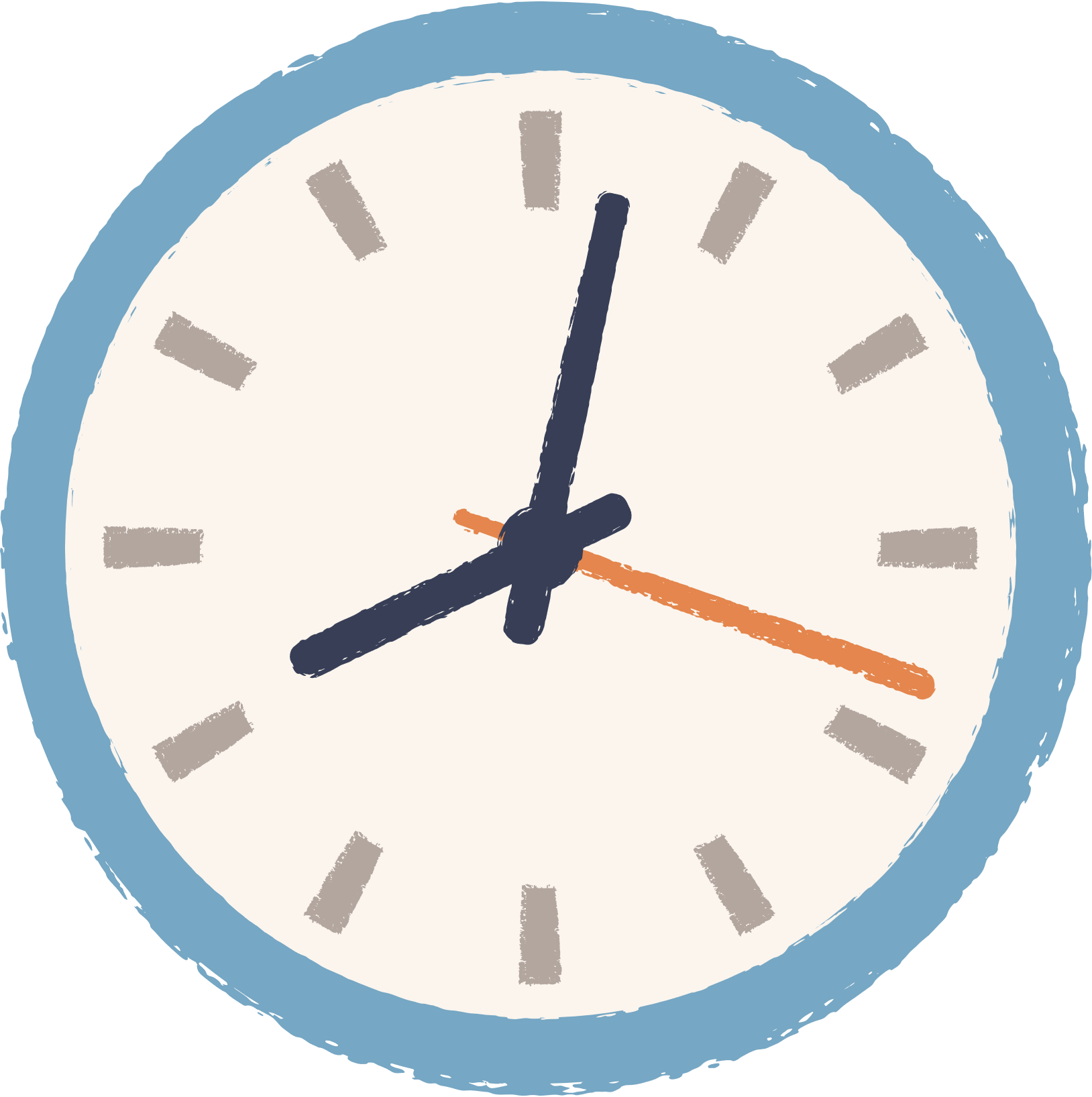 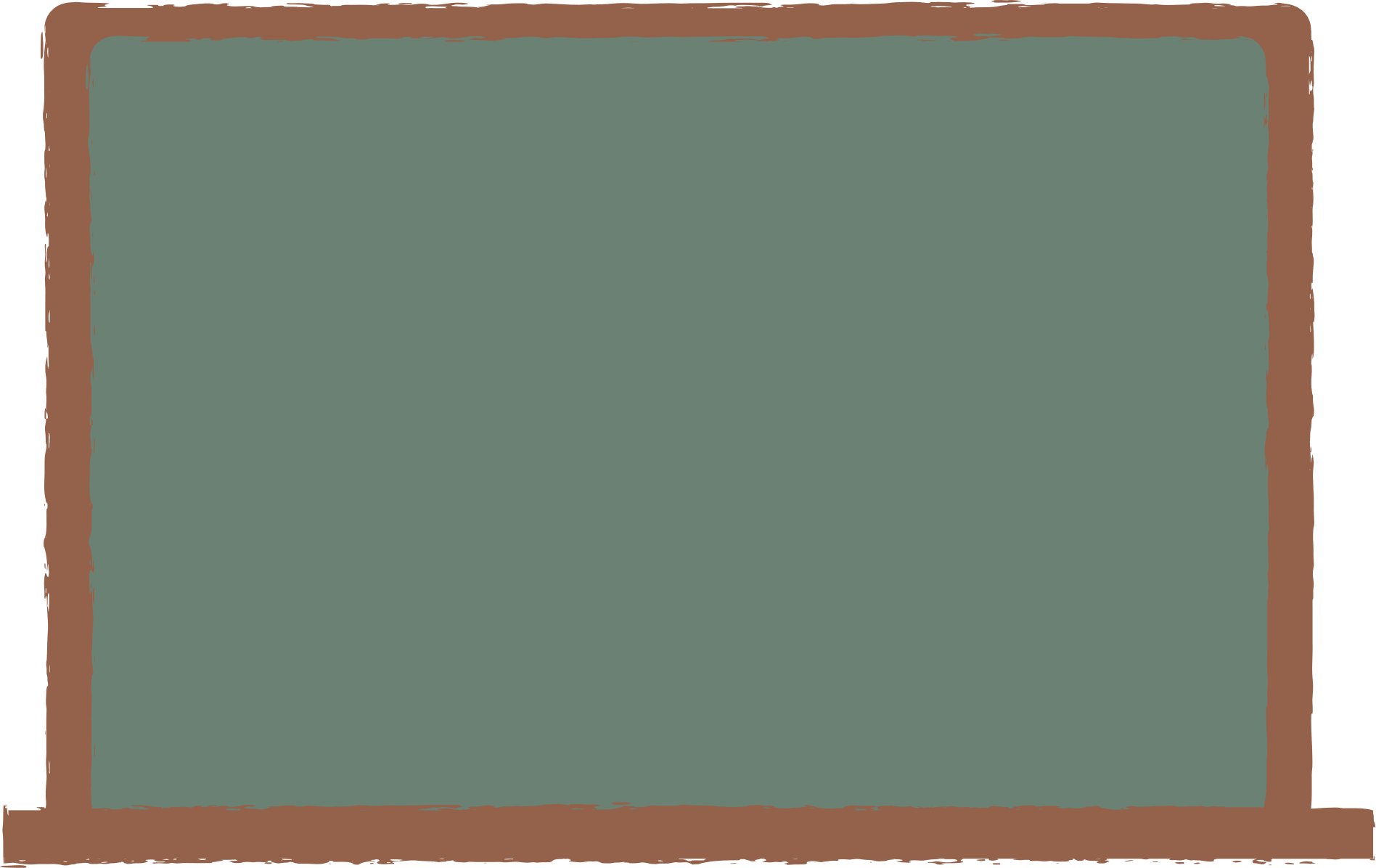 CẢM ƠN CÁC EM 
ĐÃ THEO DÕI BÀI HỌC!
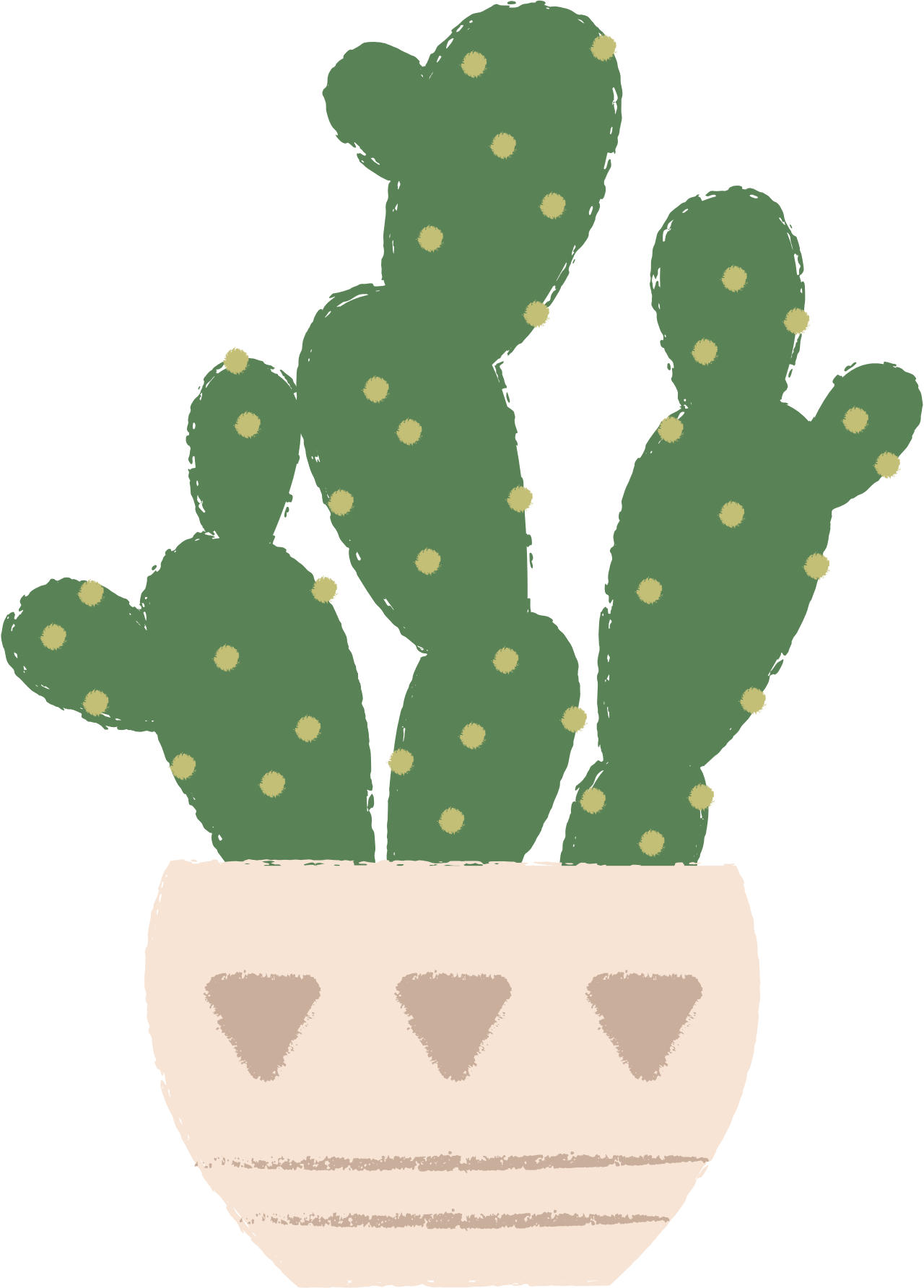 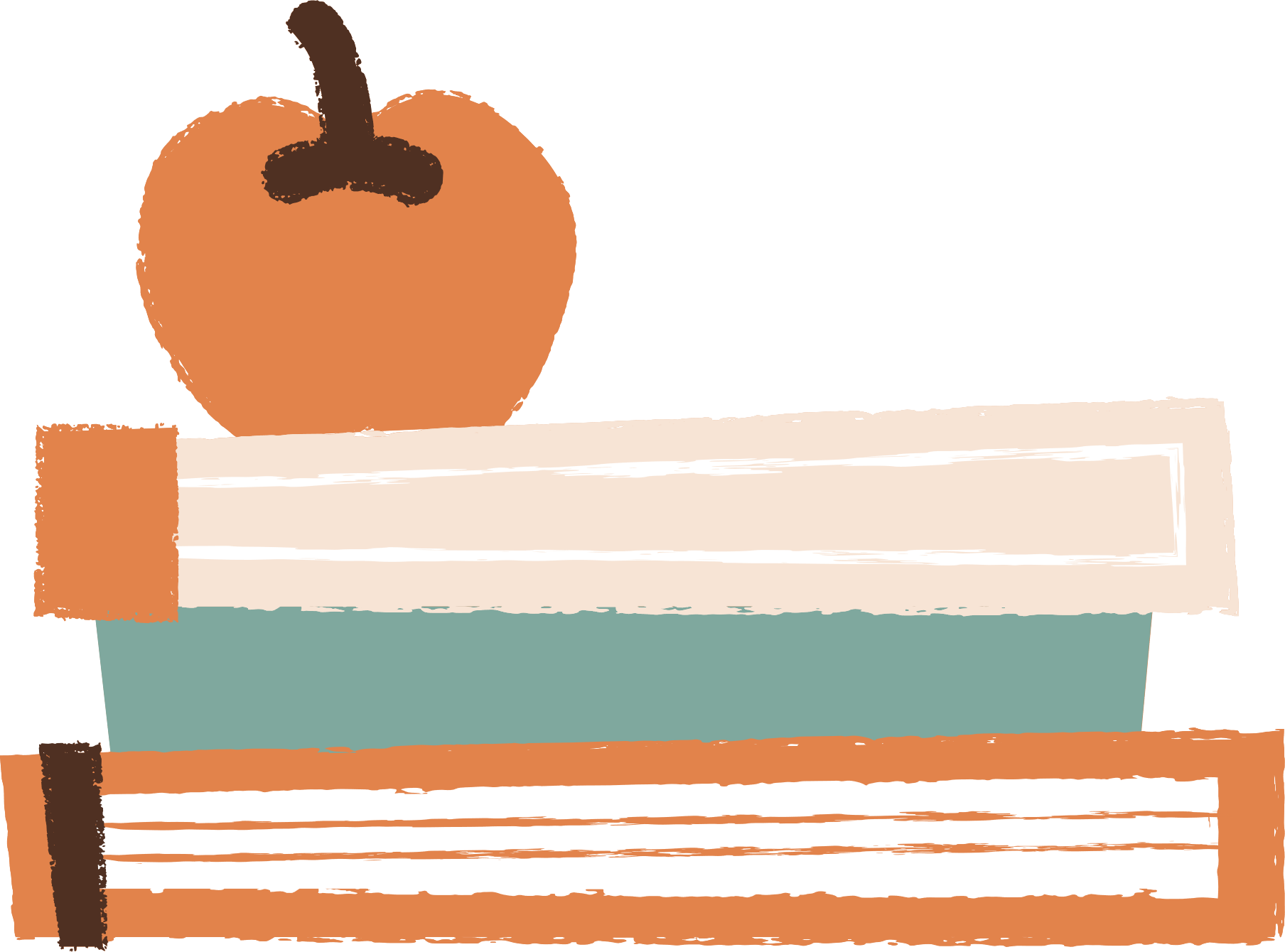 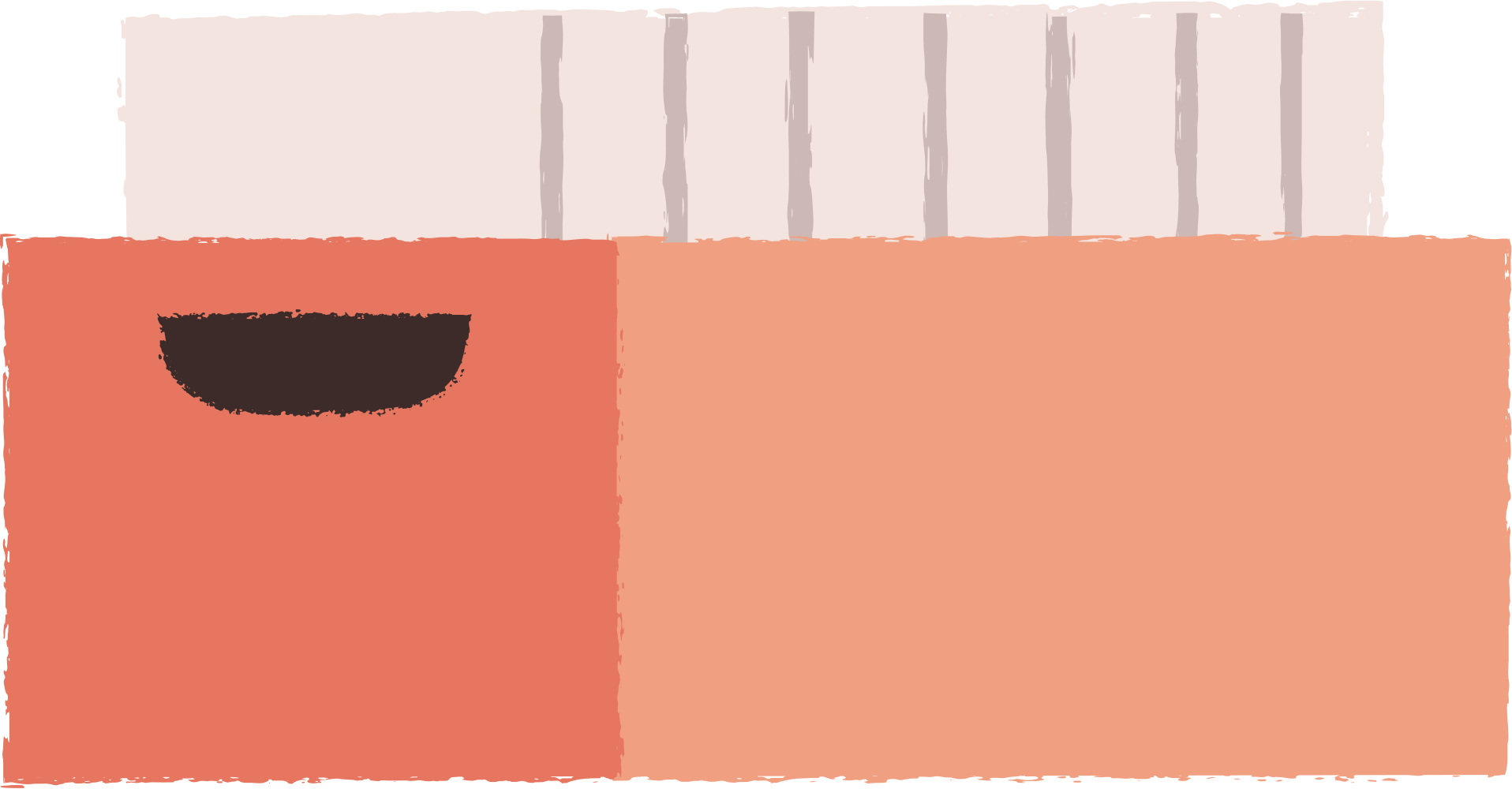